The Mad Hedge Fund Trader“The Special Recession Issue”
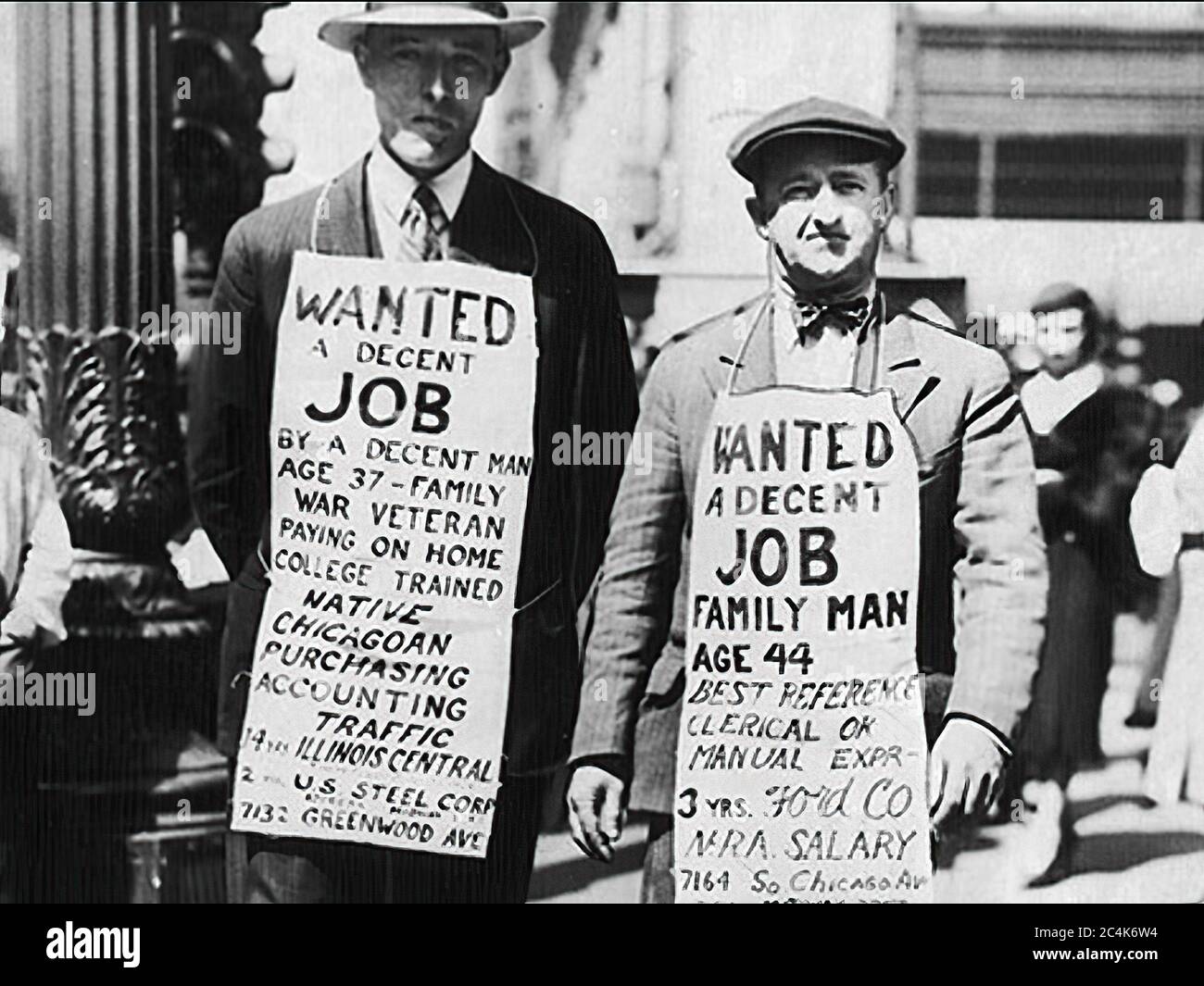 With John ThomasIncline Village, NV April 30, 2025www.madhedgefundtrader.com
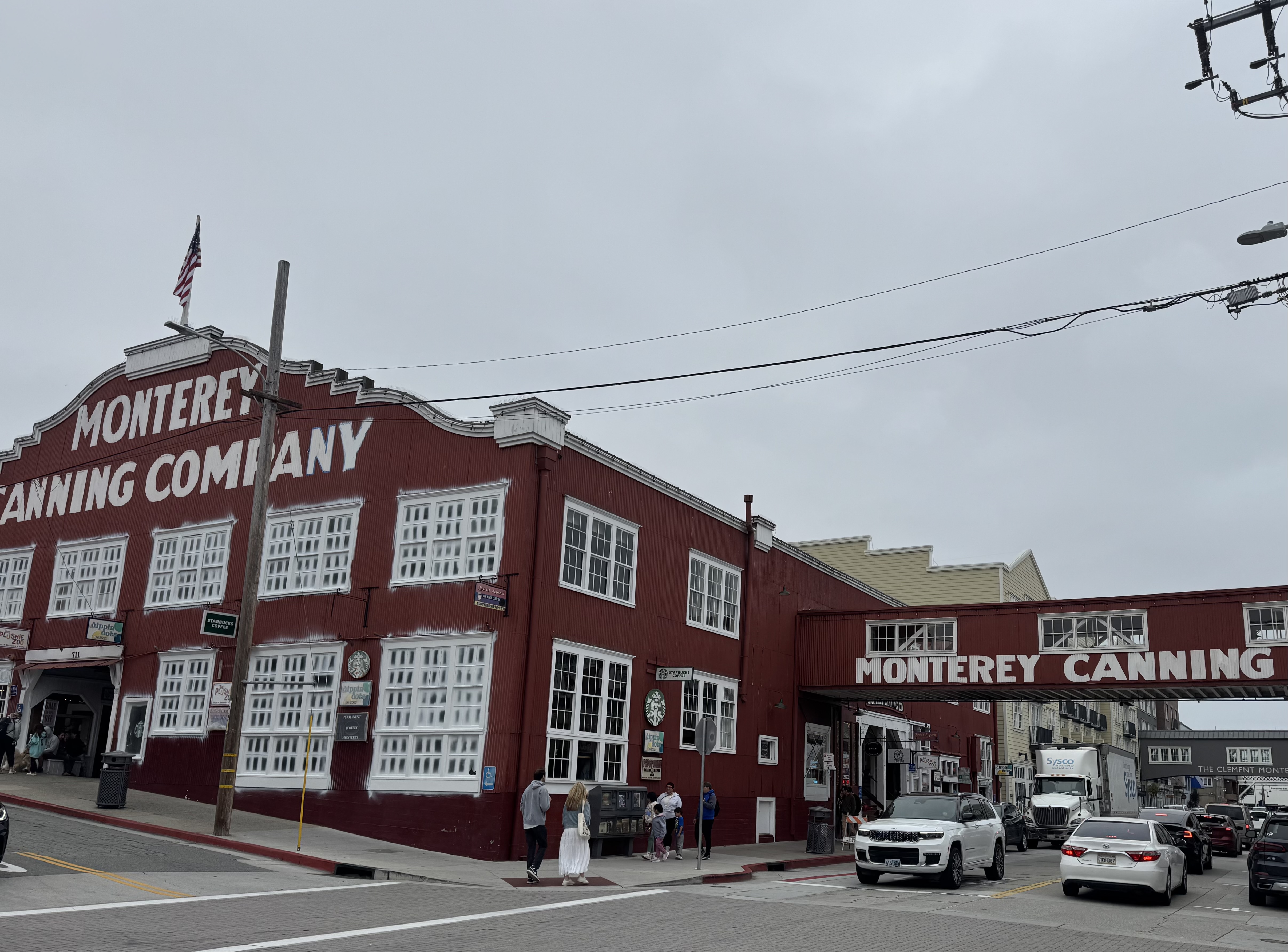 Trade Alert PerformanceNew All-Time Highs!
*January   +5.80% Final              *July  +10.92% Final*February   +3.66% Final.               *August +3.74% Final*March     +4.36% Final               *September +10.28% Final*April       +12.69% MTD             *October +7.59% Final*May        +3.74%  Final              *November +18.96 Final*June        +1.94%  Final            *December +3.26% Final*2025 Year To Date +26.52%+776.03% since inception*Versus 84.63% for all of 2022*Versus 79.79% for all of 2023*Versus 75.29% for all of 2024
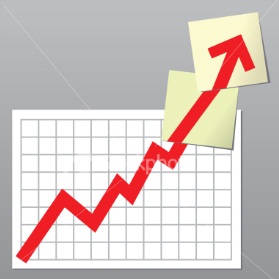 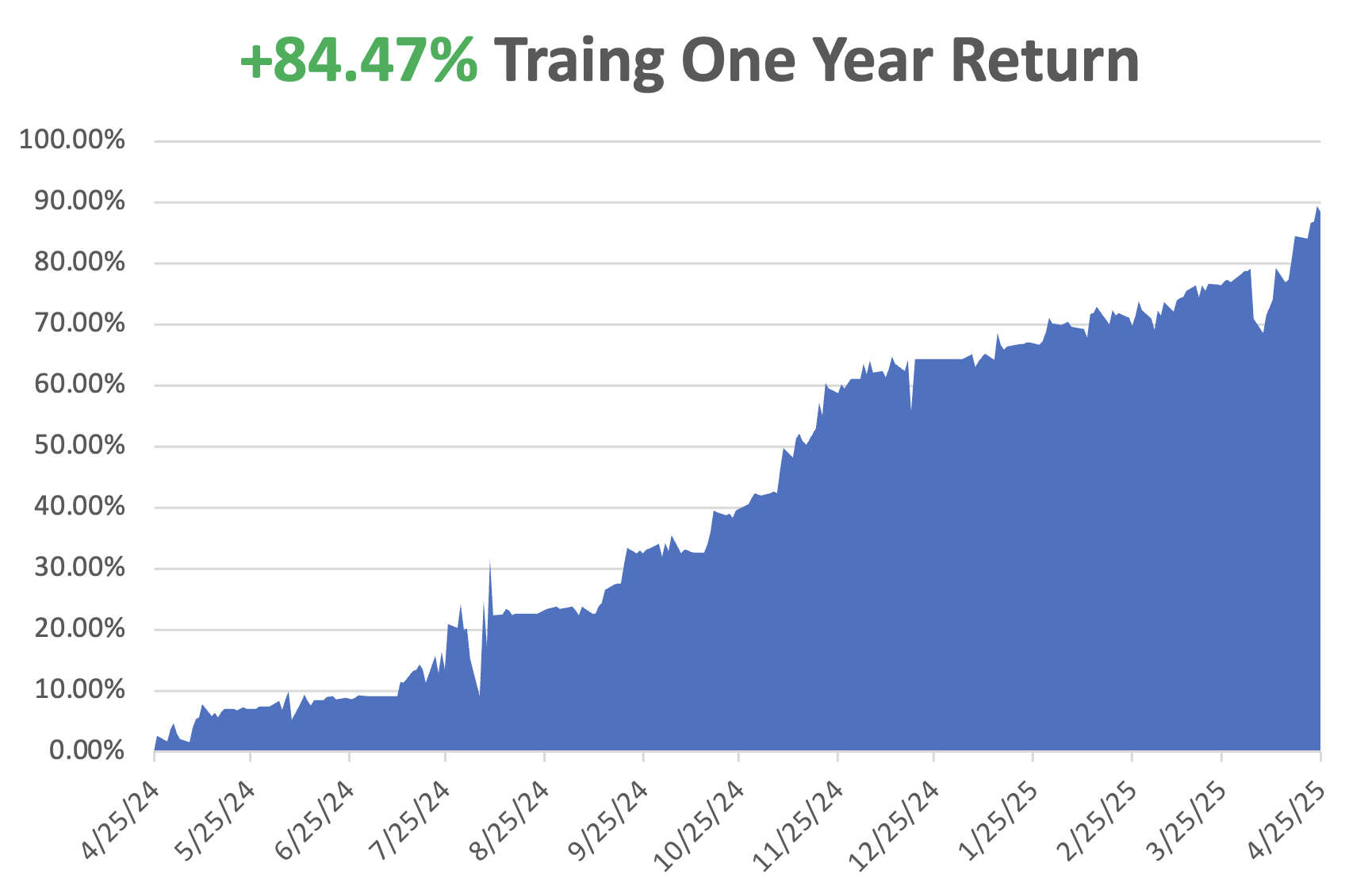 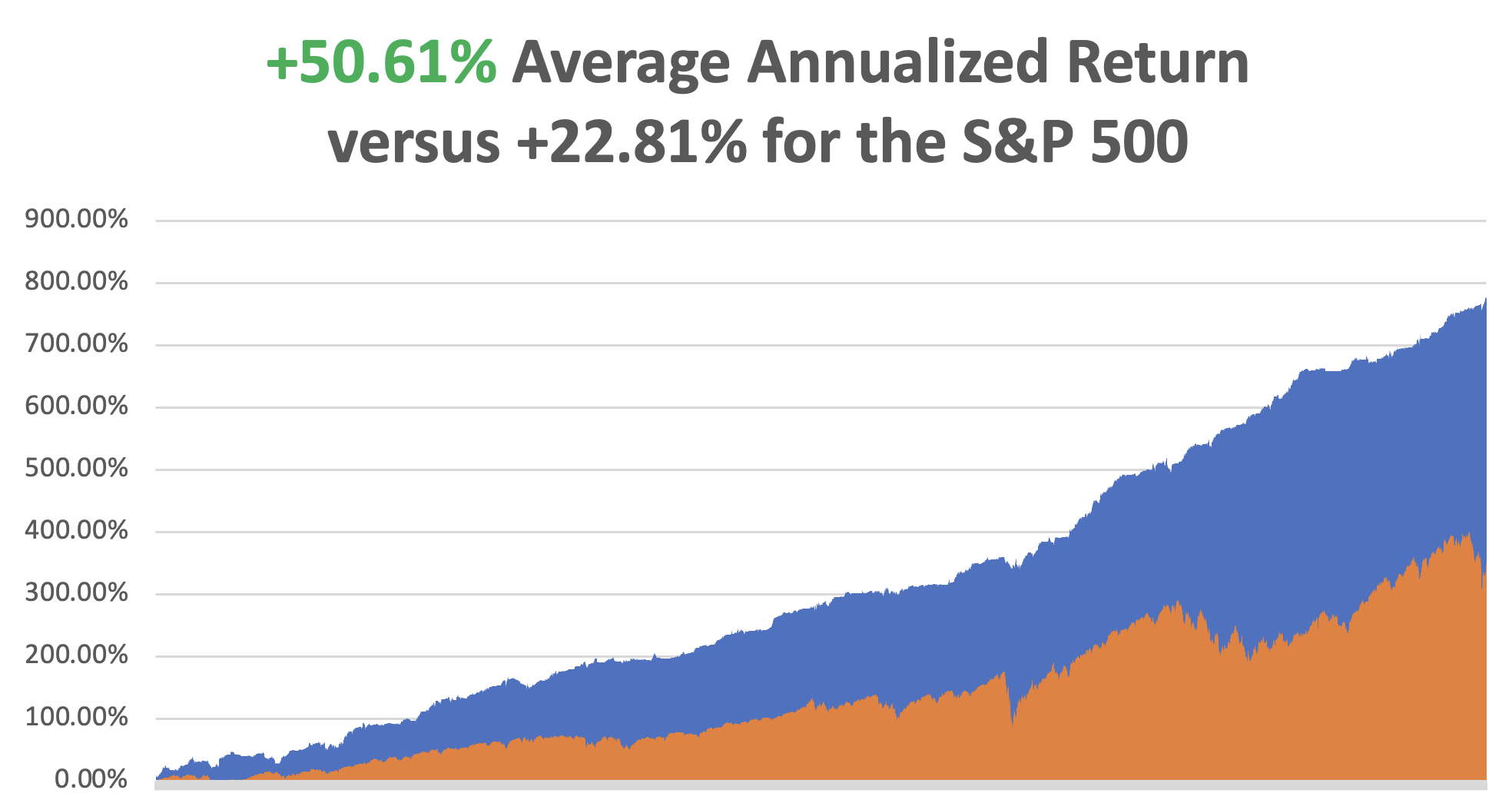 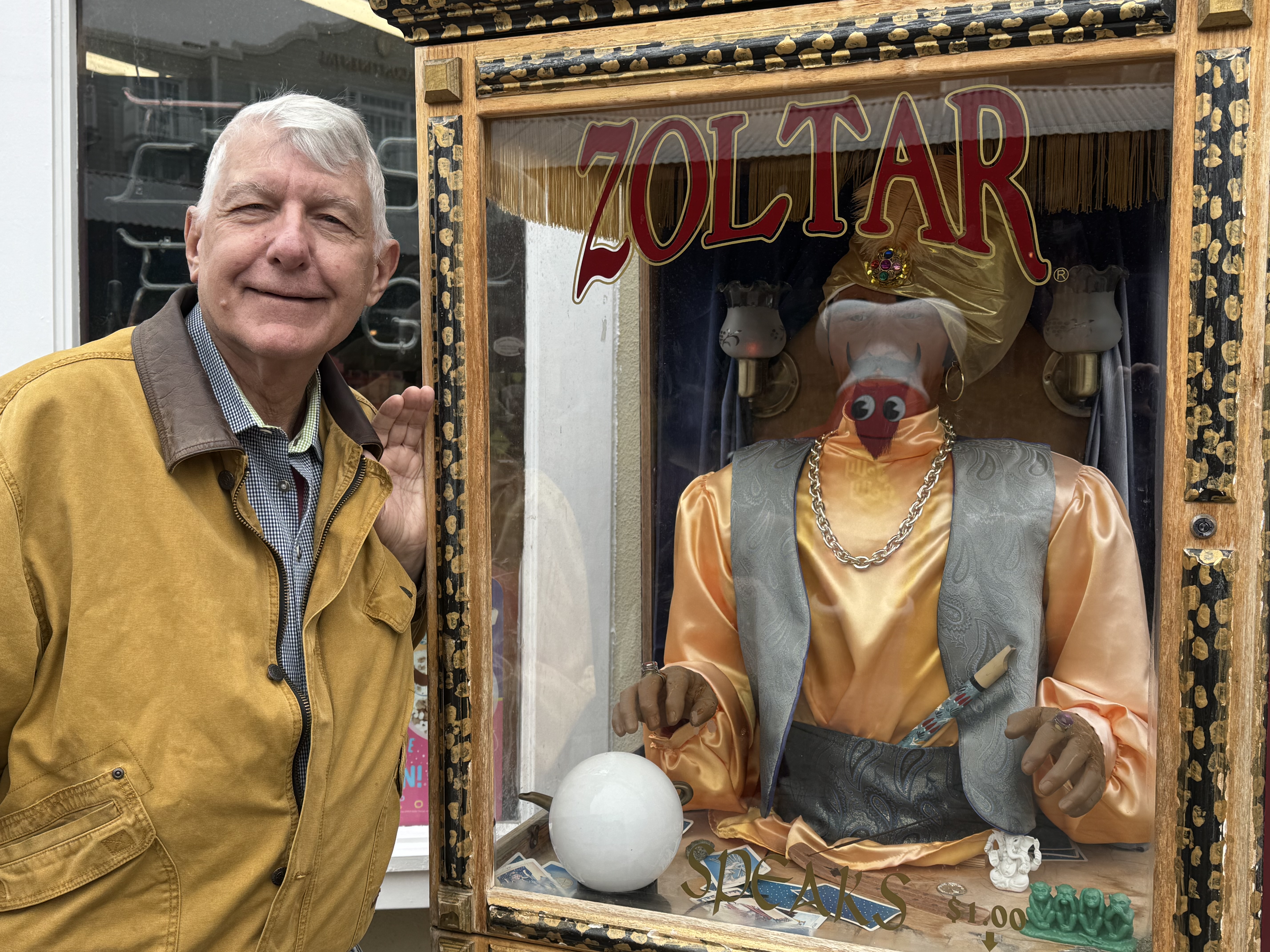 The Method to My Madness
*Market looks through to a trade war solution….for a week*Bonds stabilize after Trump back off Powell firing*Markets have entered wide trading range with much volatility*Economic data remains consistently weak capping any upside in stocks*Recession call is still on with China in no hurry to negotiate*US Dollar hits three-year lows on “Sell America” trade*Oil bounces on Iran war risks*Gold remains golden at new all-time highs,silver ready to play catch-up
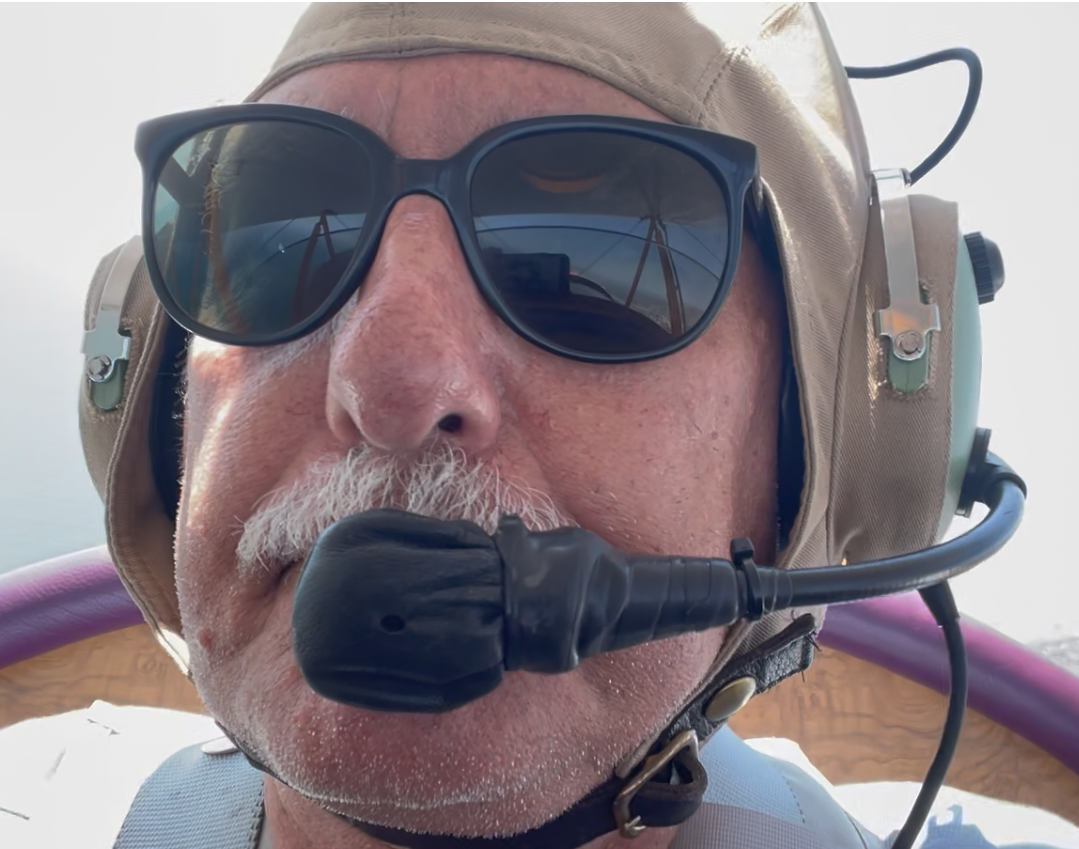 The Global Economy – Universally Bad
*Negative 0.3%GDP growth, 4.3% March inflation rate Point to Stagflation *Jay Powell Hints at No Rate Cuts This Year *Consumer Confidence Dives on Tariff Fears from 57.0 to March to 52.2 in April*IMF Cuts US GDP forecast for 2025 from 2.8% to 1.8%, *Leading Economic Indicators Plunge, down 0.7%, to 100.5 *Europe Lowers Interest Rates, down 0.25% to 2.25%*Unemployment Fears Hit Five Year High *US Inflation Expectations Hits 44 Year High
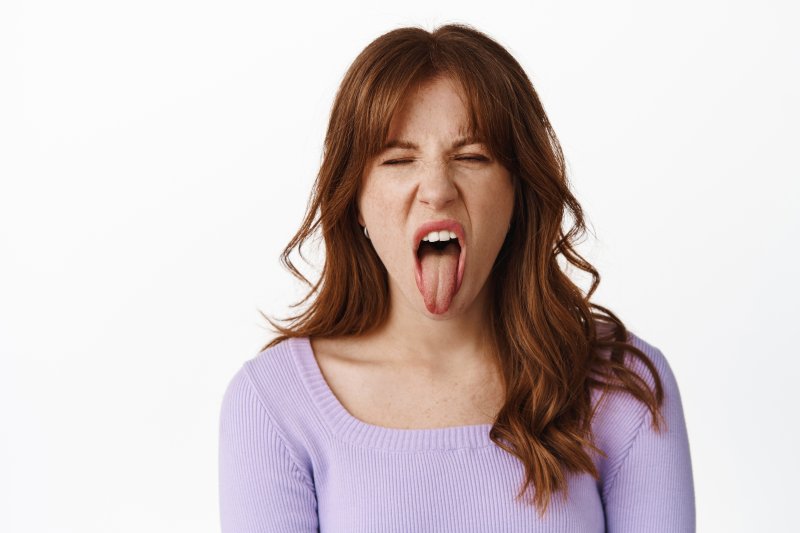 The Mad Hedge Profit PredictorMarket Timing Index – New Range?An artificial intelligence driven algorithm that analyzes 30 differenteconomic, technical, and momentum driven indicators
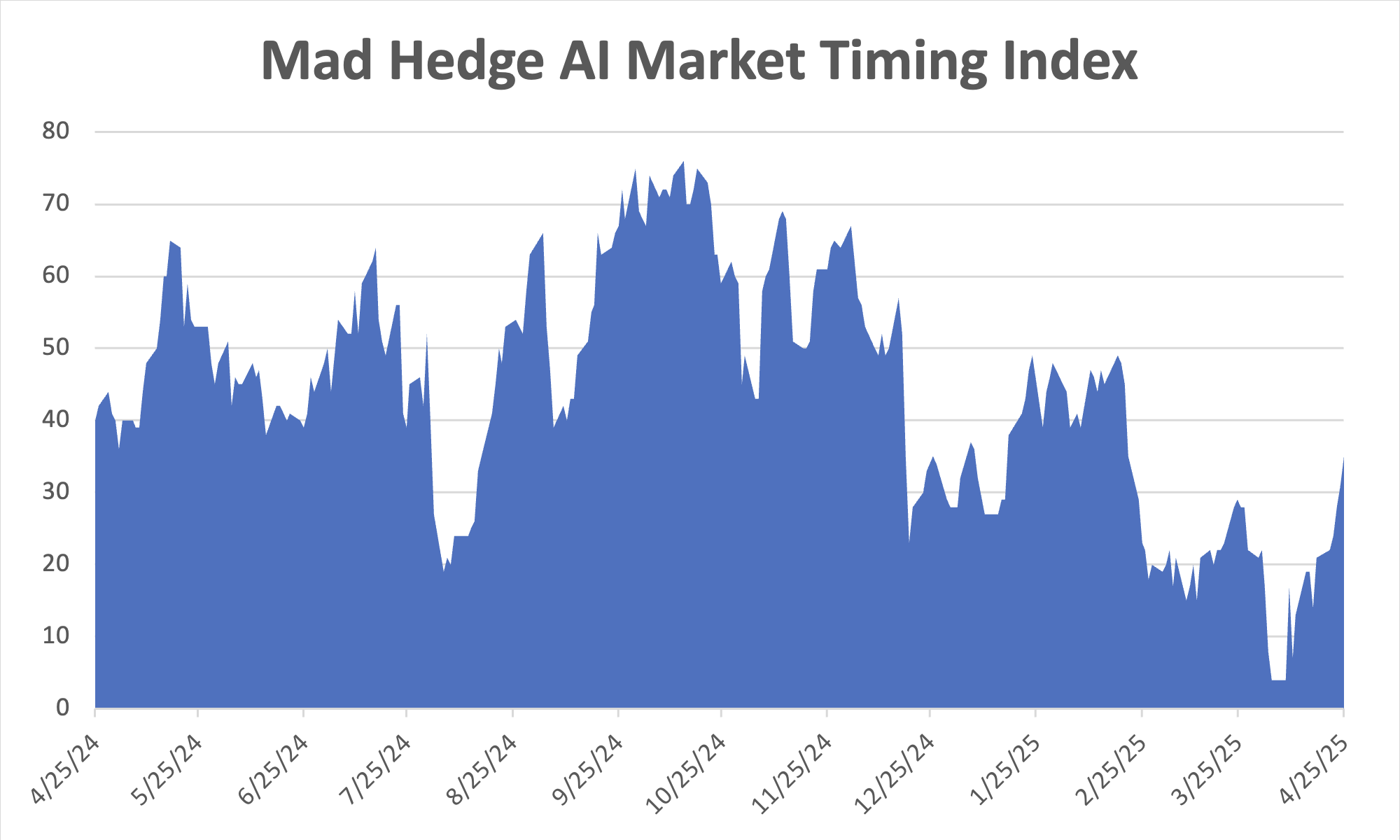 SELL
BUY
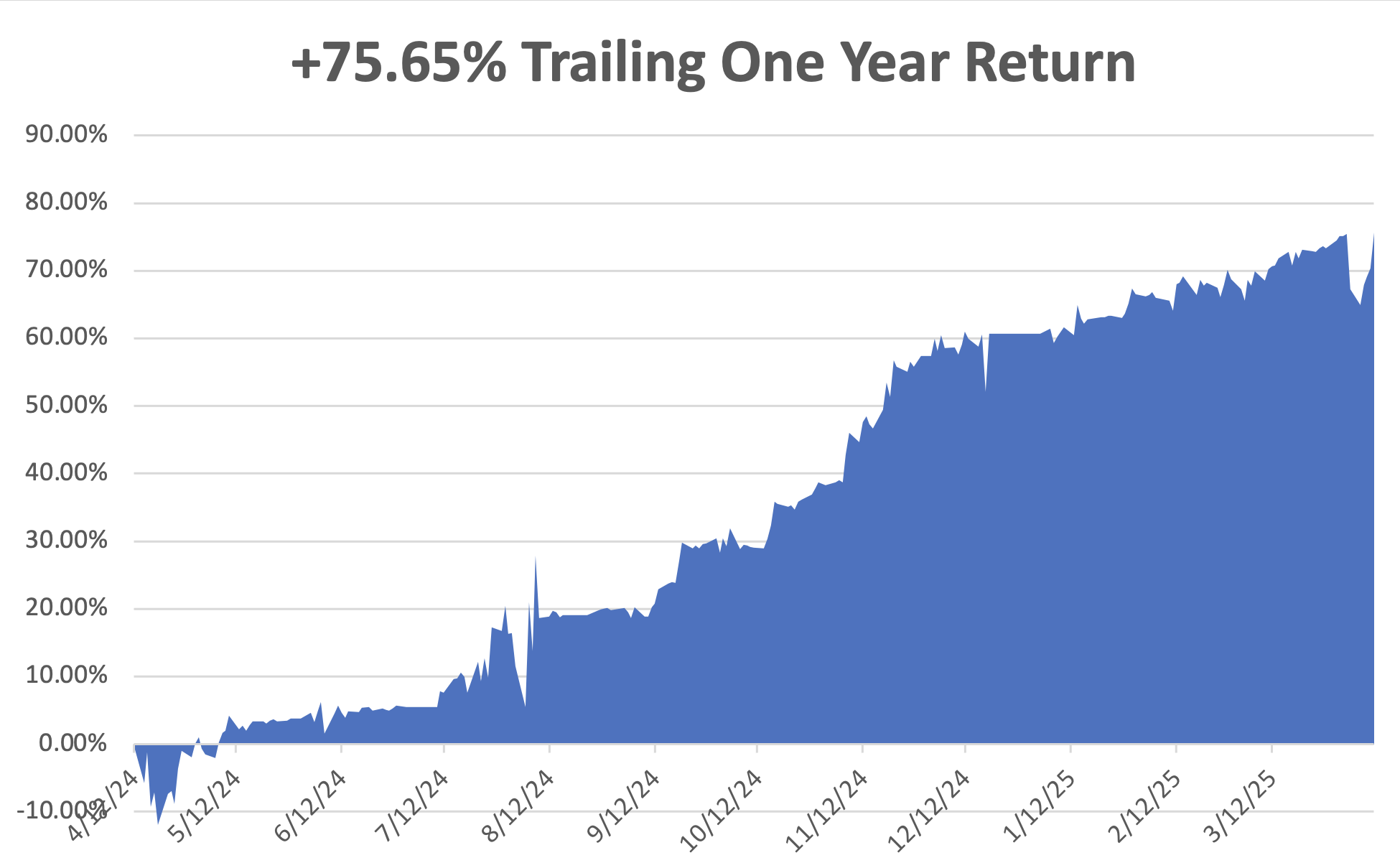 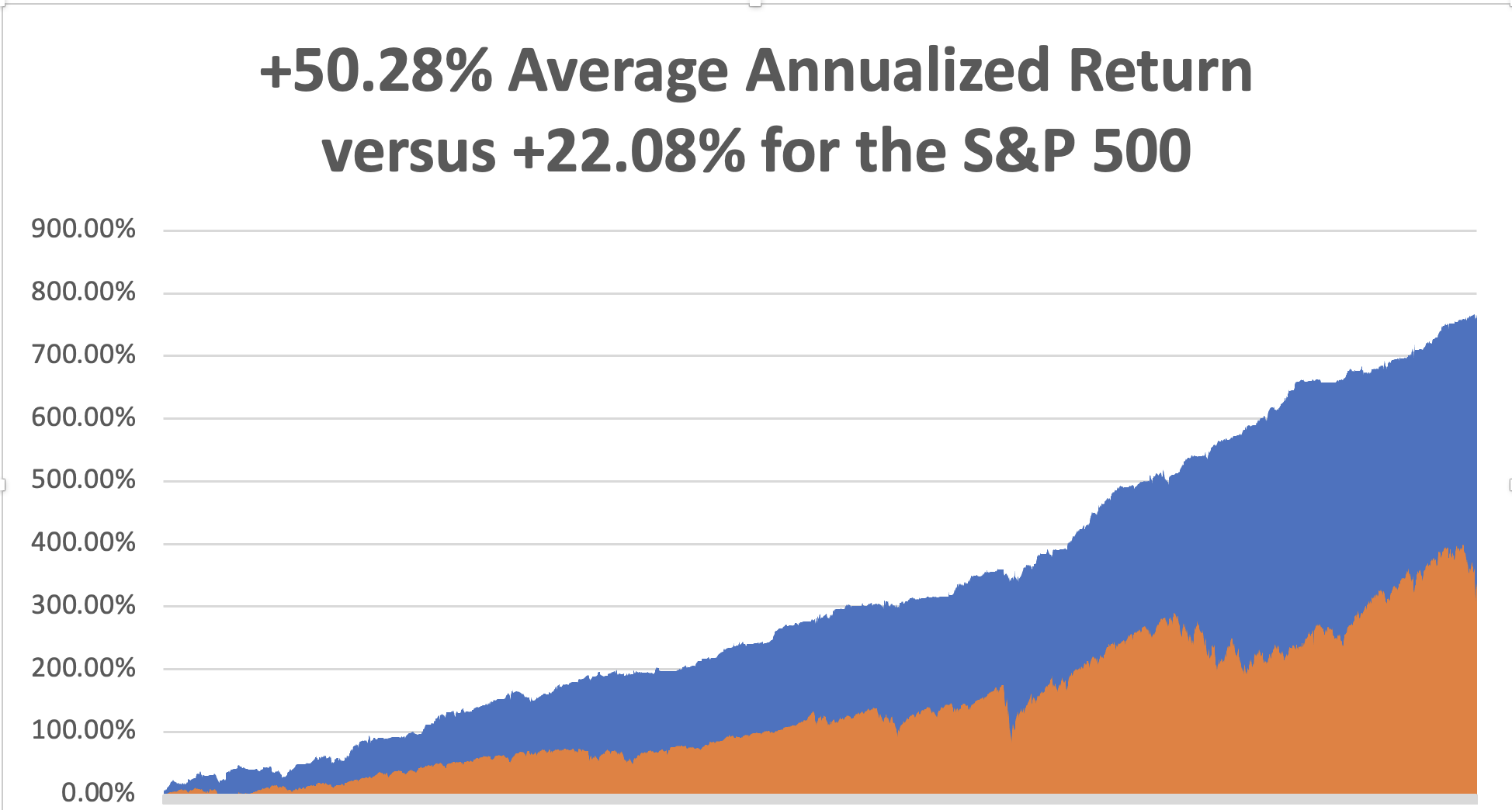 Portfolio Review – Big Bet We Don’t Go to New Highs by April 1730% risk on, 0% risk off, 70% cash
Portfolio Review – Big Bet We Don’t Go to New Highs by April 1730% risk on, 0% risk off, 70% cash
Expiration Value+15.29%
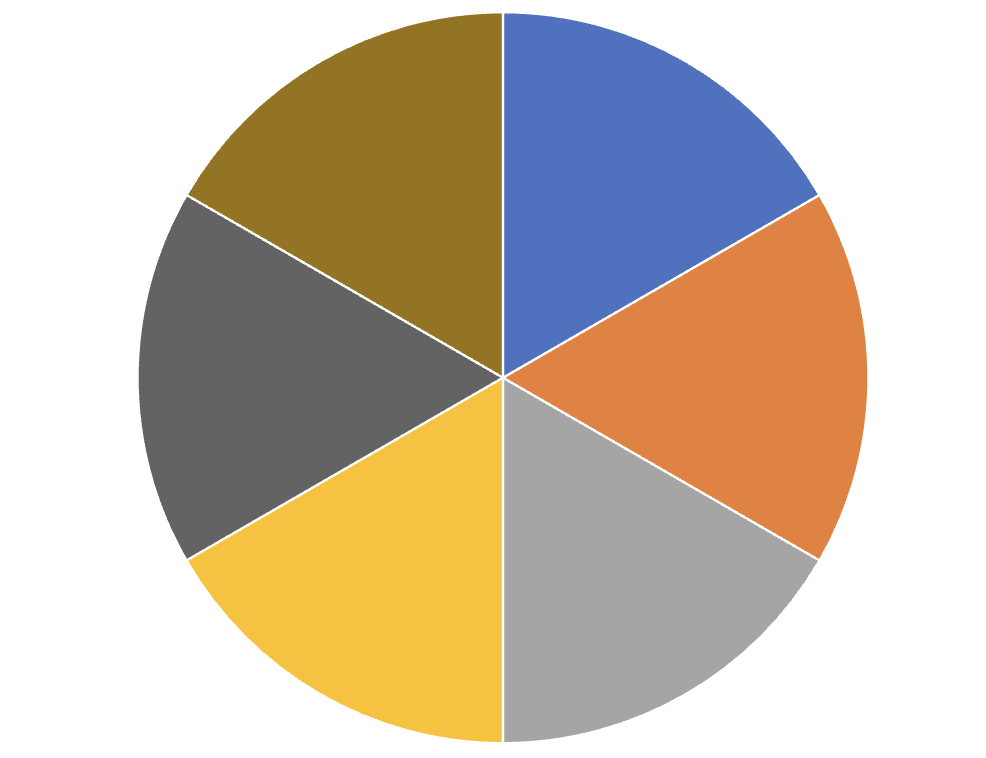 The Method to My Madness
*Market looks through to a trade war solution….for a week*Bonds stabilize after Trump back off Powell firing*Markets have entered wide trading range with much volatility*Economic data remains consistently weak capping any upside in stocks*Recession call is still on with China in no hurry to negotiate*US Dollar hits three-year lows on “Sell America” trade*Oil bounces on Iran war risks*Gold remains golden at new all-time highs,silver ready to play catch-up
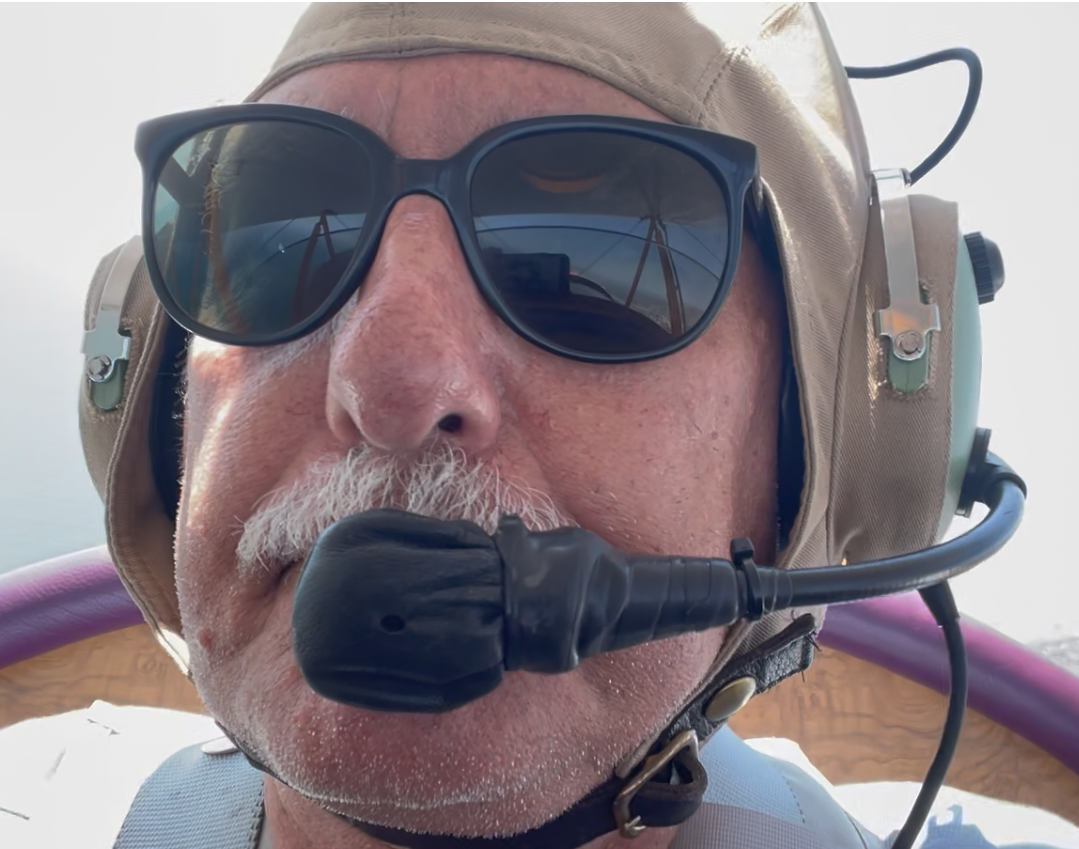 The Global Economy – Universally Bad
*Fed Beige Books Points to Stagflation *Jay Powell Hints at No Rate Cuts This Year *Consumer Confidence Dives on Tariff Fears from 57.0 to March to 52.2 in April*IMF Cuts US GDP forecast for 2025 from 2.8% to 1.8%, *Leading Economic Indicators Plunge, down 0.7%, to 100.5 *Europe Lowers Interest Rates, down 0.25% to 2.25%*Unemployment Fears Hit Five Year High *US Inflation Expectations Hits 44 Year High
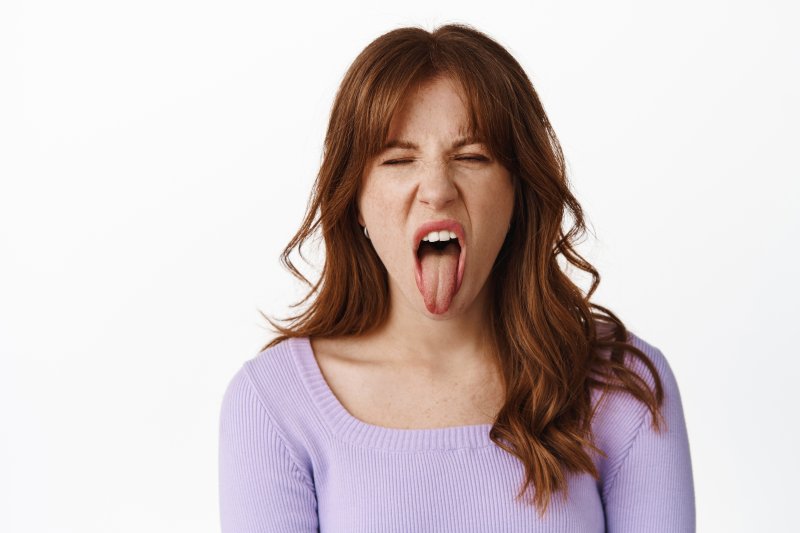 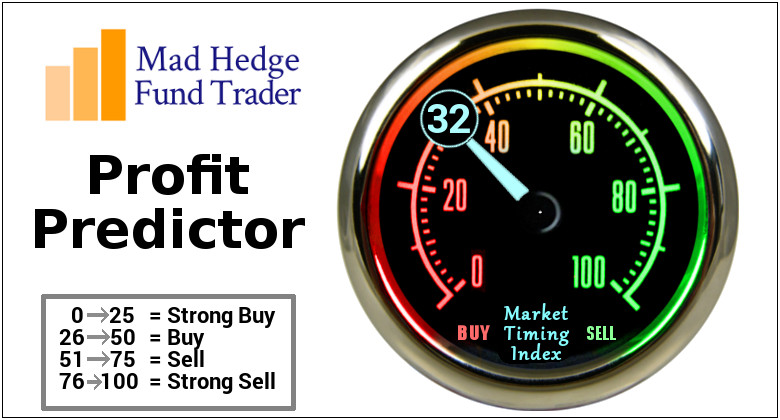 Weekly Jobless Claims – 4 Month Low+6,000 to 222,000
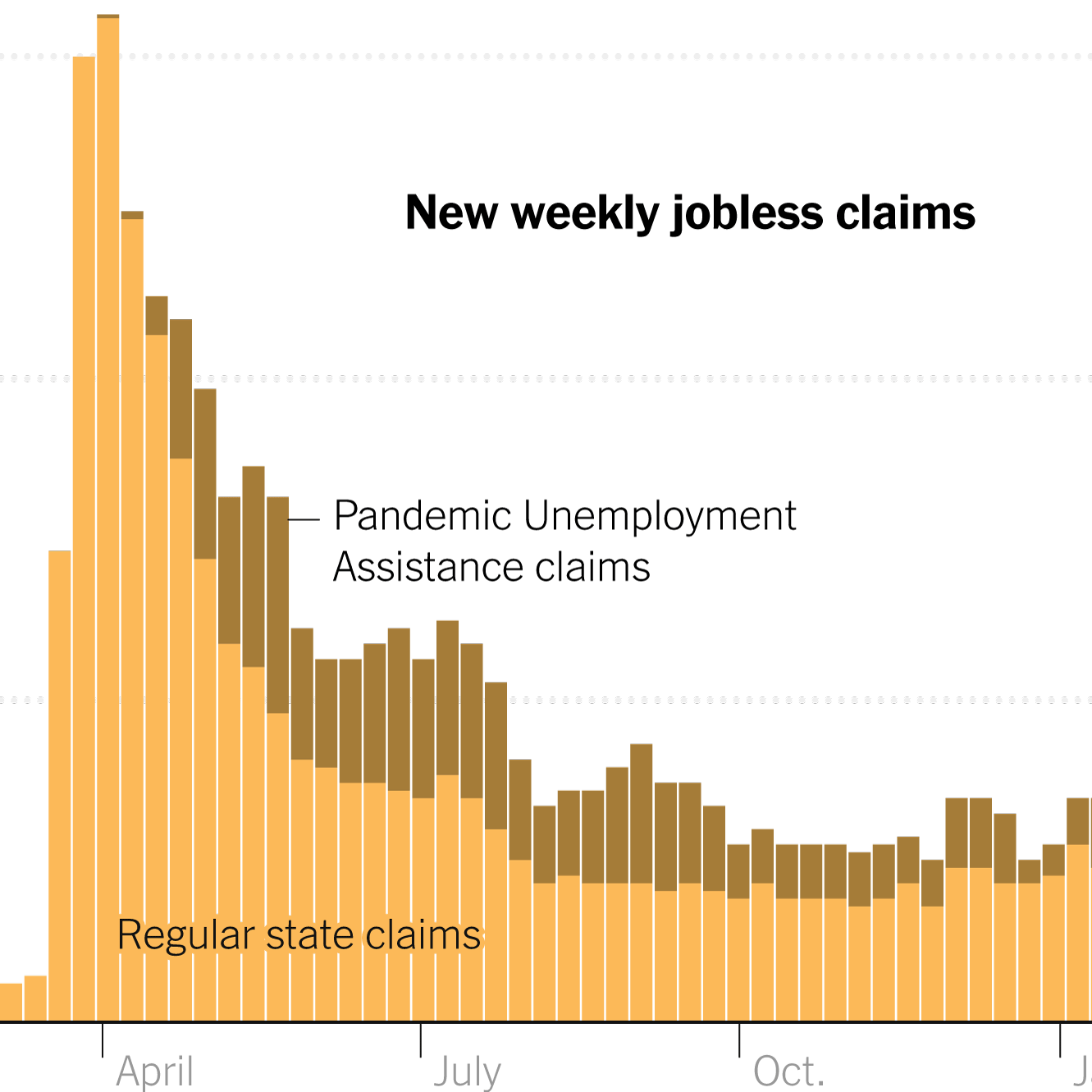 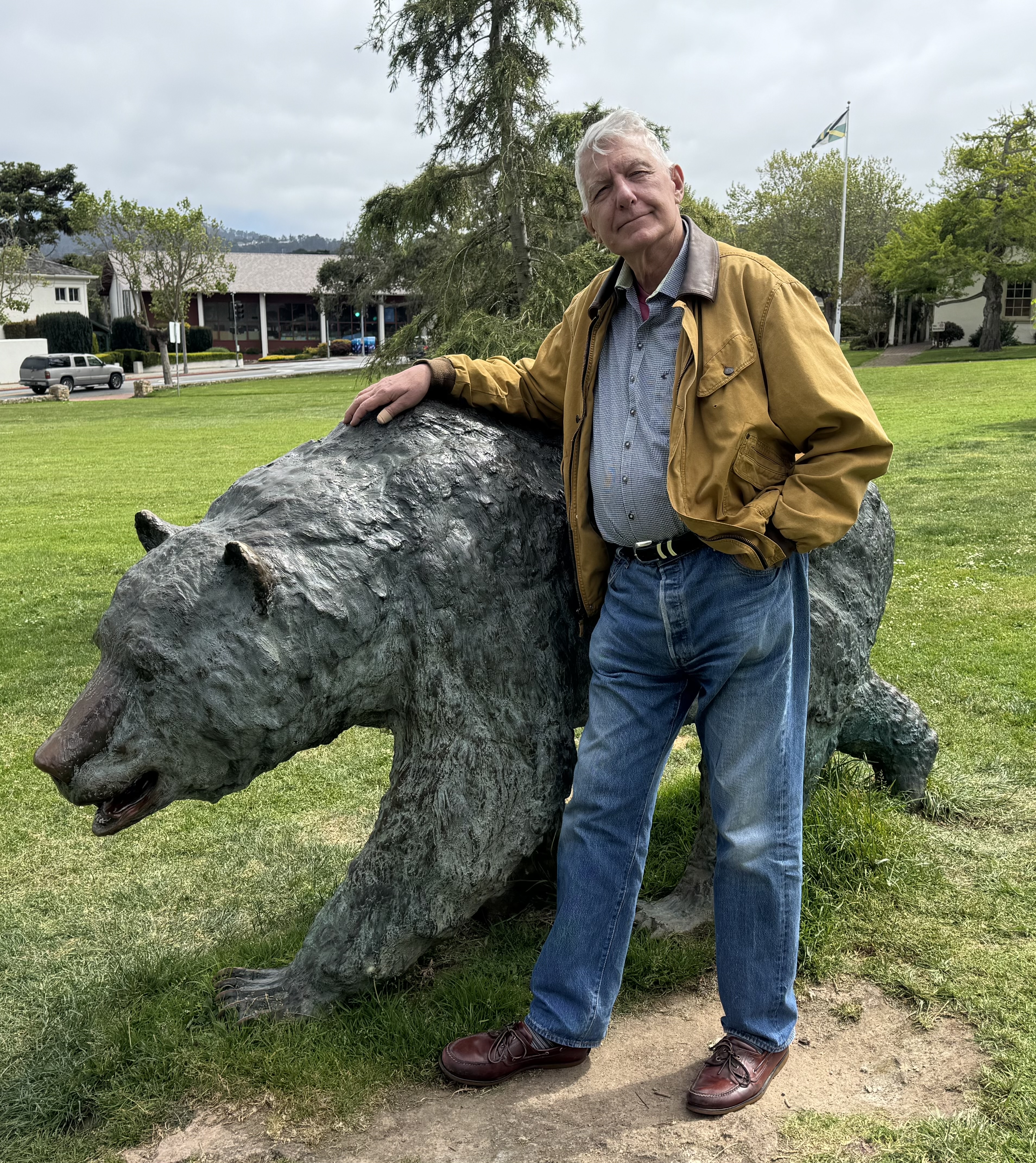 Stocks – Roller Coaster
*Stock Market Suffers Worst Start to a Year in History, but are still expensive*Morgan Stanely Marks Down (SPX) Earnings, from $270 to $257 per share *The Volatility Index ($VIX) Spikes to $54, then $54*All Capital Gains of the Last 13 months wiped out at market lows*Chaos reigns supreme, with the (SPX) dropping 20% at the lows*Hedge Funds are Still Dumping Technology Stocks, as they still command big premiums to the main market *Tech leads the downturn on every selloff*All long-term technical indicators have rolled over, meaning that the bear market could continue until summer at the eeliest and next year at the latest*2025 will be a down year for stocks
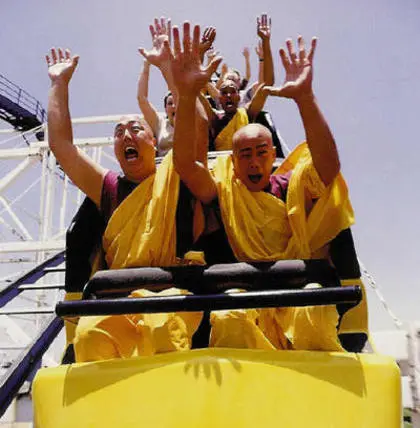 The Ultimate Hedge – Defensive stocks only go down at a slower  rate90 - day US Treasury Bills (Warren Buffet owns $300 billion)
*Government Guaranteed principal*Endless liquidity,trade like water*100% collateral value for margin*Lock in guaranteed income*Can be sold at any time to earnfull interest*Will survive any bear market*Ask your broker how to buy
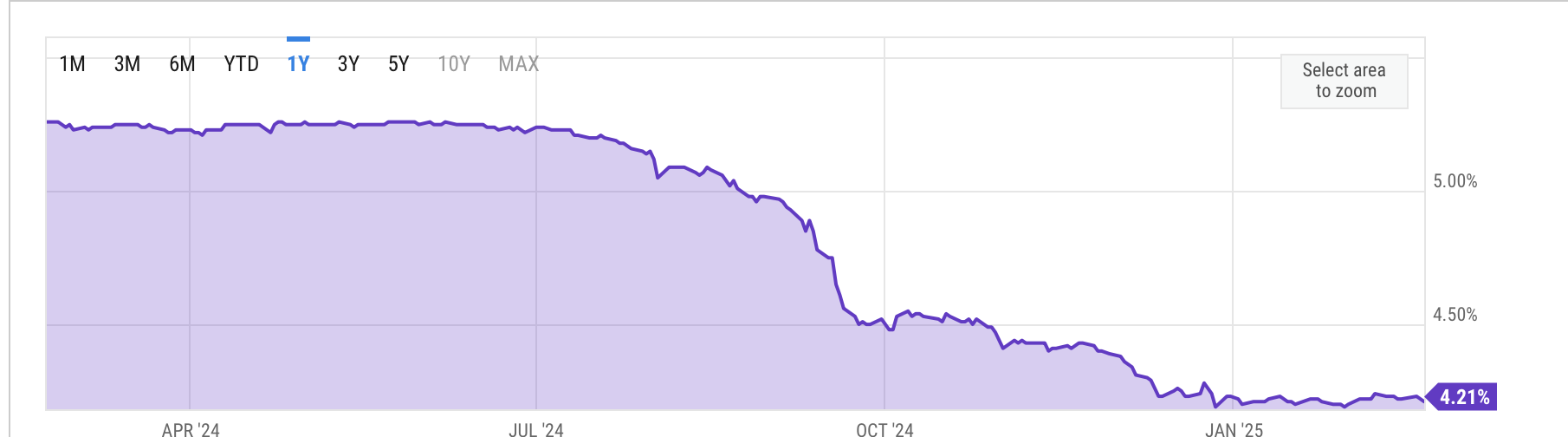 TRADE THE BOTTOM OF A NEW LOW RANGE-10% - 18% FROM THE TOPOR (SPX) 5,000 TO 5,500
S&P 500 – Downside Targets – down -10.3% on yearlong 5/$570-$580 put spread-expires in 12 trading days
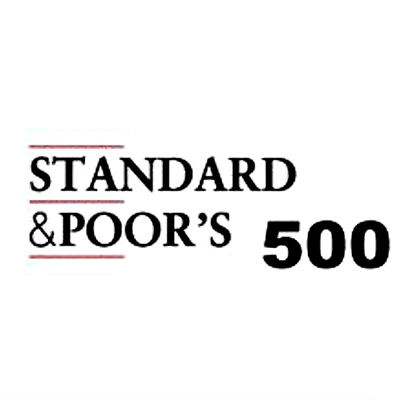 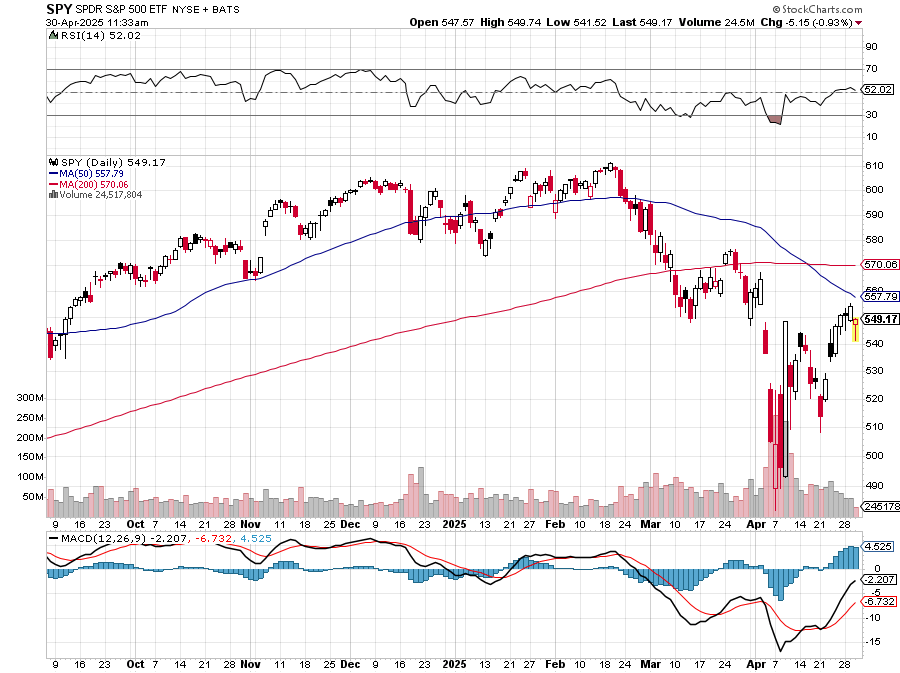 $560-8.6%1st resistance
$485-20.9%1st support
ProShares  -2X Short S&P 500 (SDS) - a great 2X hedge for falling long stocksLong 3/$38-$41 call spread – expires in 2 days, long $40-$43 calls prad – expires in 21 daysup 40%
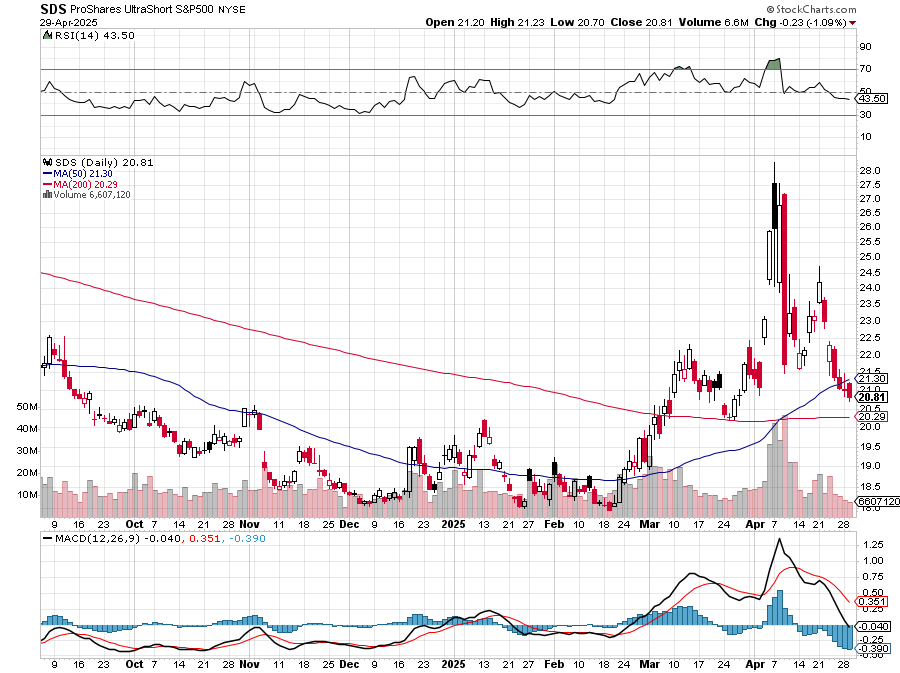 (VIX) – Volatility Index Hits Four Year High at $65, the most since the 2020 pandemic. That implies a 2% move in the S&P 500 (SPX) every day for the next 30 days
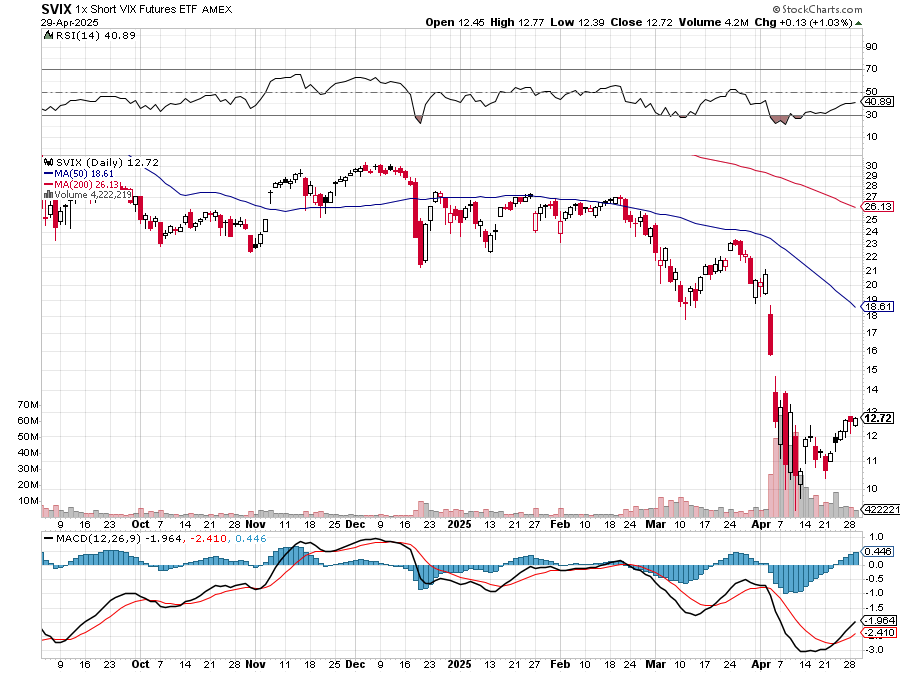 (SVXY) –Short Volatility ETFbought at $36.31 - $32.74 = $3.57
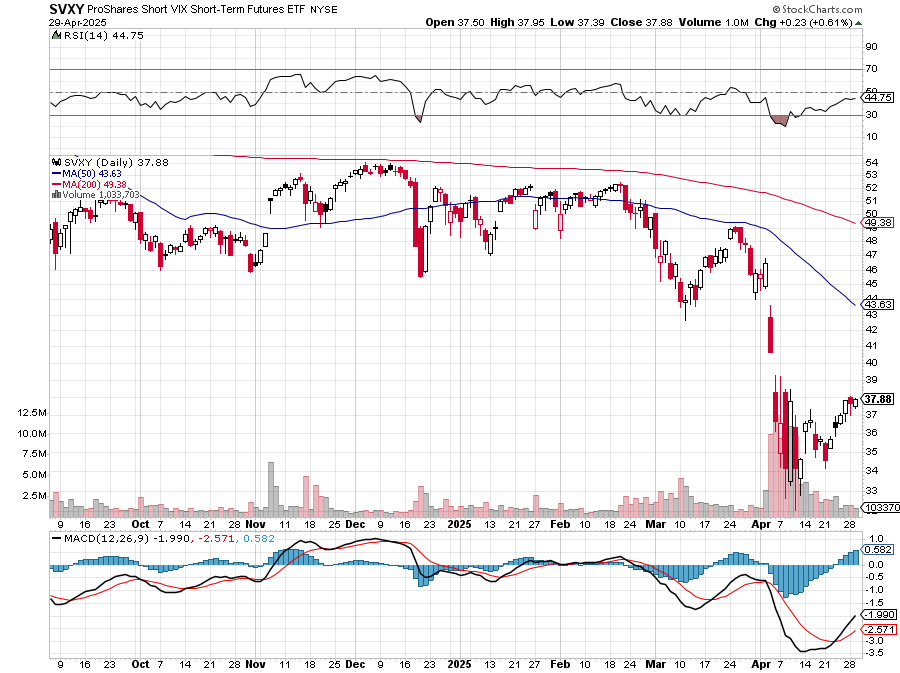 Dow Average ($INDU)-
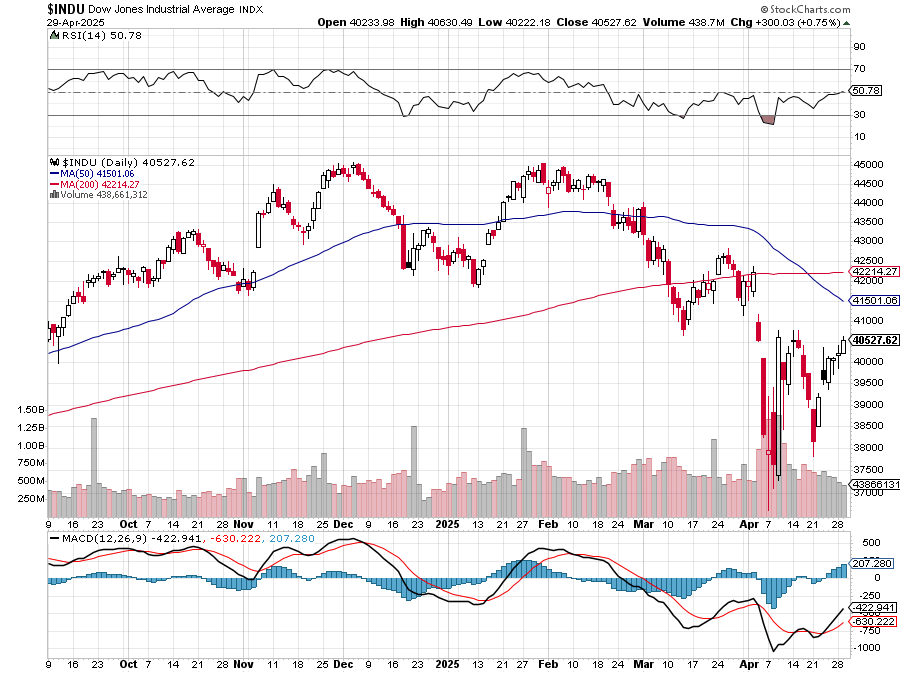 Russell 2000 (IWM)- took profits on Long 10/$137-$142 vertical bull call spreadtook profits on Long 10/$153-$156 vertical bear put spread
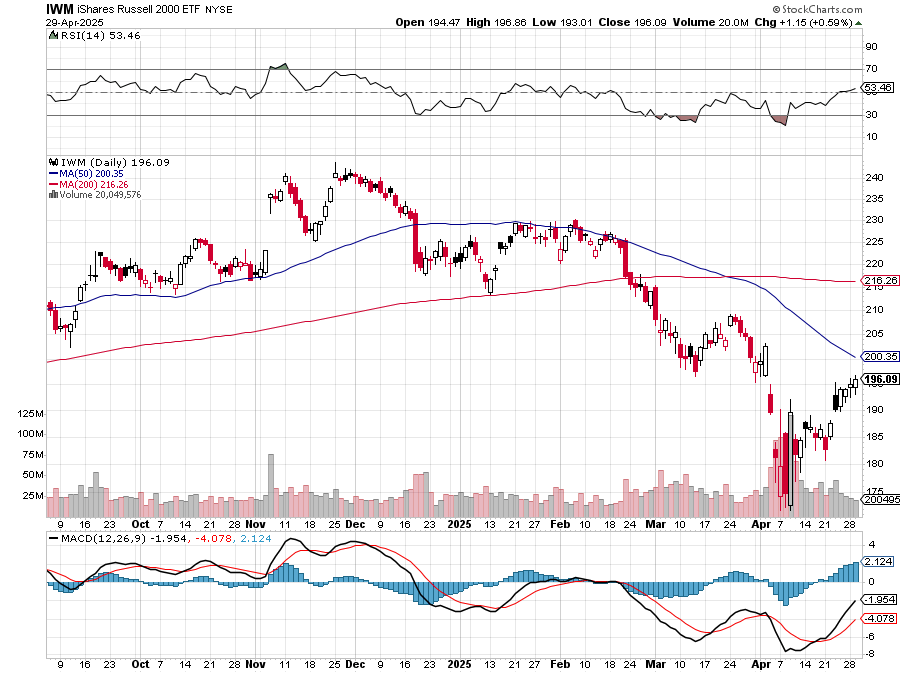 NASDAQ (QQQ) – Down 15%took profits on Long 5/$335-$345 put spreadtook profits on long (QQQ) 1/$290-$300 put spread, took profits on long (QQQ) 4/$330-$335 put spread took profits on long (QQQ) 3/$340-$345 put spread, covered long (QQQ) $325-$330 put spread
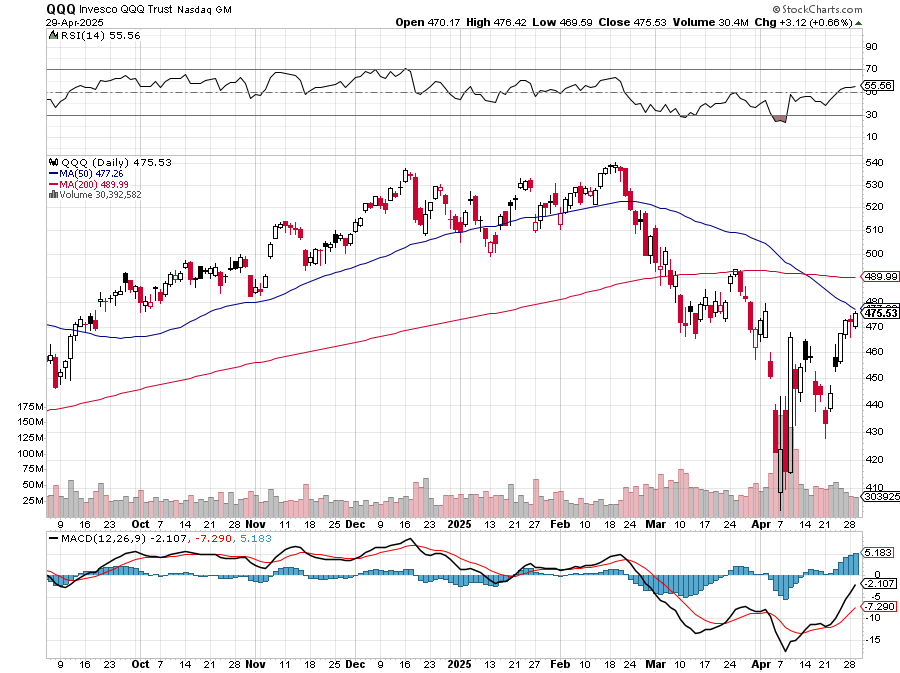 China (FXI) + 36%
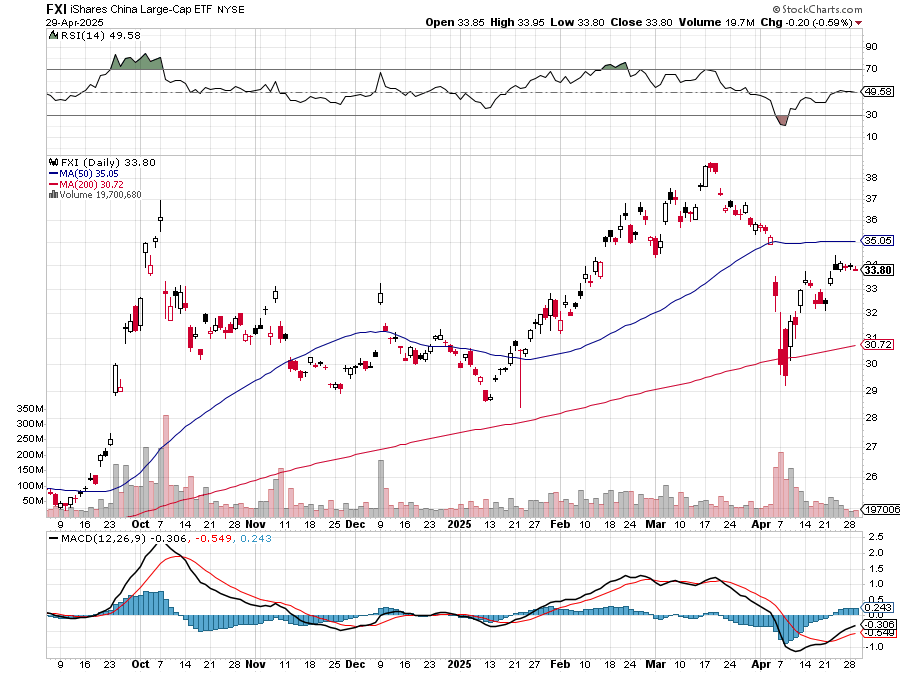 Japan ($NIKK) – down 10%
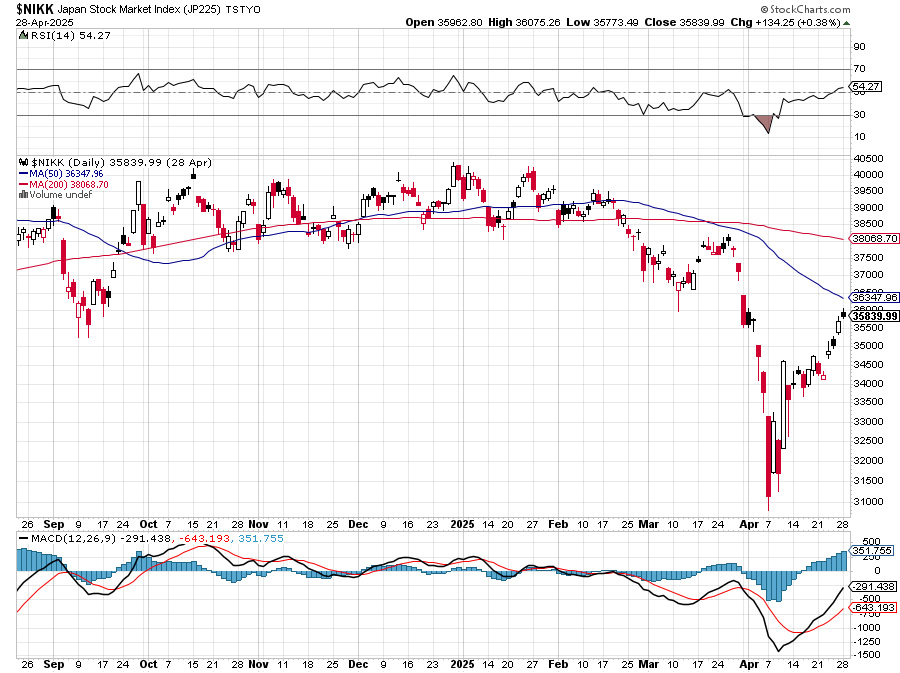 Europe Hedged Equity (HEDJ)- +19%
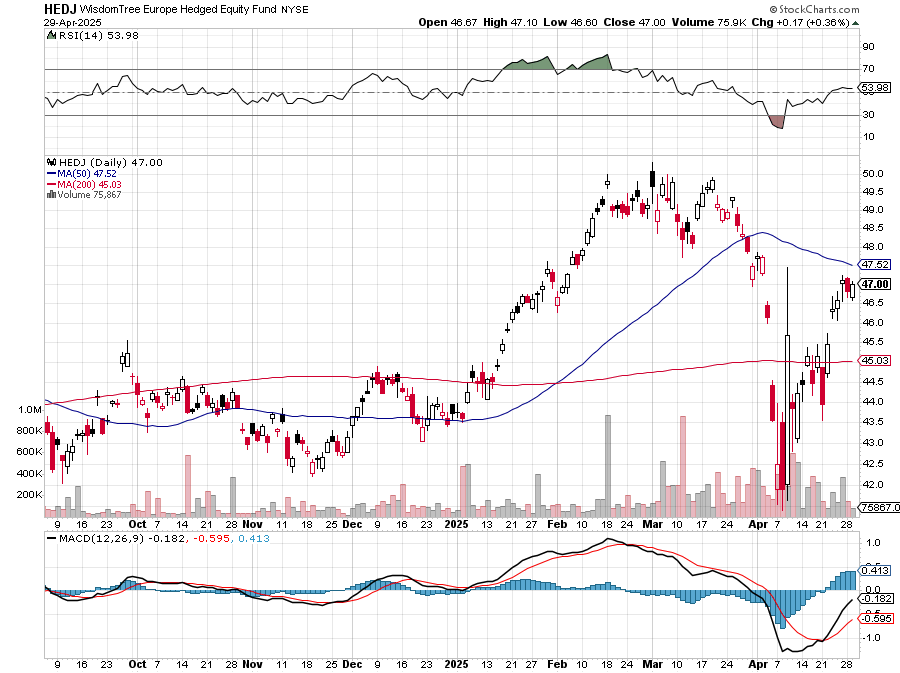 German Dax (DAX)- +30%
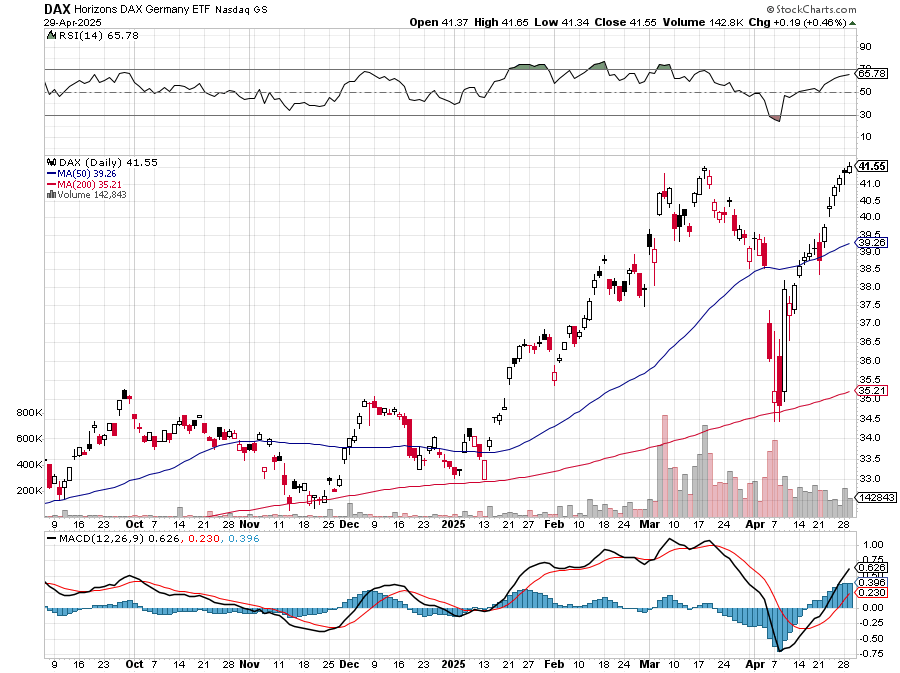 Emerging Markets (EEM) - +8%Weak Dollar, Long Recovery Play
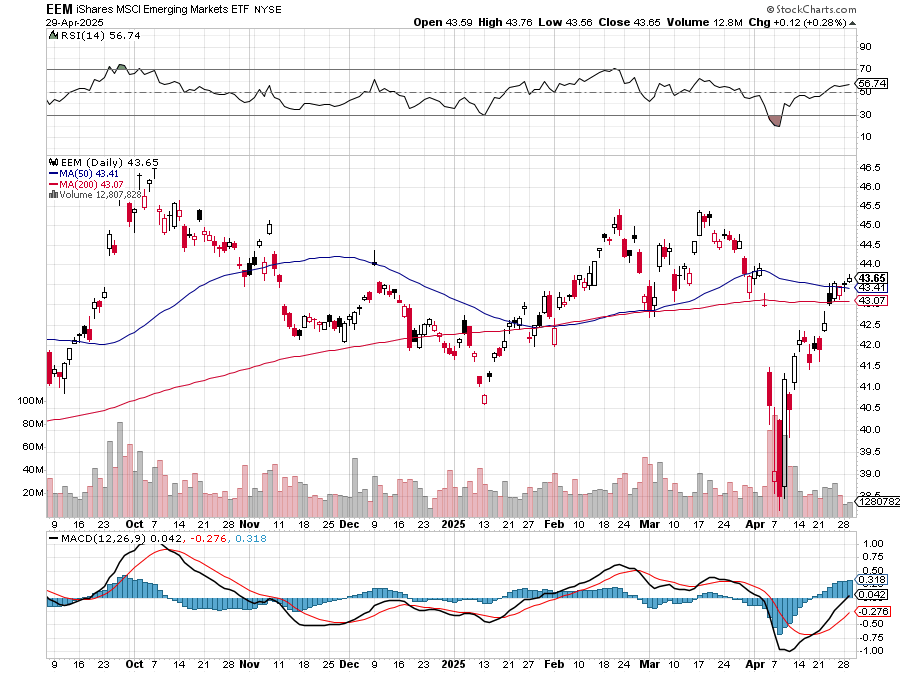 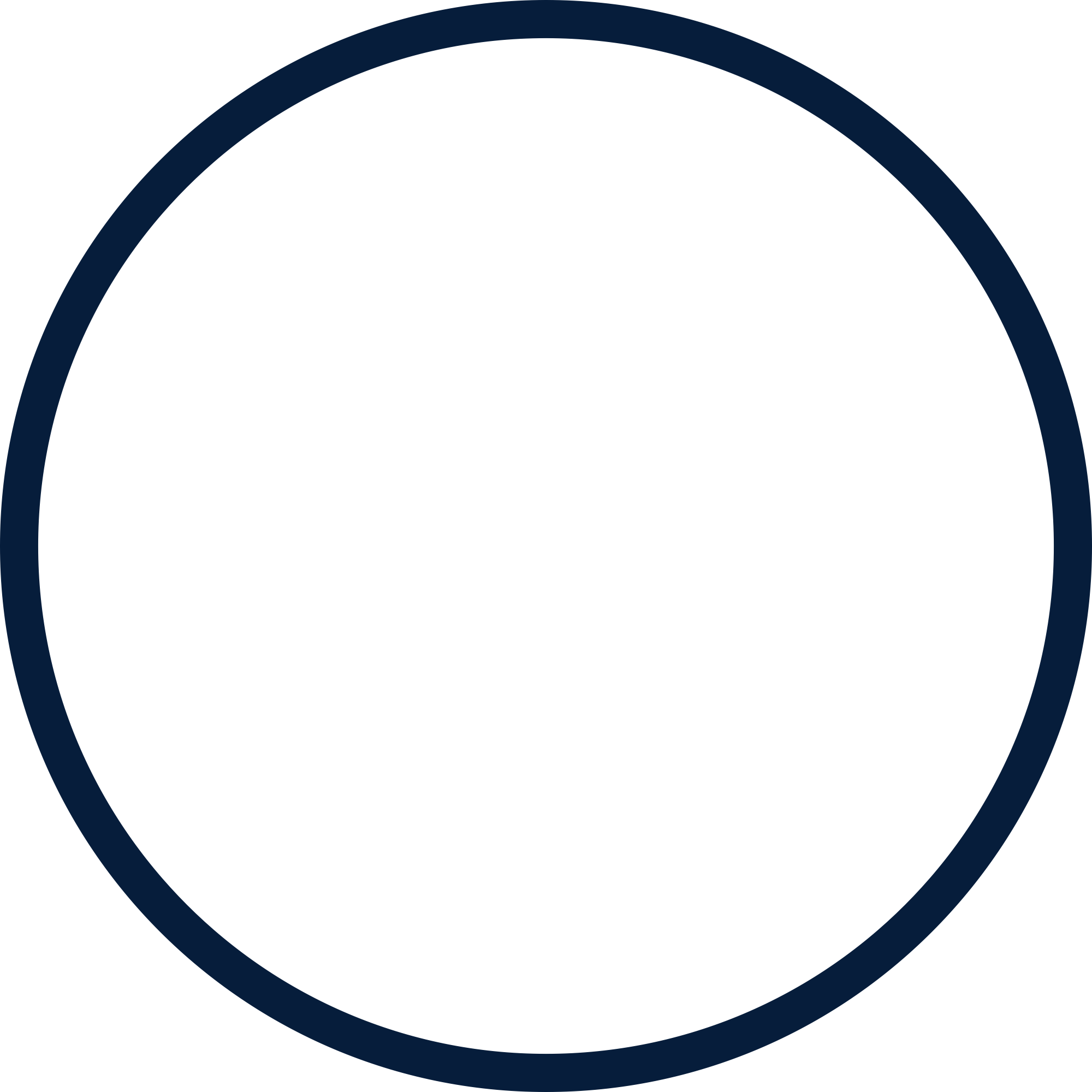 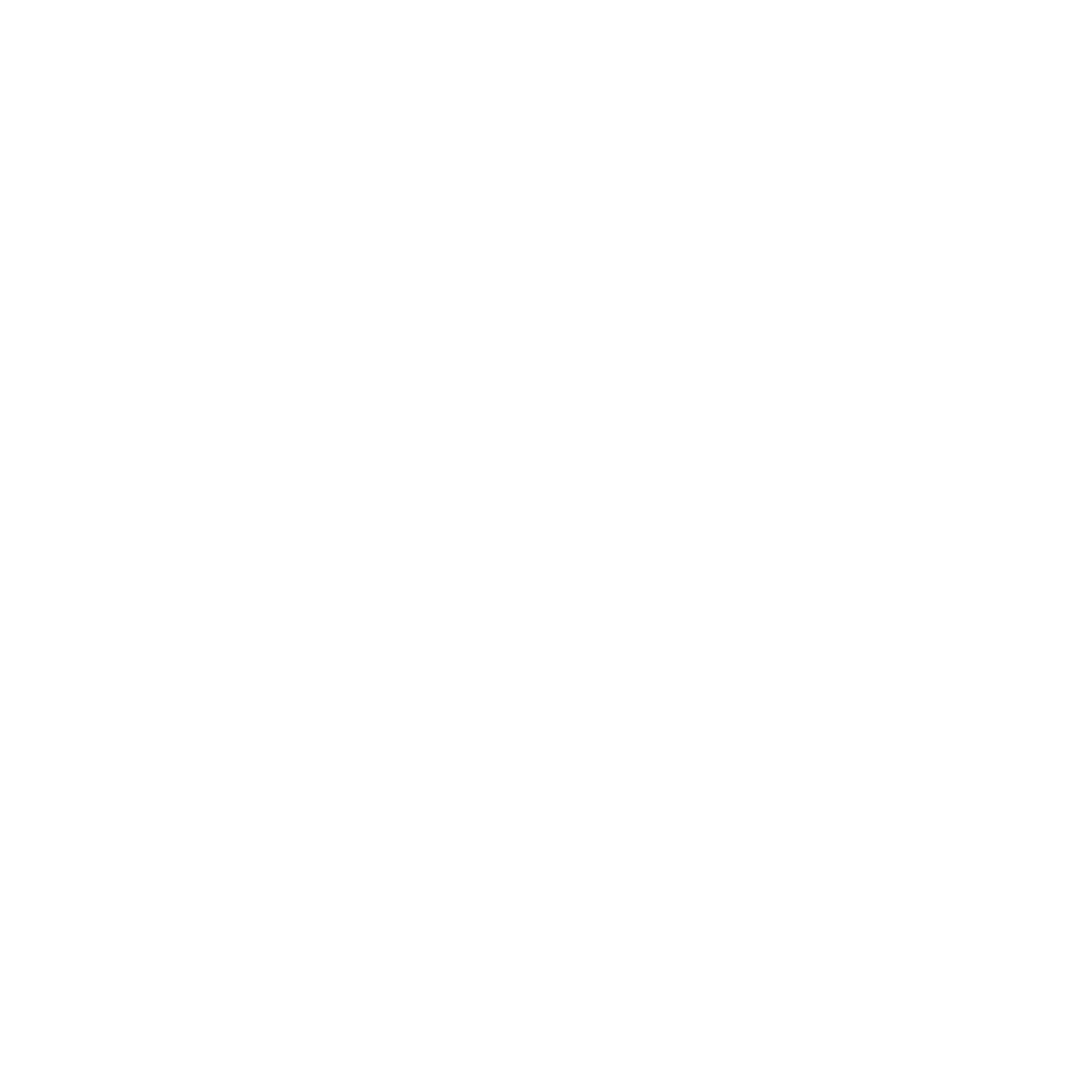 THE MAD HEDGE FUND TRADER
The Barbell Portfolio
*75% Big Tech – 2% of US workforce, 25% of market cap and   25% of US earnings25% Domestic Recovery, including:Railroads, airlines, cruise lines,Couriers, steel companiesBanks, commoditiesConstructionCredit Card CompaniesHotels, casinosOnline Ticket Sales
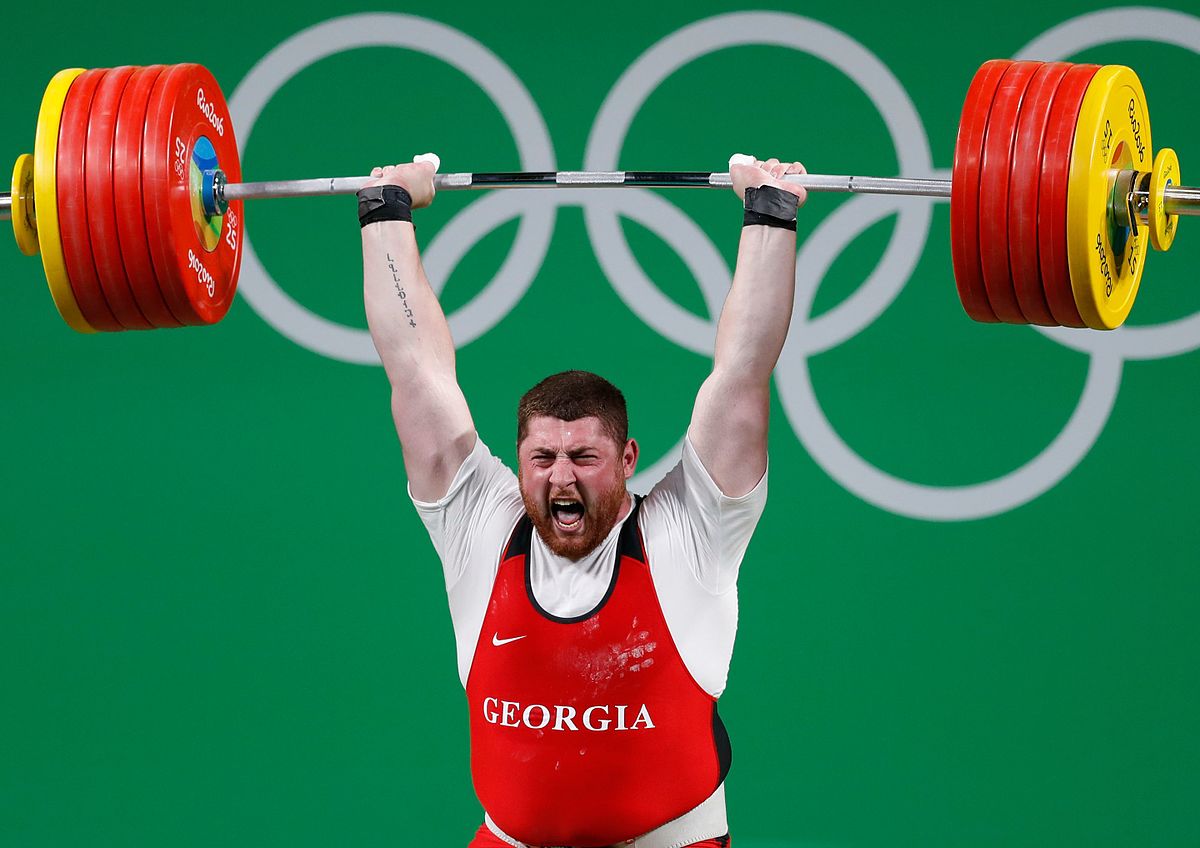 NVIDIA (NVDA) – Blackwell Chips @ $70,000 eachNvidia Tanks Again, as the incoming government plans new China export restrictions on the company took profits on long 5/$70-$75 call spreadtook profits on long 3/$88-$90 call spread, took profits on long 4/$140-$145 puts spread  took profits on Long 2/$90-$95 call spread, took profits on Long 12/$117-$120 call spread
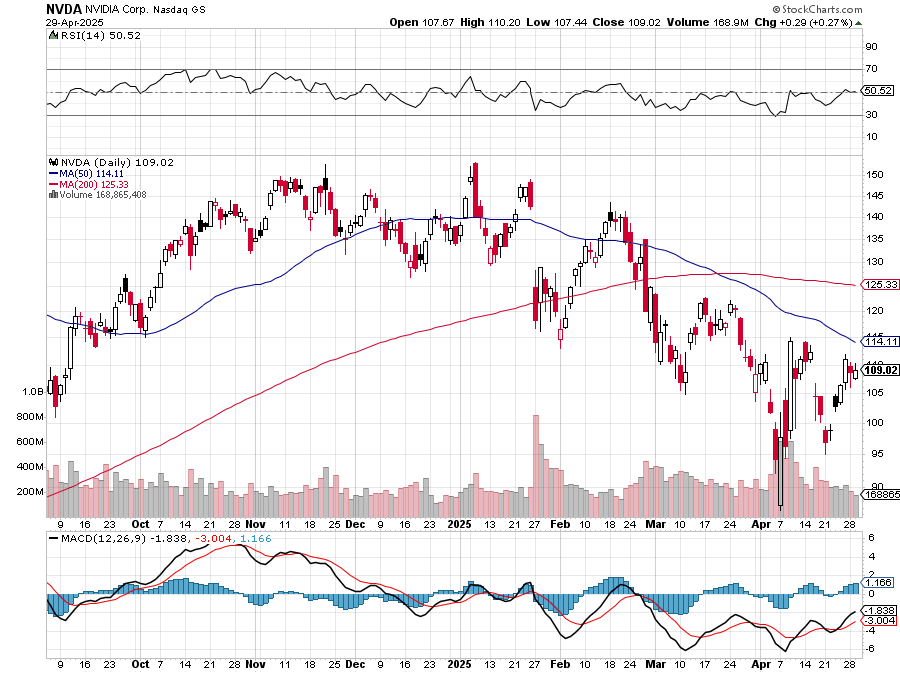 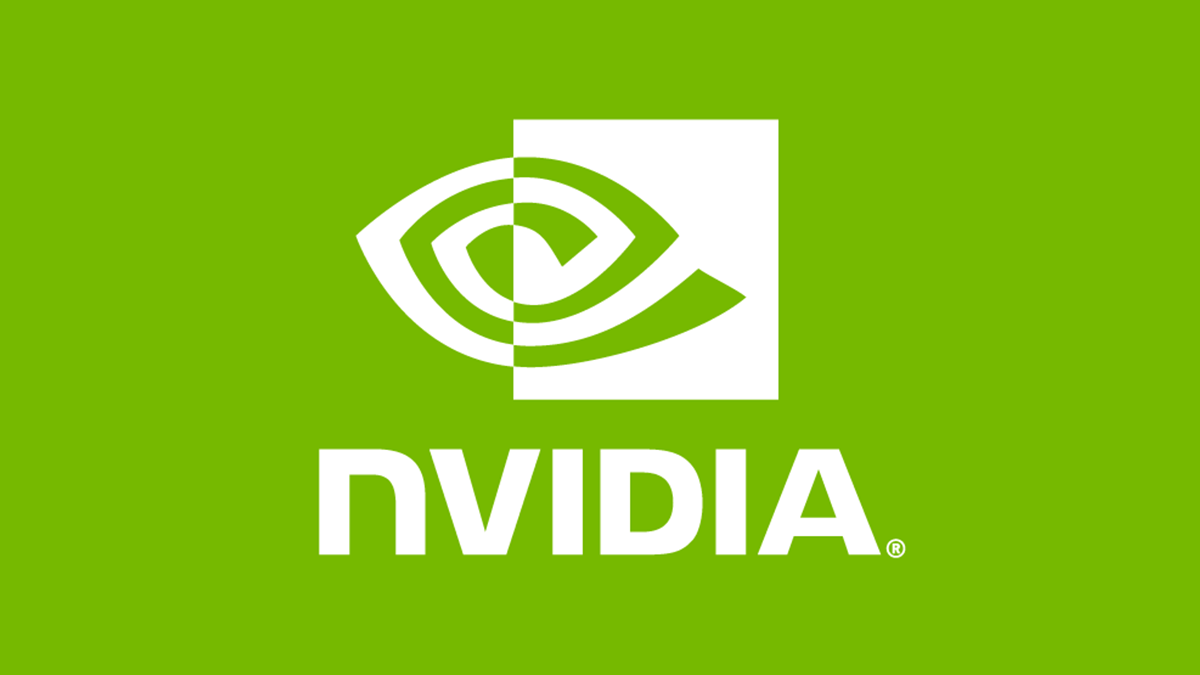 Microsoft (MSFT)-Microsoft Bombs, Microsoft Blows Up on Cloud Guidance took profits on long 5/$430-$440 put spreadTook profits on long 2/$330-$340 call spread, took profits on long 12/$320-$330 call spreadtook profits on long  9/$235-$245 call spread, took profits on long 7/$220-$210 call spread,
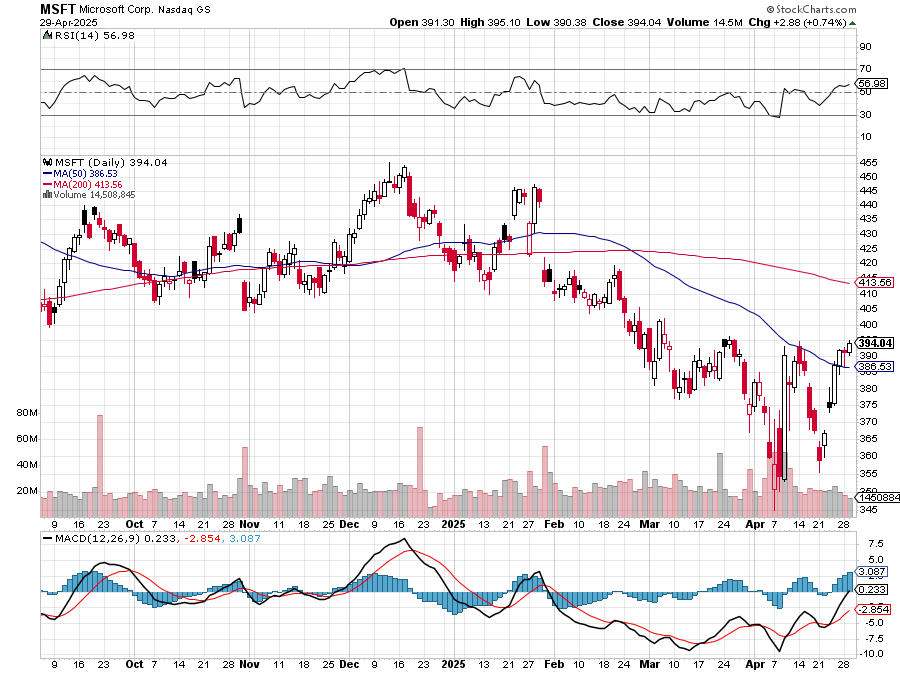 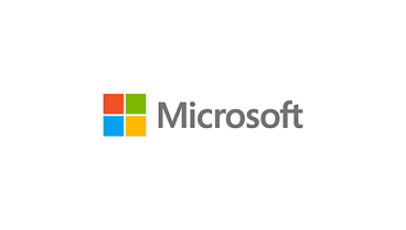 Meta (META)Meta Beats, on improving ad sales, a preeminent AI user took profits on Long 8/$420-$430 call spread took profits on Long 5/$360-$370 vertical bull call spread, took profits on Long 9/$290-$300 vertical bear put spread, stopped out of Long 9/$190-$200 vertical bear put spread
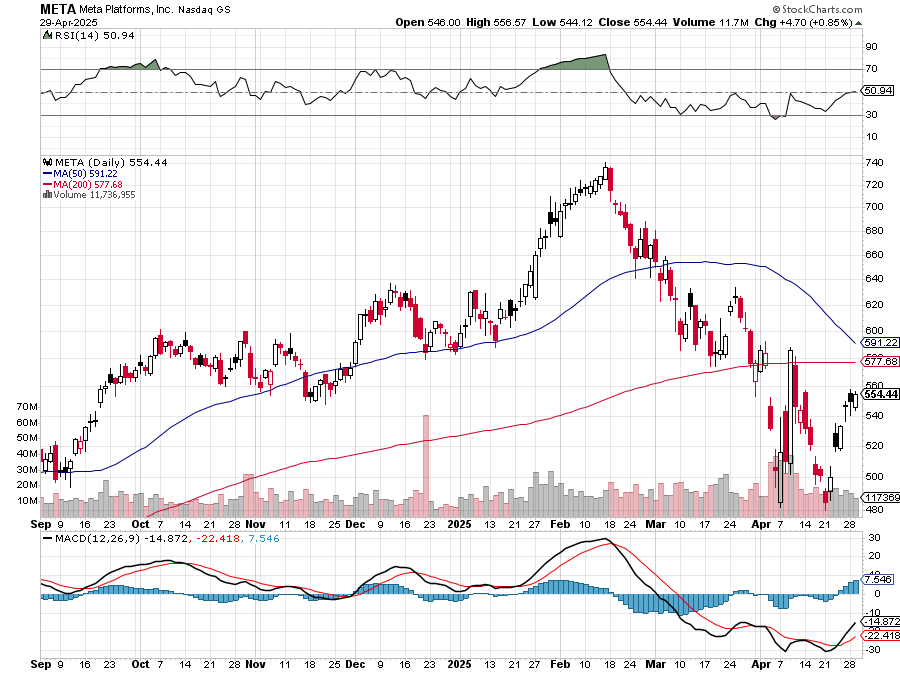 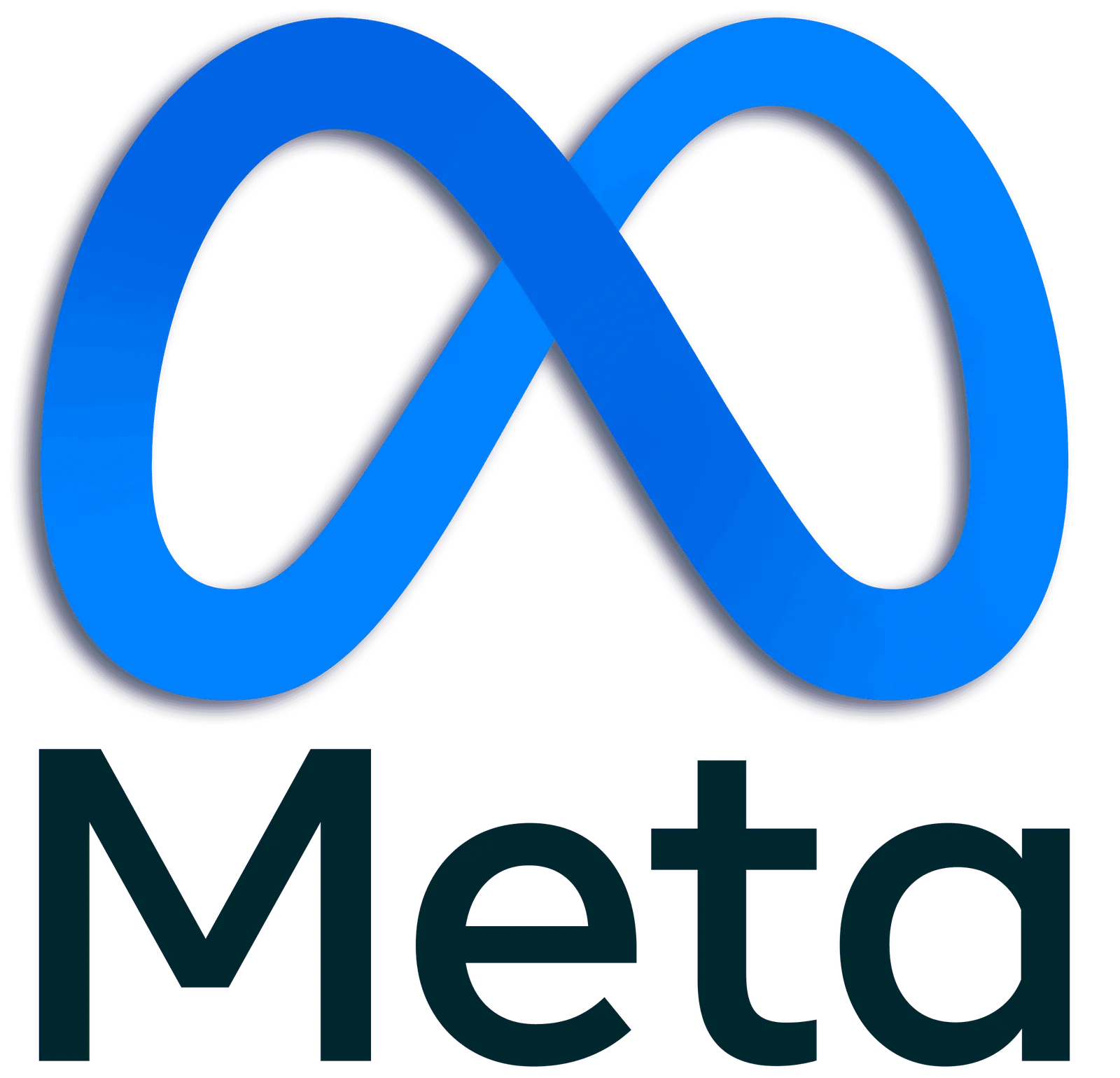 Apple (AAPL)Rally on exemptiontook profits on Long 5/$225-$235 vertical bear put spread, took profits on Long 8/$160-$170 call spread took profits on Long 6/$200-$210 bear put spread,
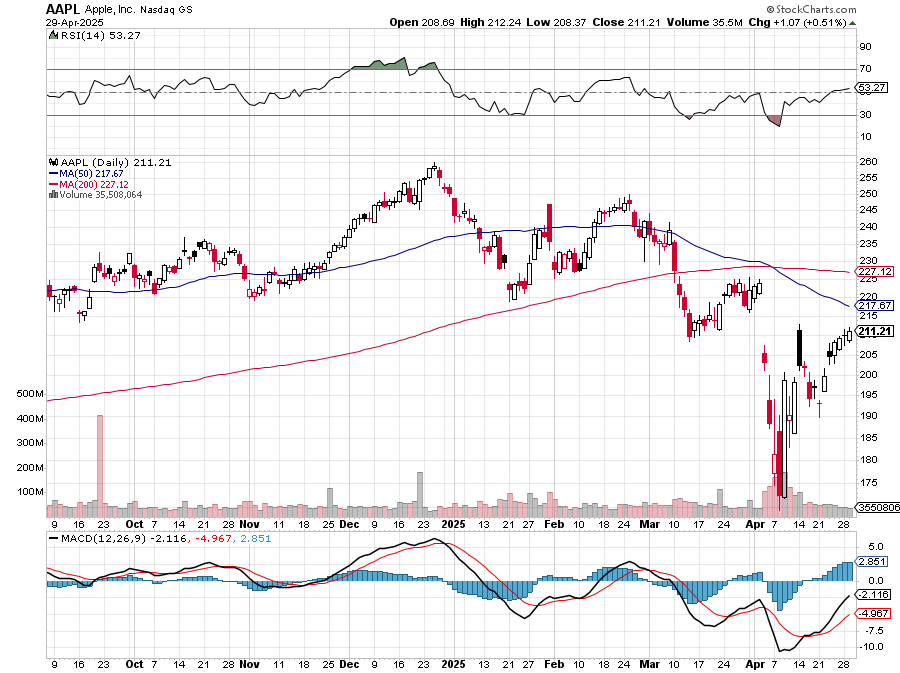 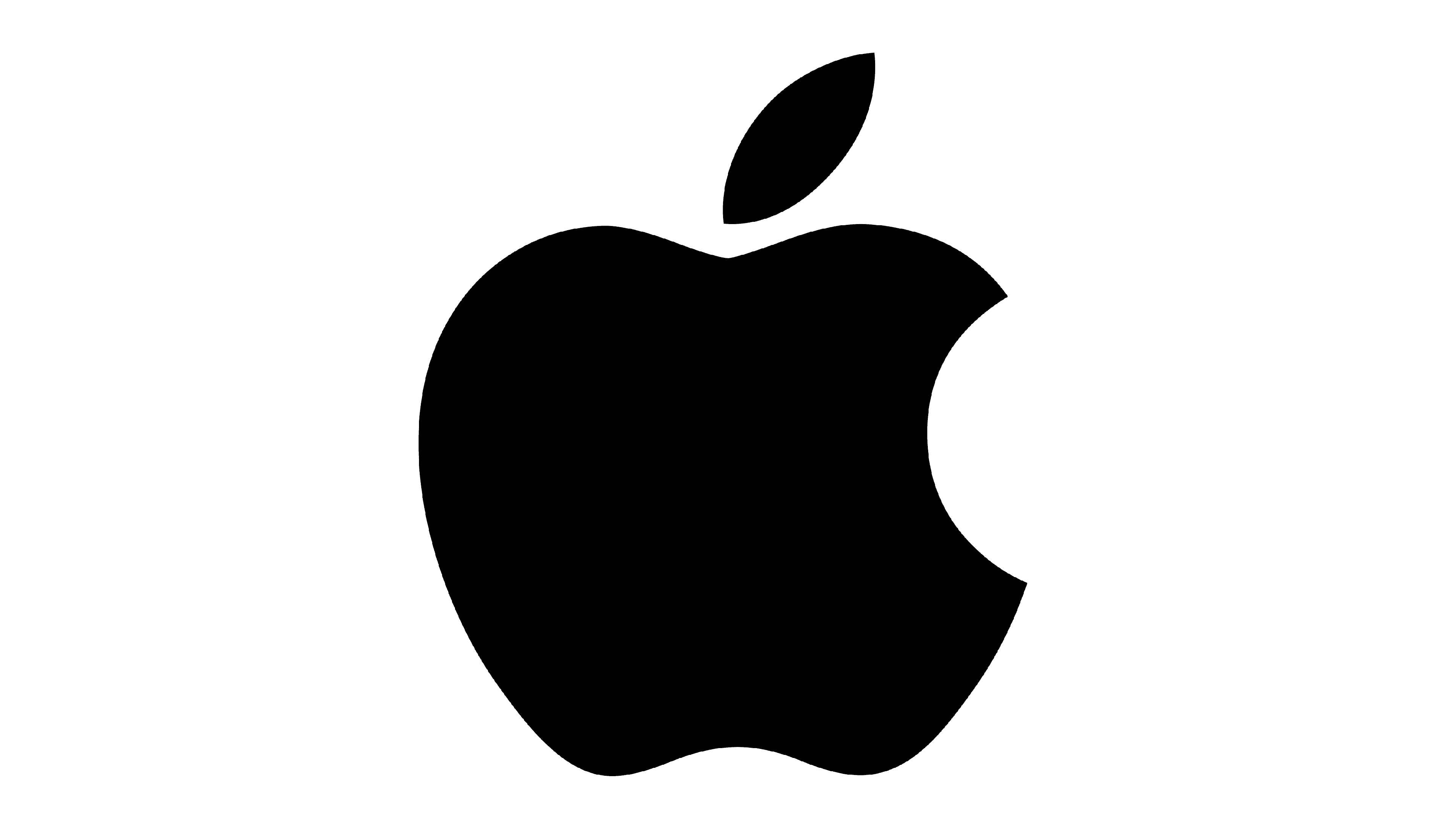 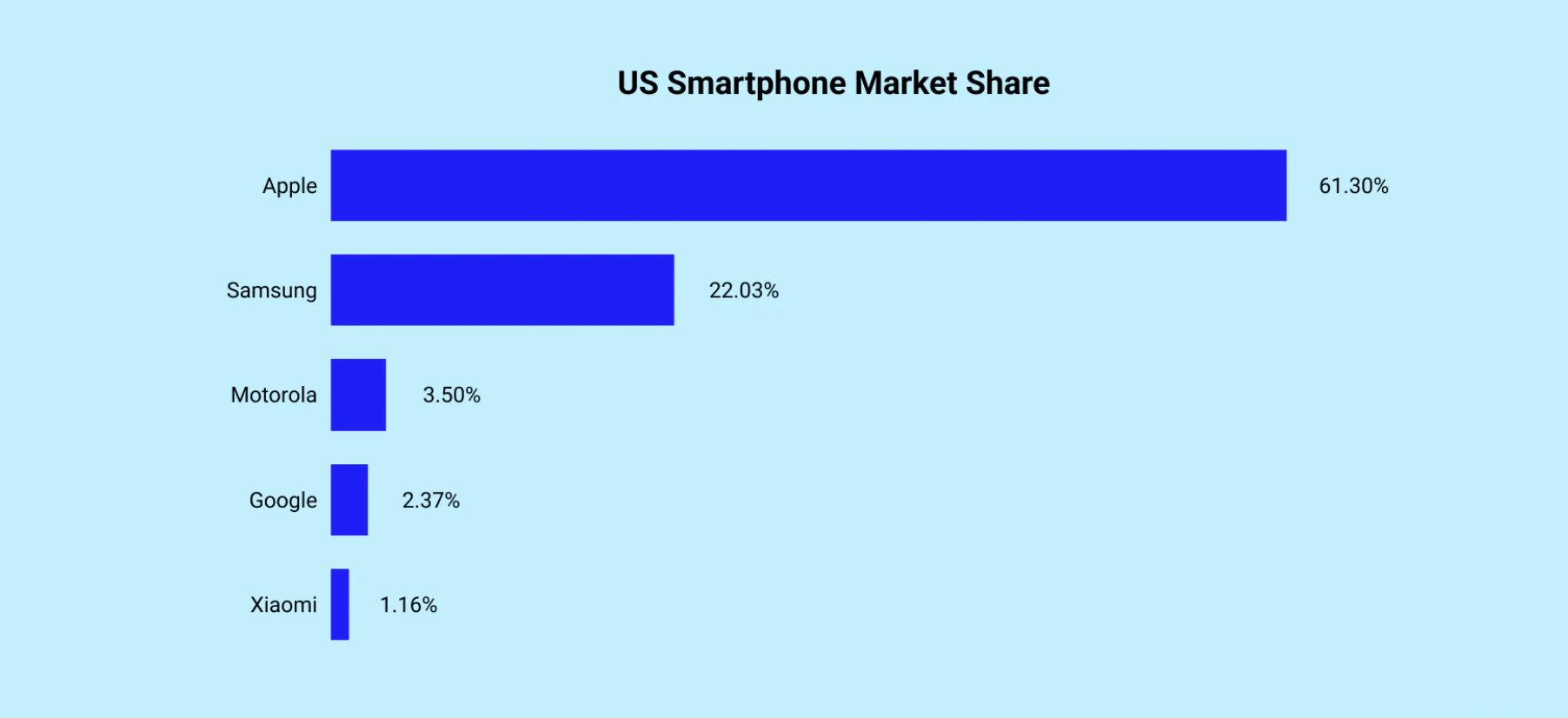 Alphabet (GOOGL) – Breakup TargetTrump Administration to Pursue Alphabet Breakup, Alphabet’s Waymo Expands to Washington DC took profits on long 12/$110-$120 call spread took profits on long 12/$1,200-$1,230 bull call spread, took profits on long 9/$1,030-$1,080 vertical bull call spread
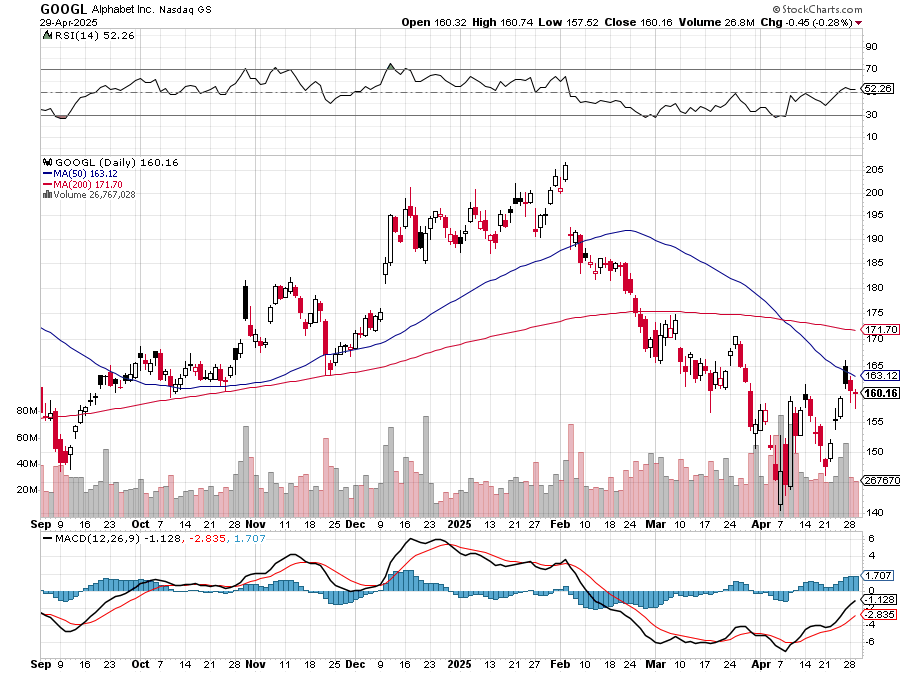 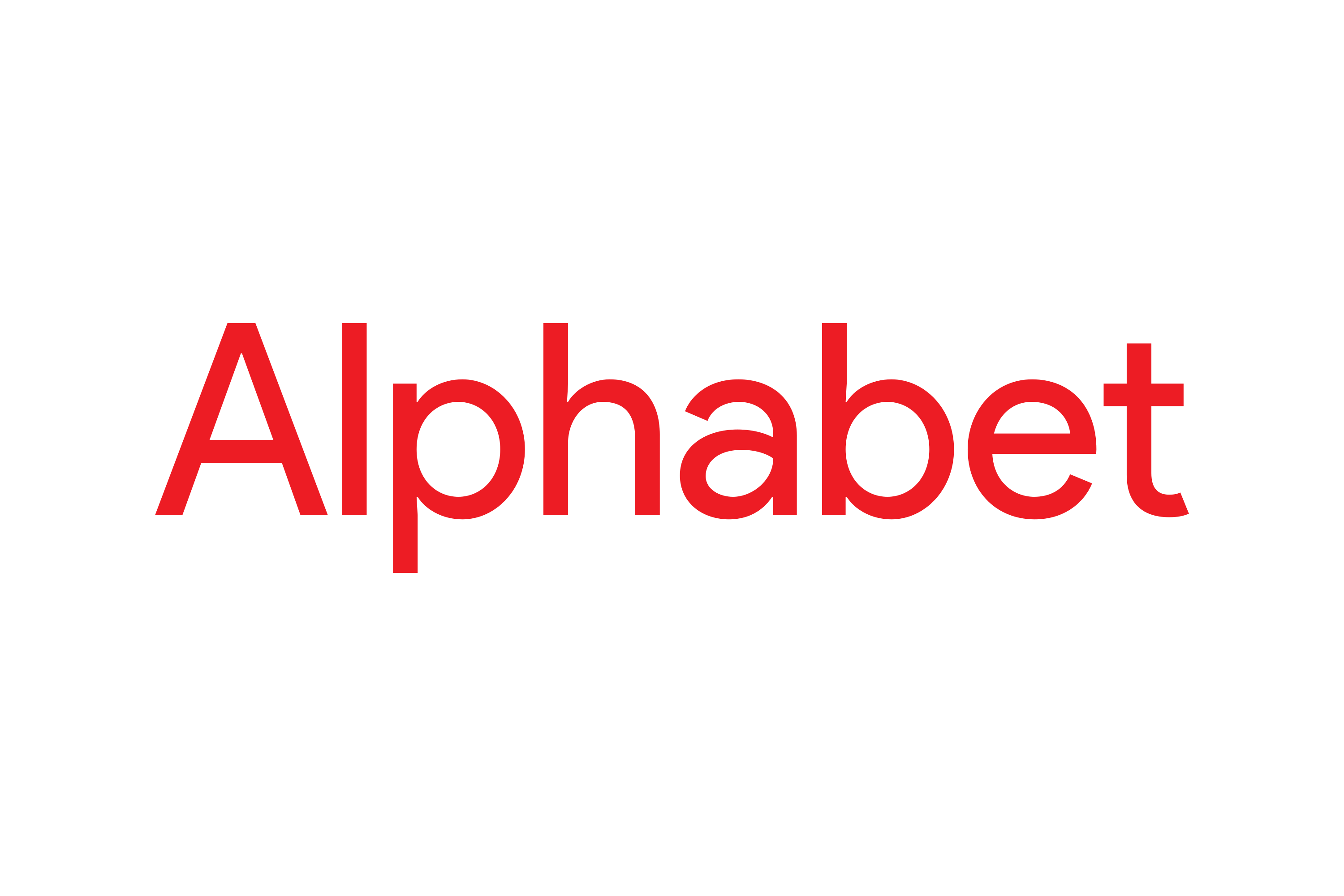 Amazon (AMZN) – Antirust Targettook profits on long 3/$155-$160 bull call spread , took profits on long 2/$130-$135 bull call spread
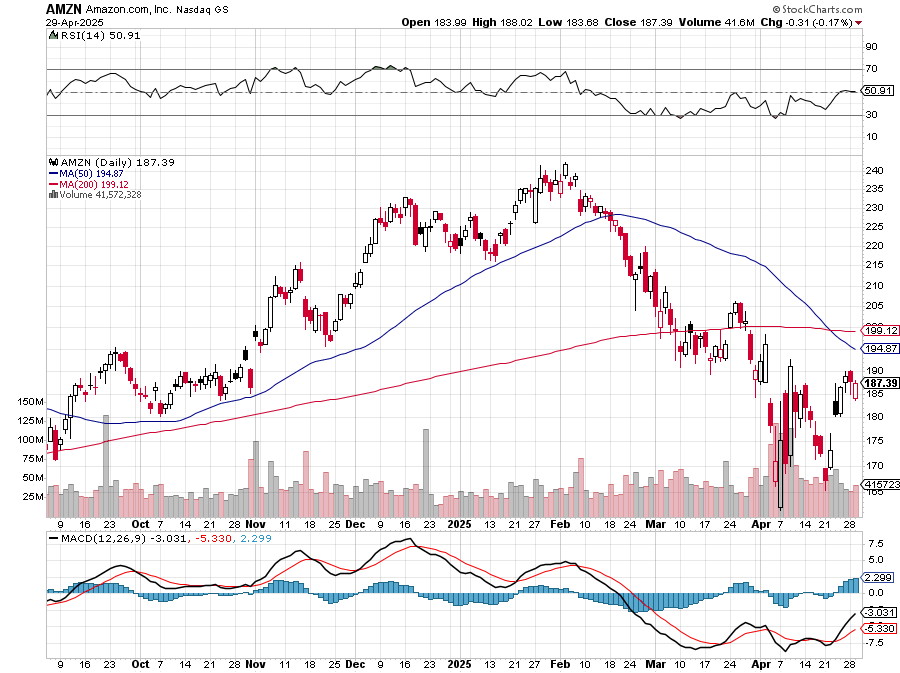 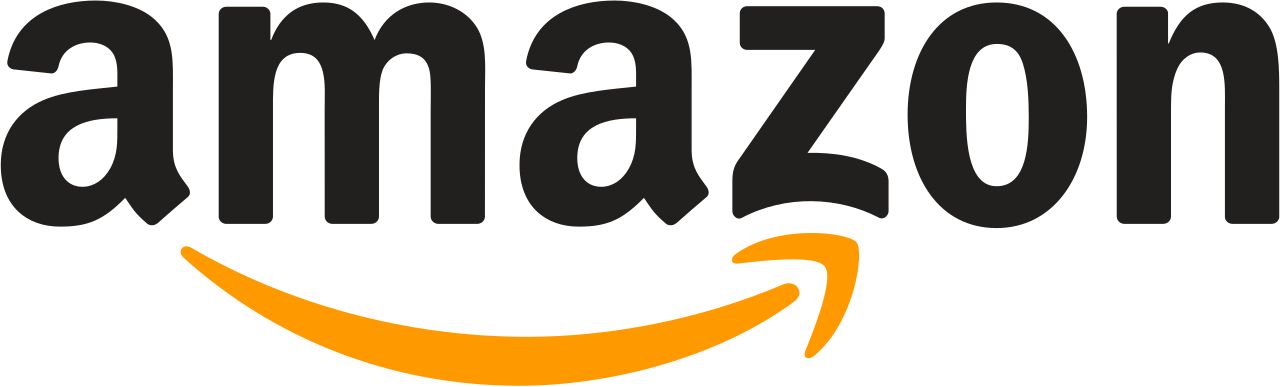 Tesla (TSLA) – Global Brand DestroyedTesla Sales Fall of a Cliff, down 13% on the quarter took profits on long 4/160-$170 call spreadstopped out of long $310-$320 put spread at cost, took profits on long 3/$350-$360 put spread, stopped out of 3/$210-$220 call spread,  profits on long 2/$300-$310 call spread, took profits on long 2/$300-$310 call spread,
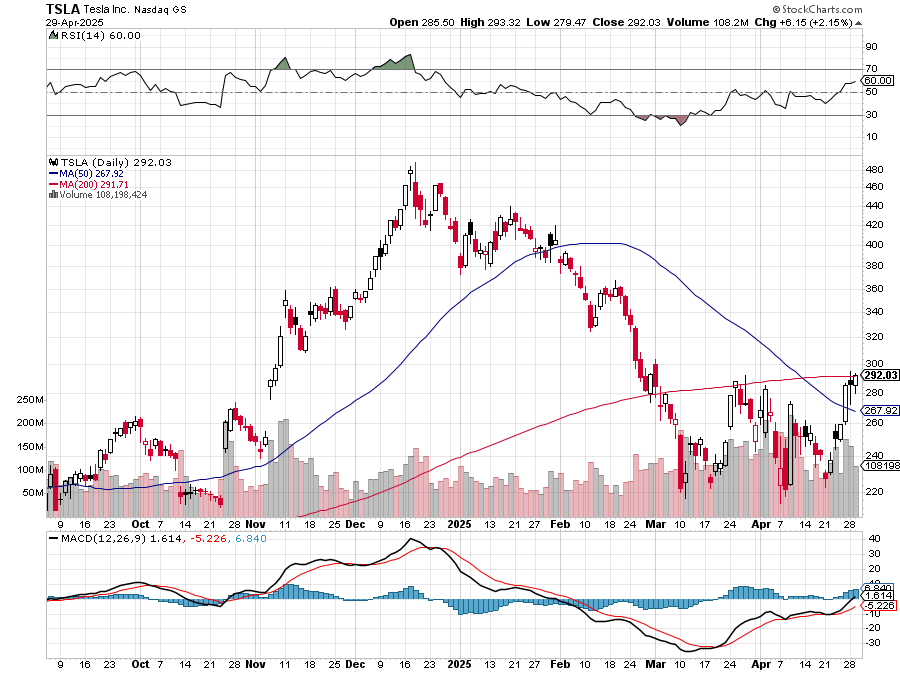 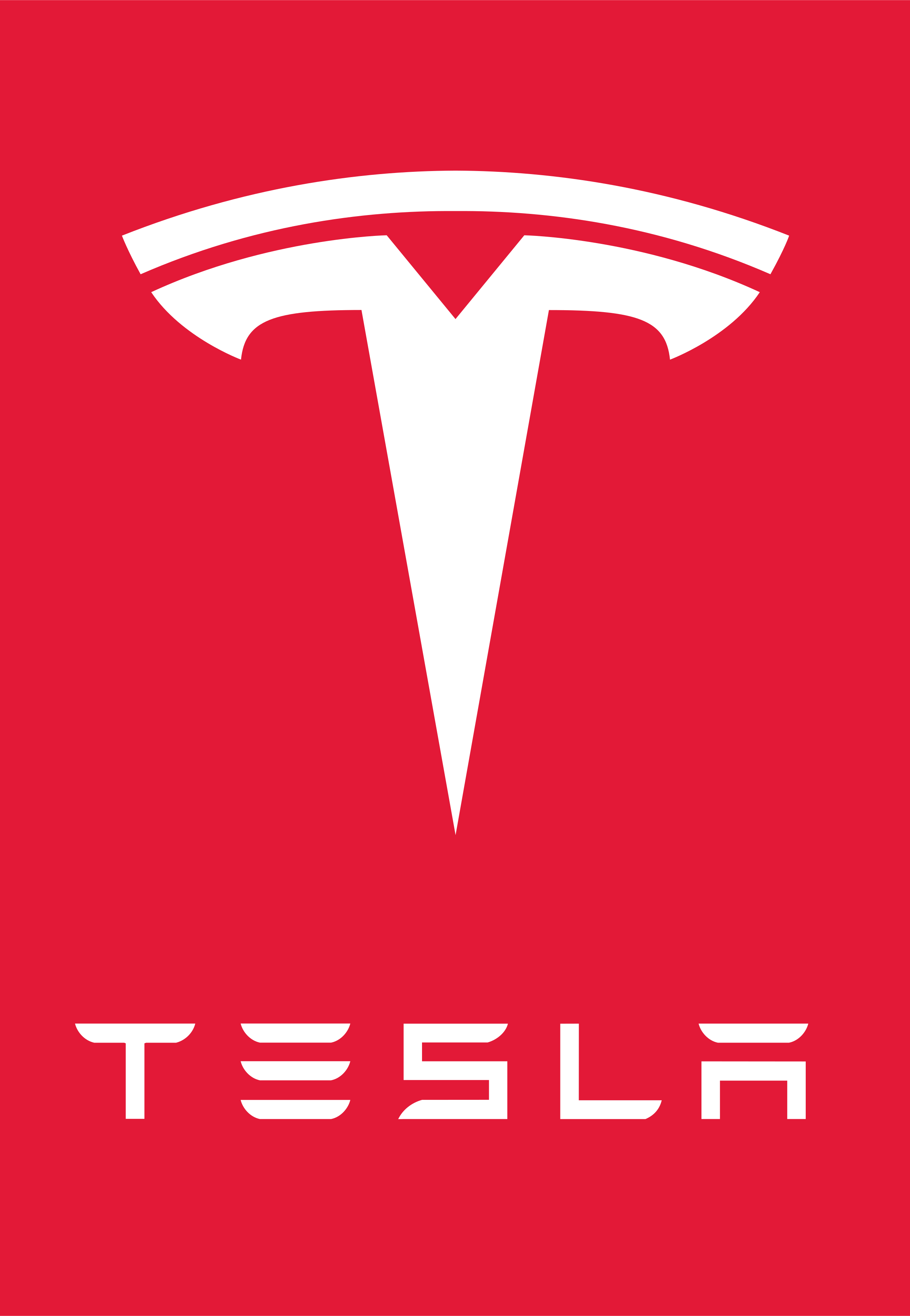 Netflix (NFLX) – Netflix Earnings Rocket, on the back of 19 million new subscriber took profits on long 4/800-$810 call spread
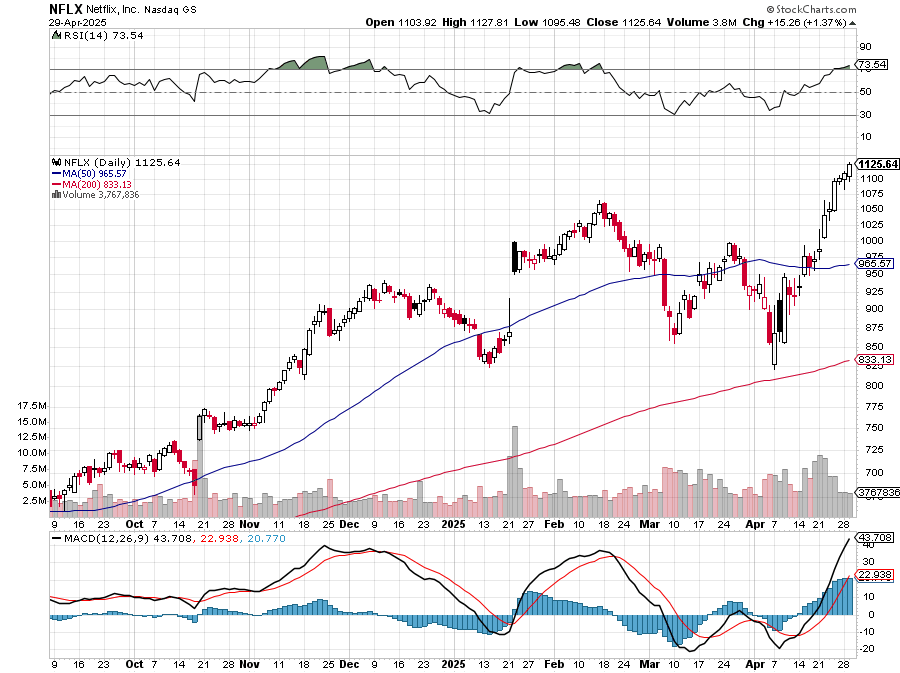 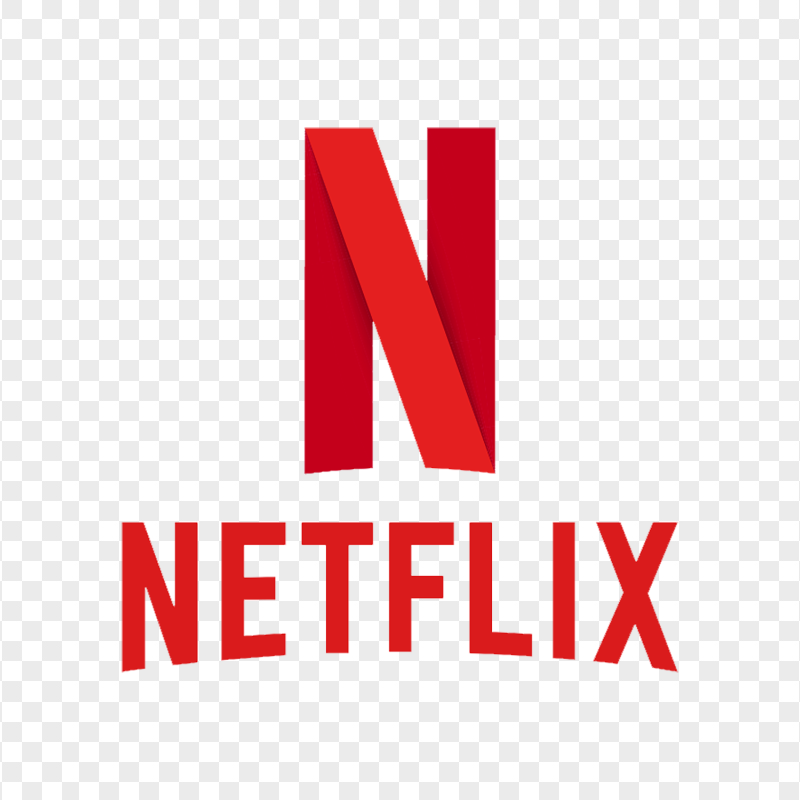 Palo Alto Networks (PANW)- Hacking never goes out of fashionPalo Alto Announced\s 2:1 Splittook profits on long 2/$260-$270 call spread, took profits on long 10/$130-$140 call spread
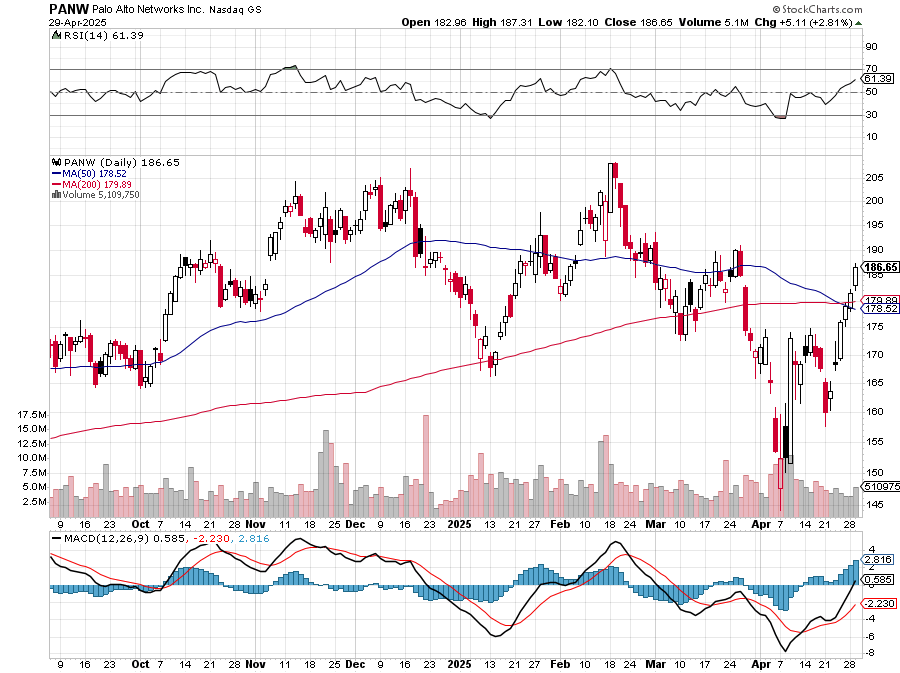 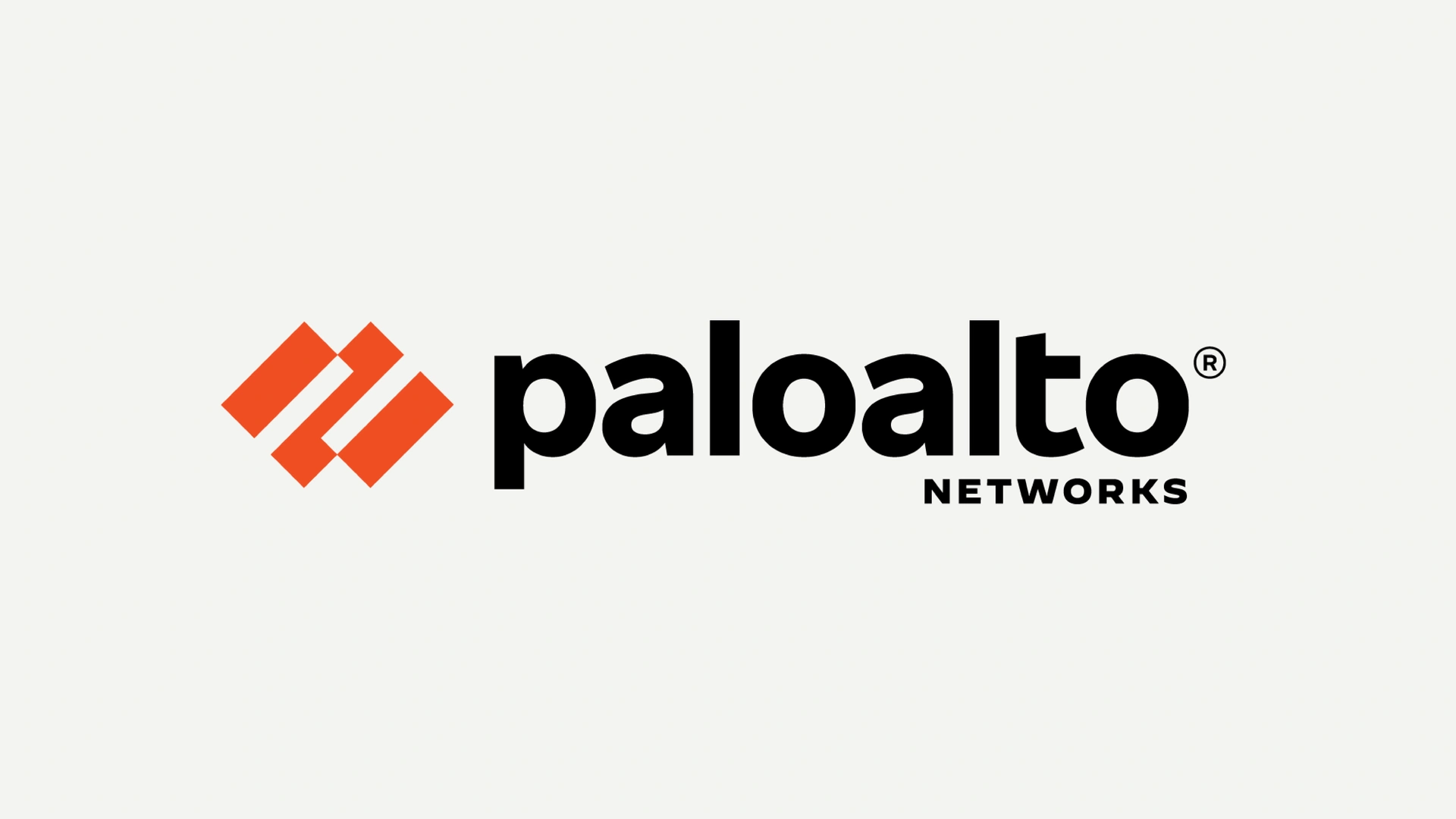 Advanced Micro Devices (AMD)- Recession fearsprogramable logic devicestook profits on long 2/$75-$80 call spread
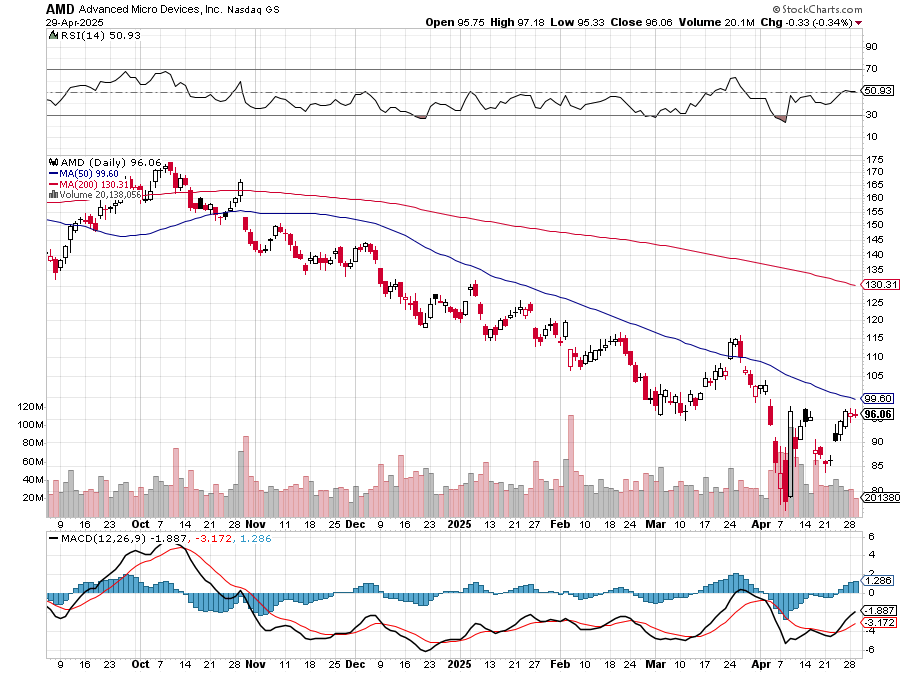 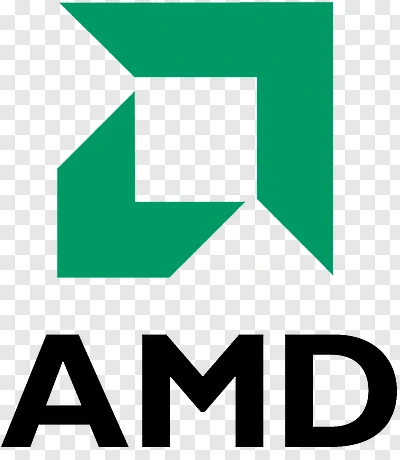 Salesforce (CRM)- Massive Online Migrationtook profits on long 12/$185-$195 call spread, took profits on long 9/$125-$130 vertical bull call spreadtook profits on long 8/$125-$130 vertical bull call spread
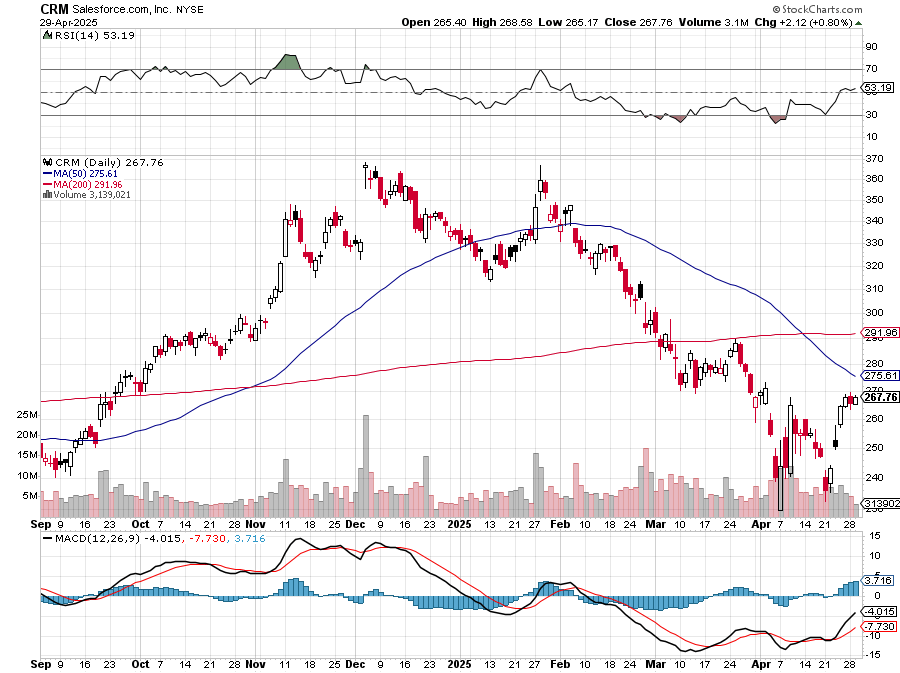 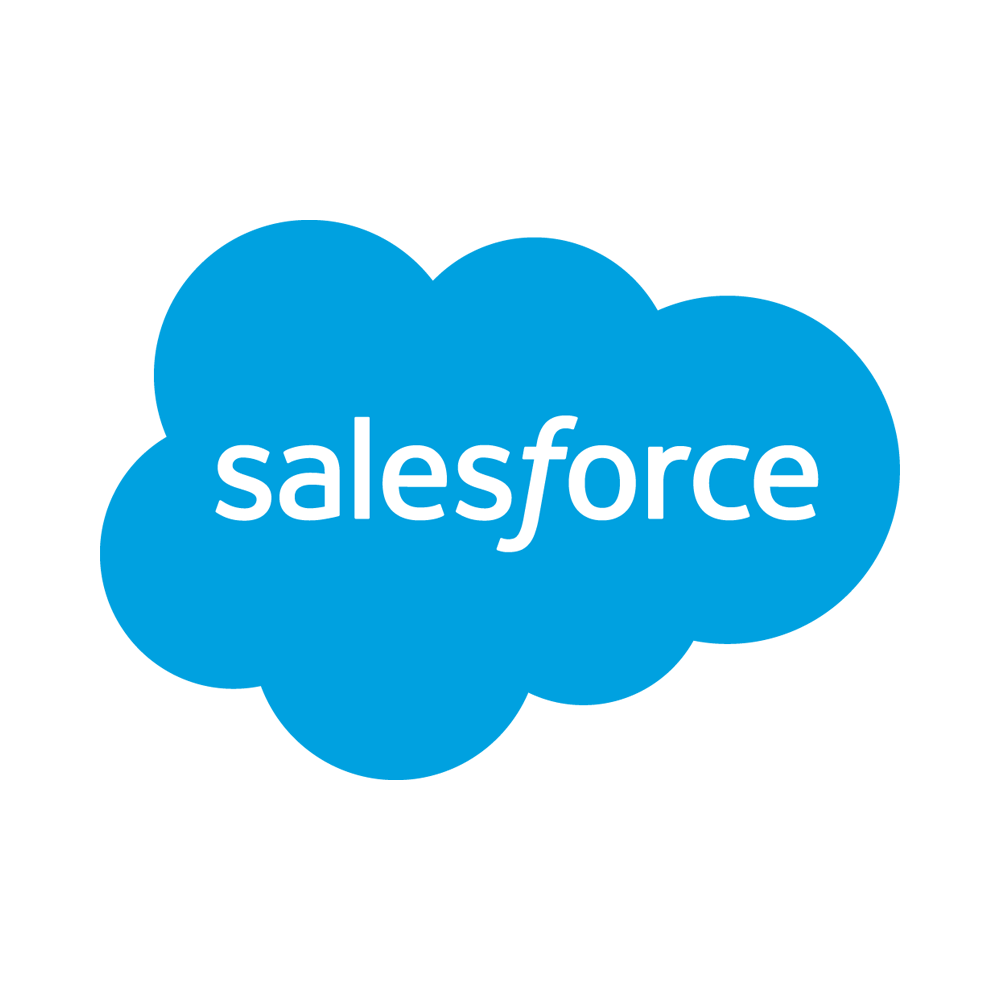 Adobe (ADBE)- Cloud playThe Quality Non-China tech play
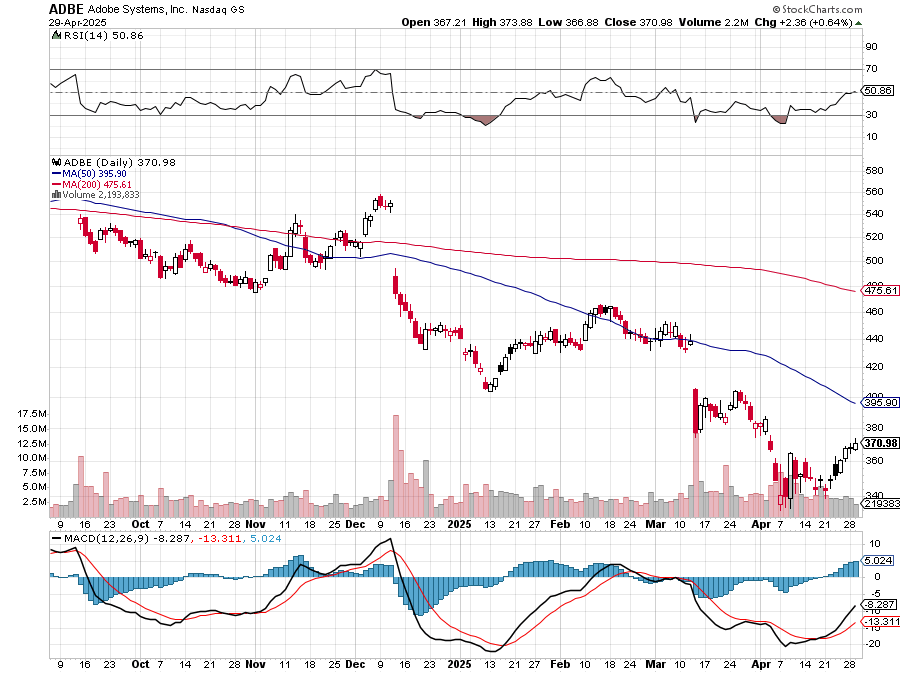 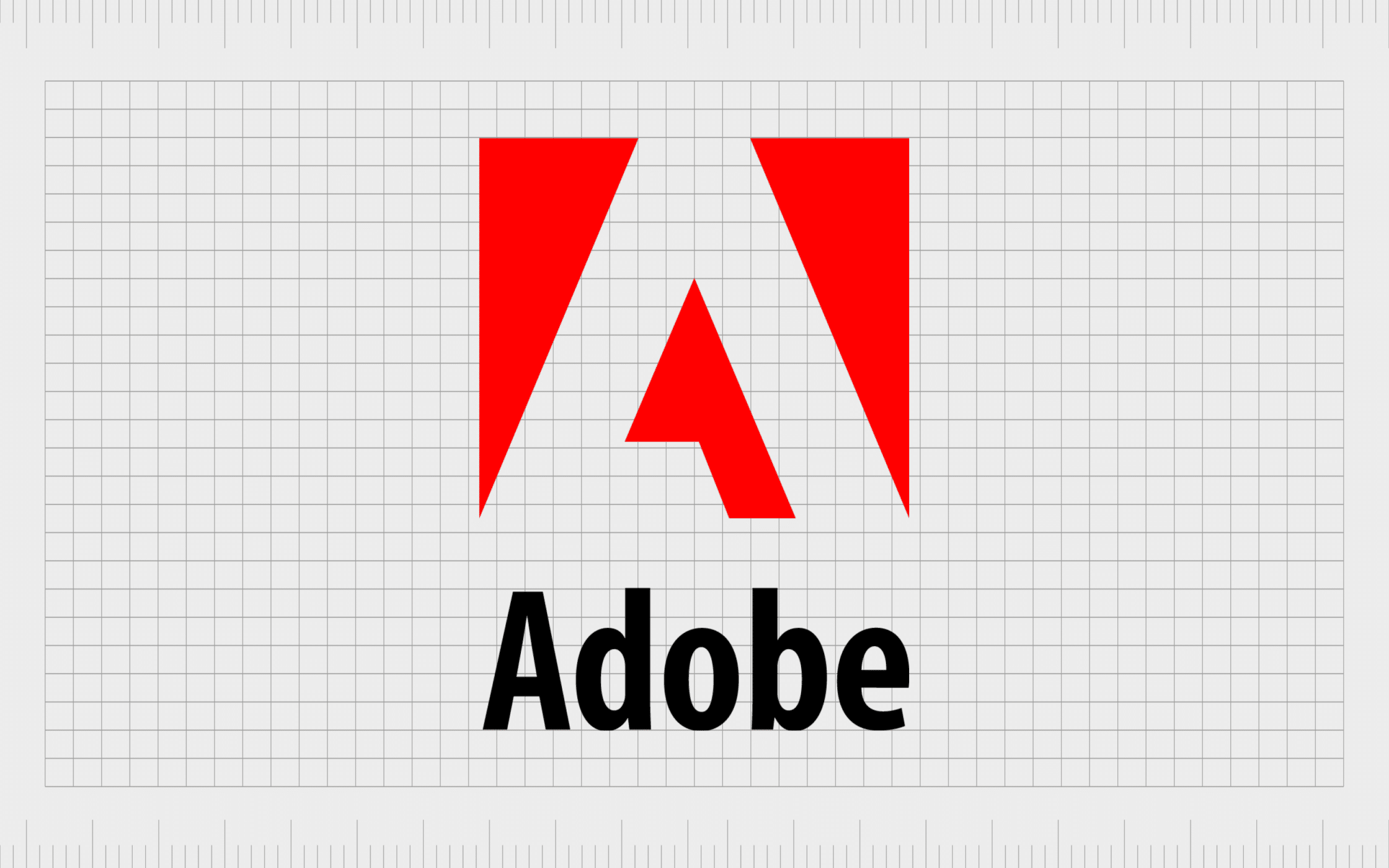 Snowflake (SNOW)- Blockbuster AI Earningsstopped out of long 4/$150-$255 call spread, took profits on long 12/$135-$140 call spread
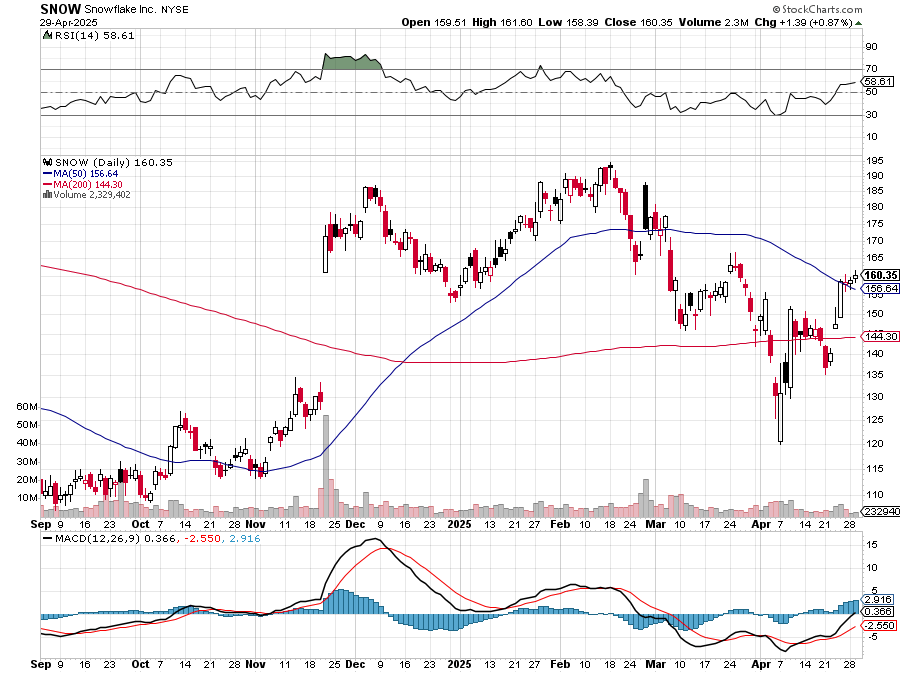 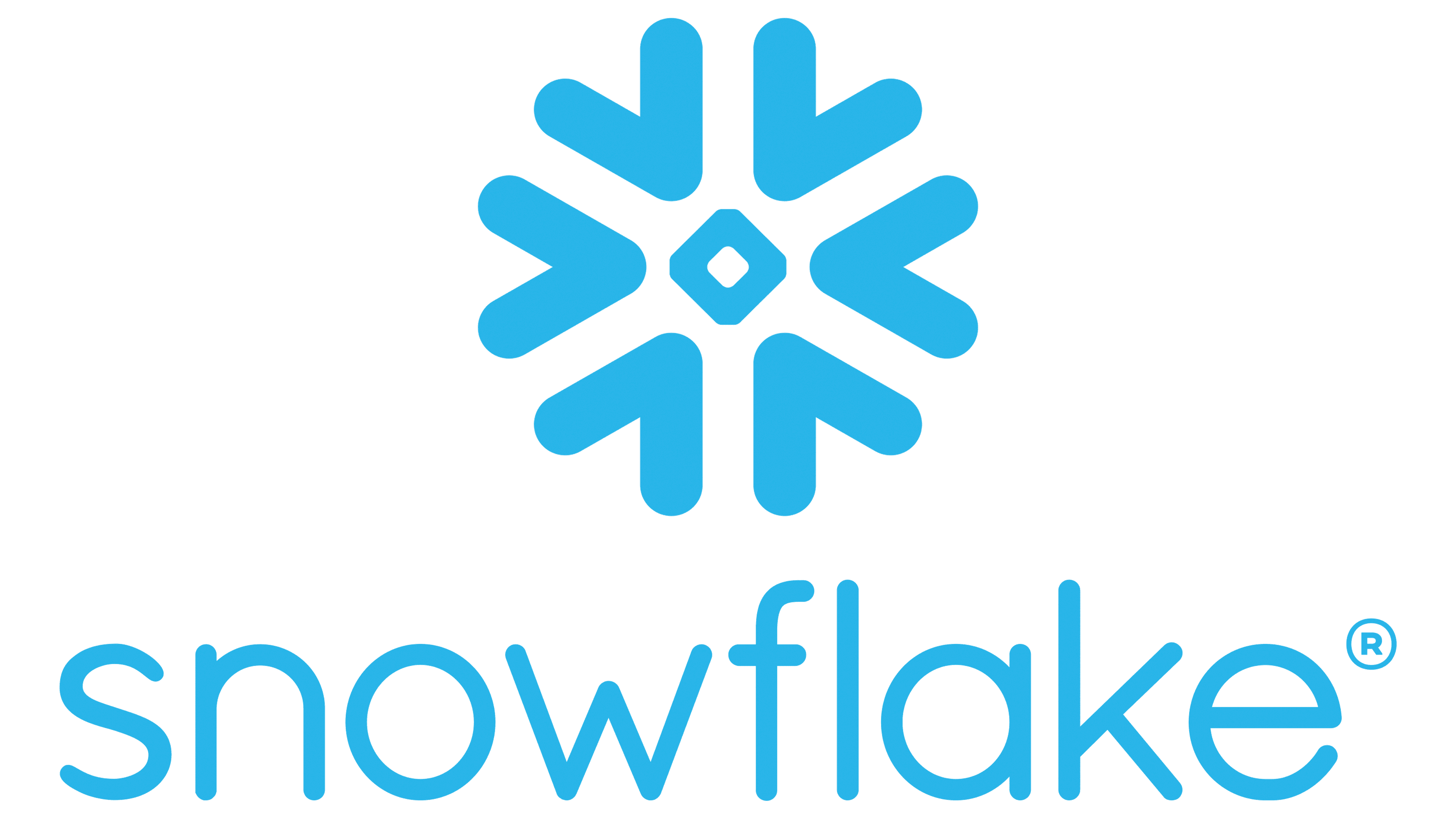 ProShares Ultra Technology ETF (ROM) – 2X Long Technology ETFtook profits on long 10/$62-65 call spread
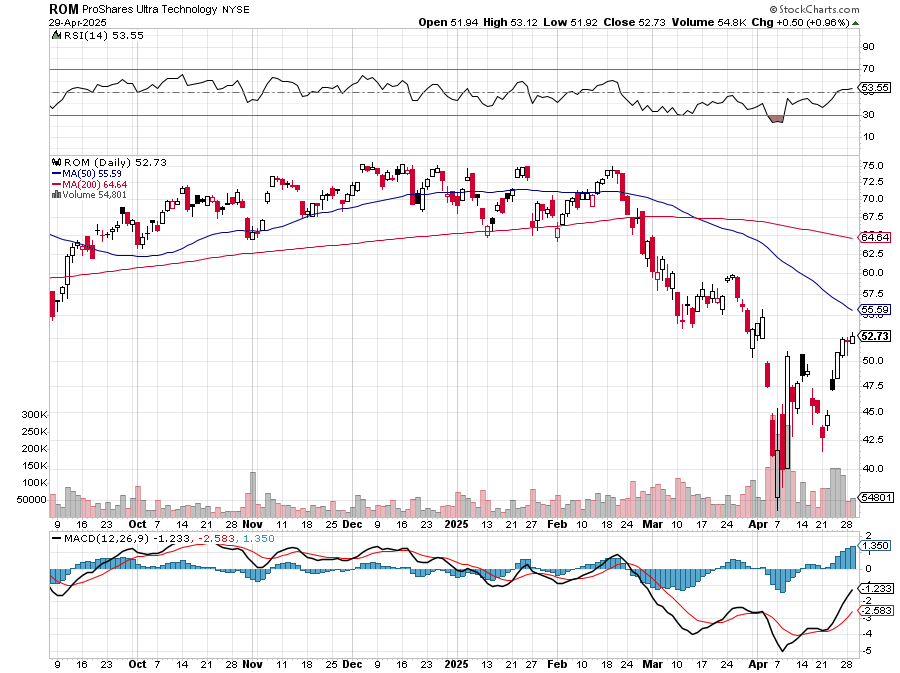 MicroStrategy (MSTR) – Long Bitcoin PlayMicroStrategy Issues 10% Yielding Preferred Stock long 5/$400-$410 put spread, took profits on long 4/$340-$350 put spread
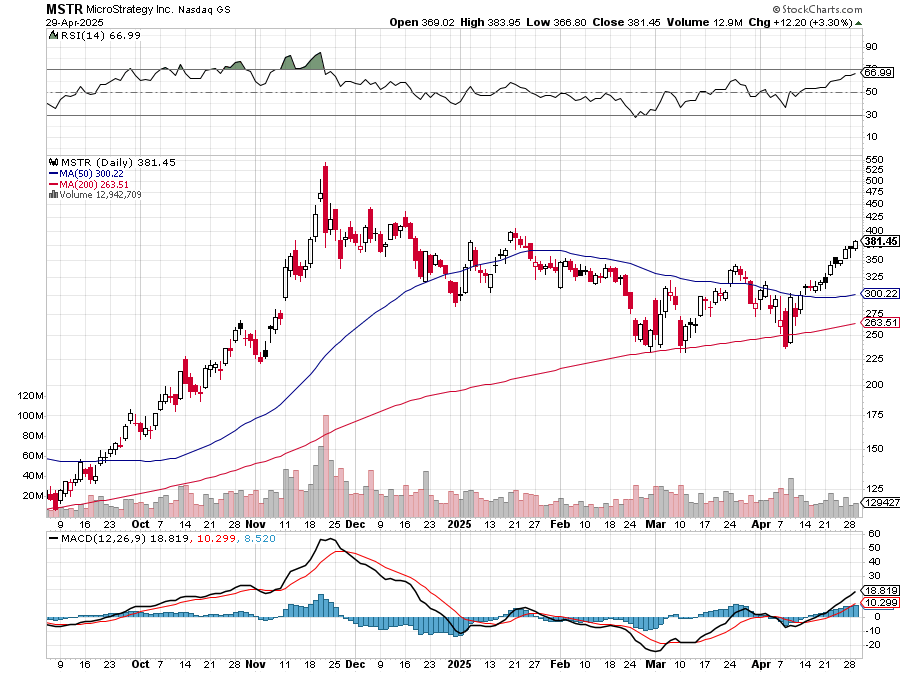 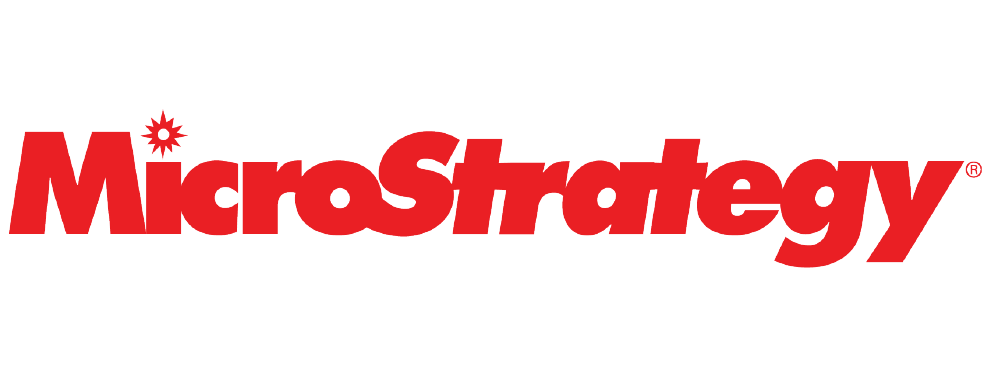 The Second Half of the Barbell
*Bets on a domestic recovery in 2022 Q4*Upside potential in 2024 far greater than tech*Some of these have not moved for 5 or 10 years*Focuses on economically sensitive cyclical industries*Makes a great counterweight to high-growth technology*We could spend all of next ten years rotatingbetween the two groups
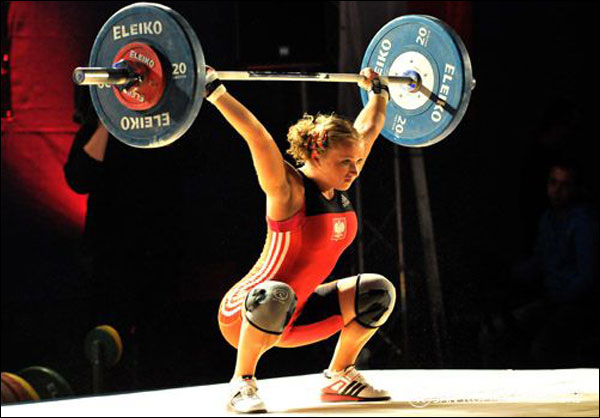 Goldman Sachs (GS) – Goldman Sachs Beats, with Revenues of $12.73 billion vs. $12.46 billion estimatestopped out of 3/$380-$390 call spread, profits on long 12/$330-$350 call spread,  took profits on long 11/$330-$350 call spread
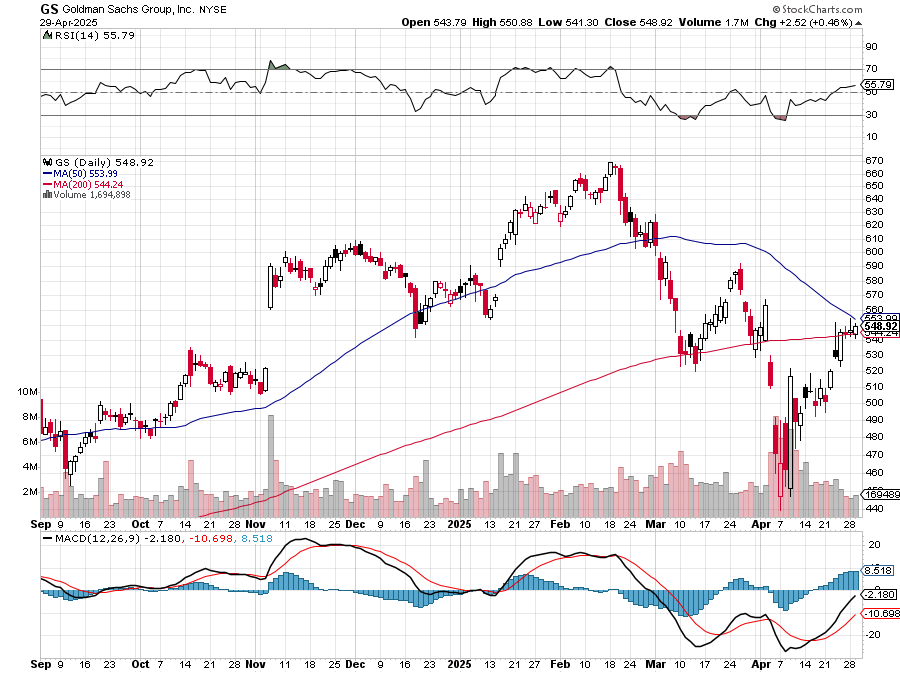 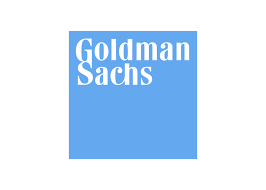 Morgan Stanley (MS) Morgan Stanley Doubles Profits took profits on long $12/210-$220 call spread,Took profits on long $195-$205 call spread, took profits on long 4/$65-$70 call spread
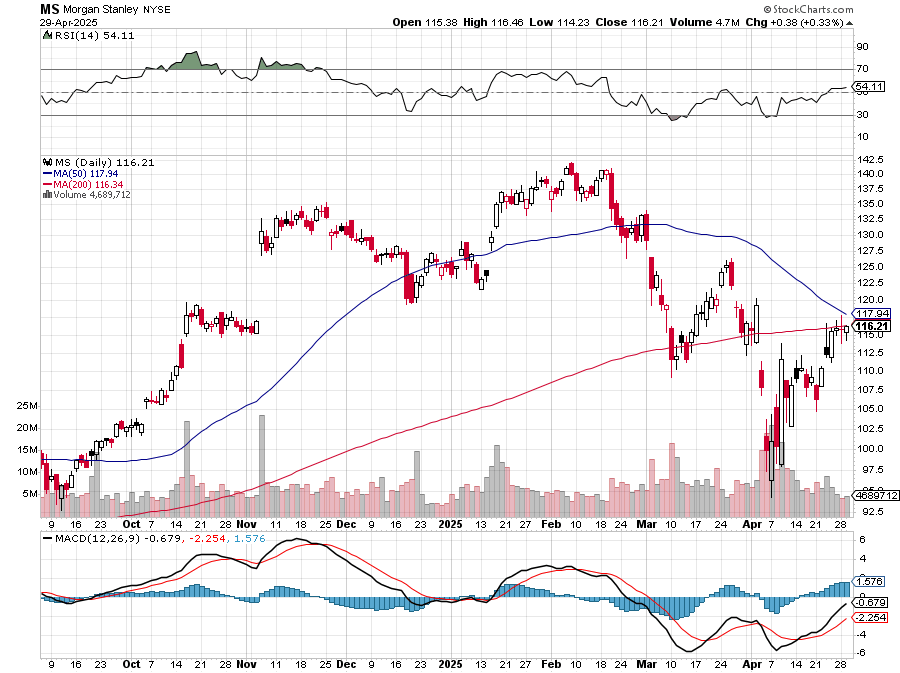 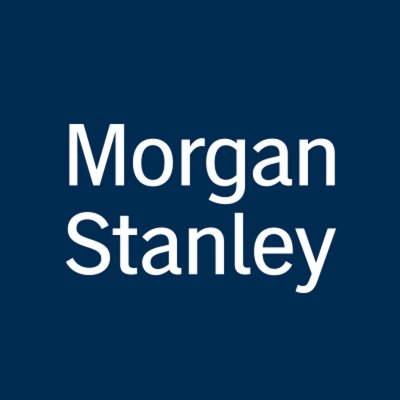 JP Morgan Chase (JPM) – Jamie Diamond Sells 30% of JP Morgan Stock stopped out of 3/$235-$245 calls spread, profits on long 12/$210-$220 call spread, took profits on long 11/$195-$205 call spread, took profits on 4/$215-225 put spread, took profits on long 4/$105-$115 call spread
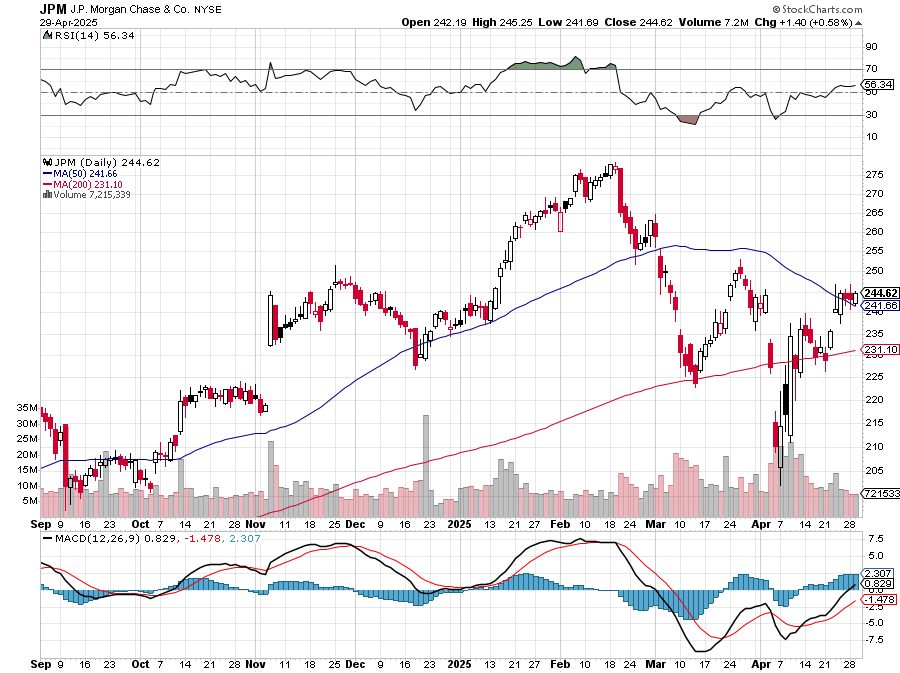 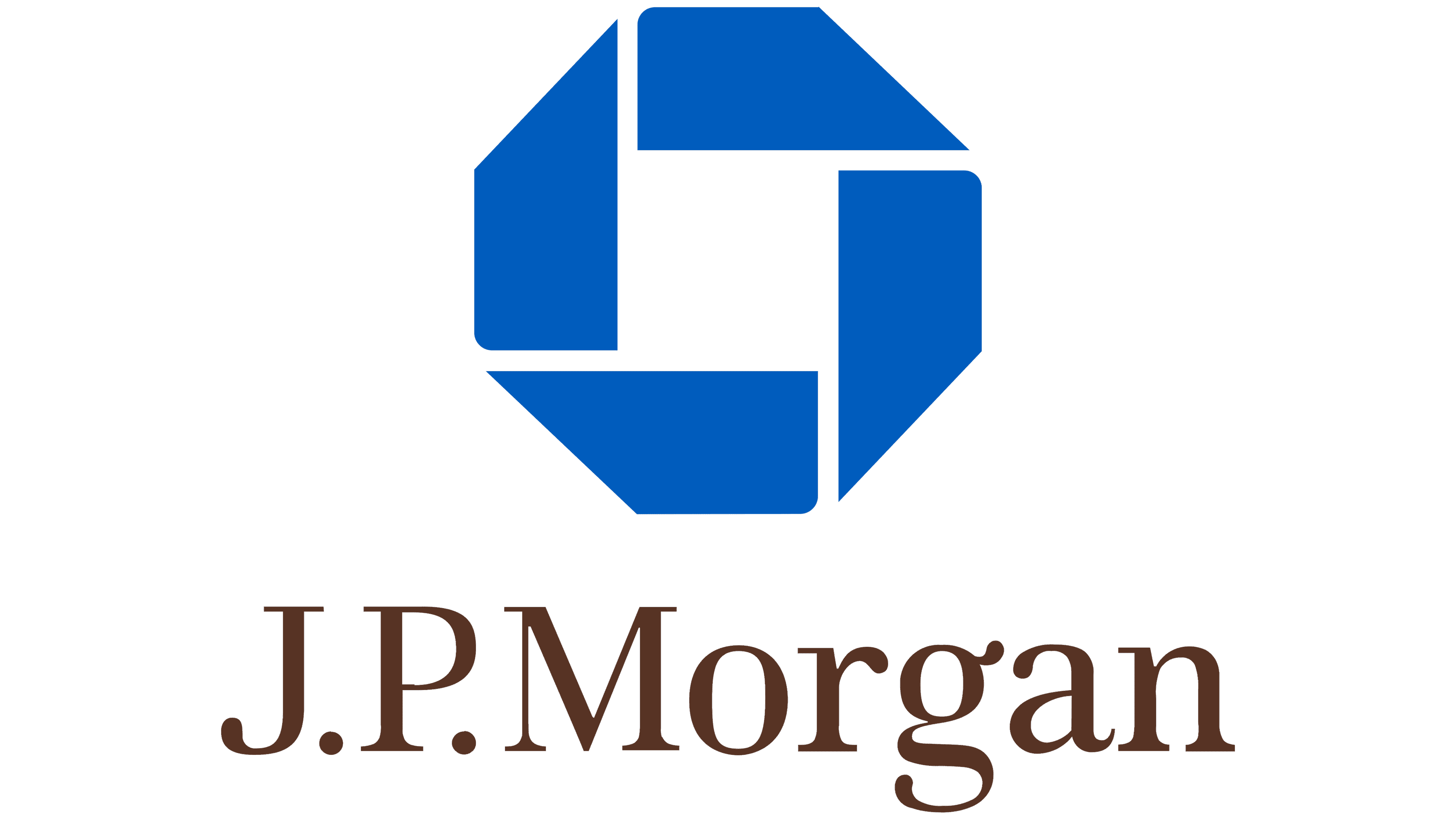 Bank of America (BAC) – Deregulation playtook profits on long long 12/$41-$44 call spread, took profits on long 4/$20-$23 call spread
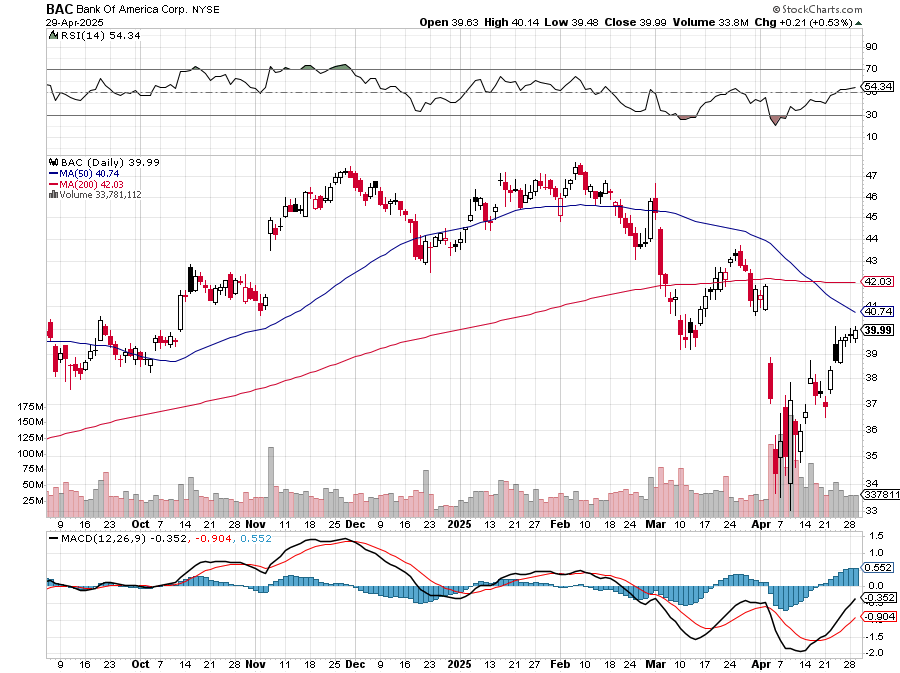 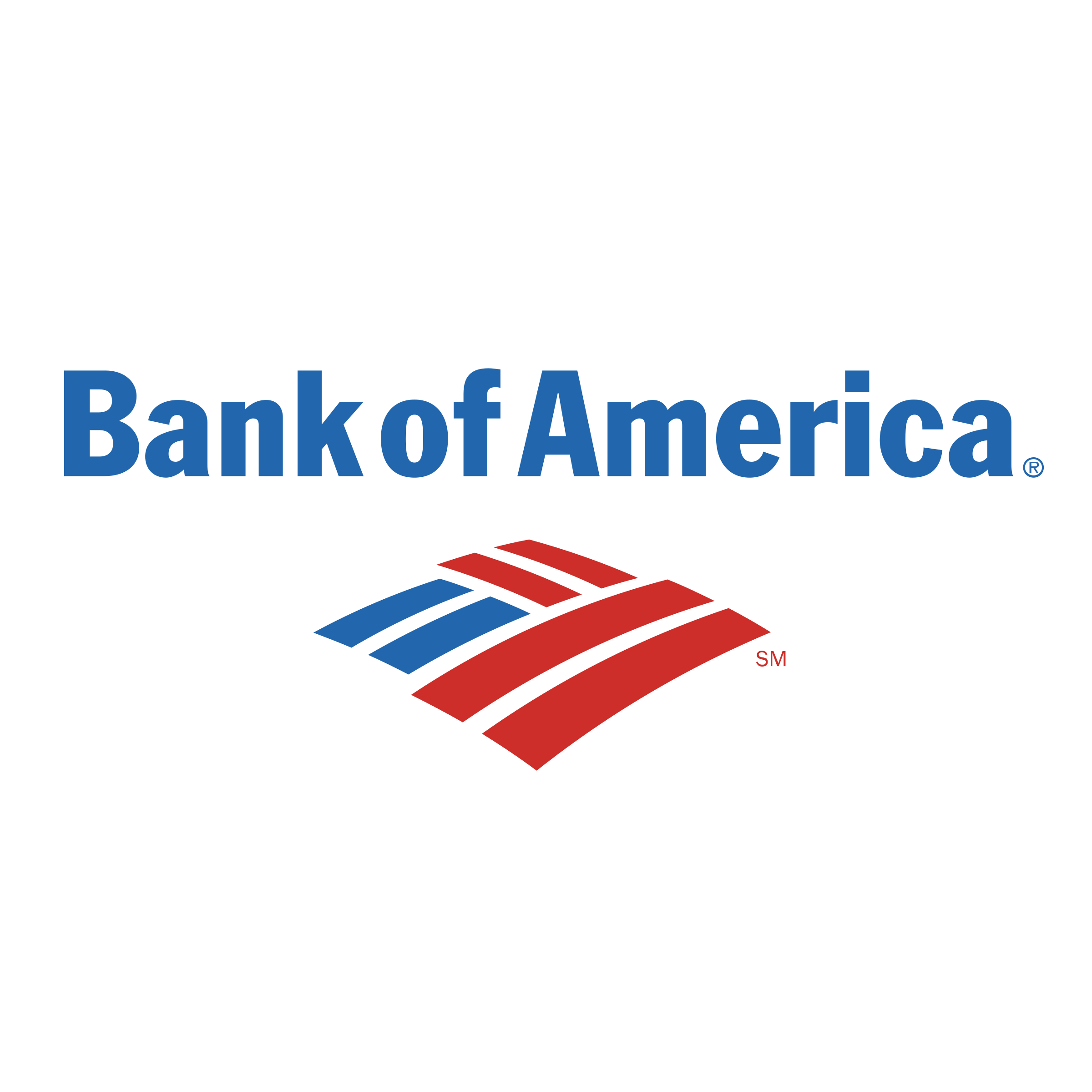 Citigroup (C) – took profits on long long 12/$60-$65 call spread , took profits on long 4/$30-$35 call spread
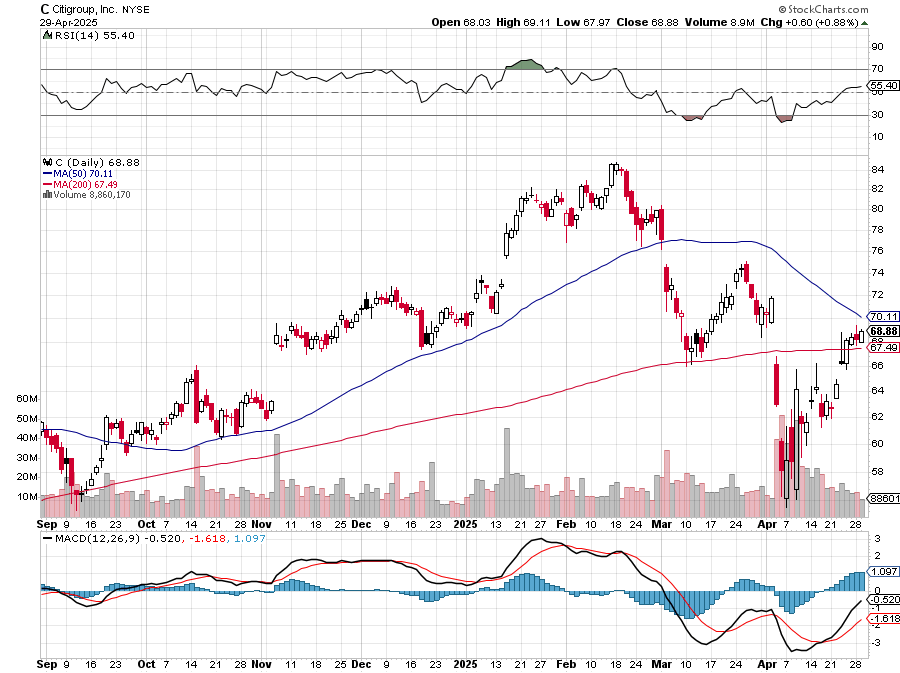 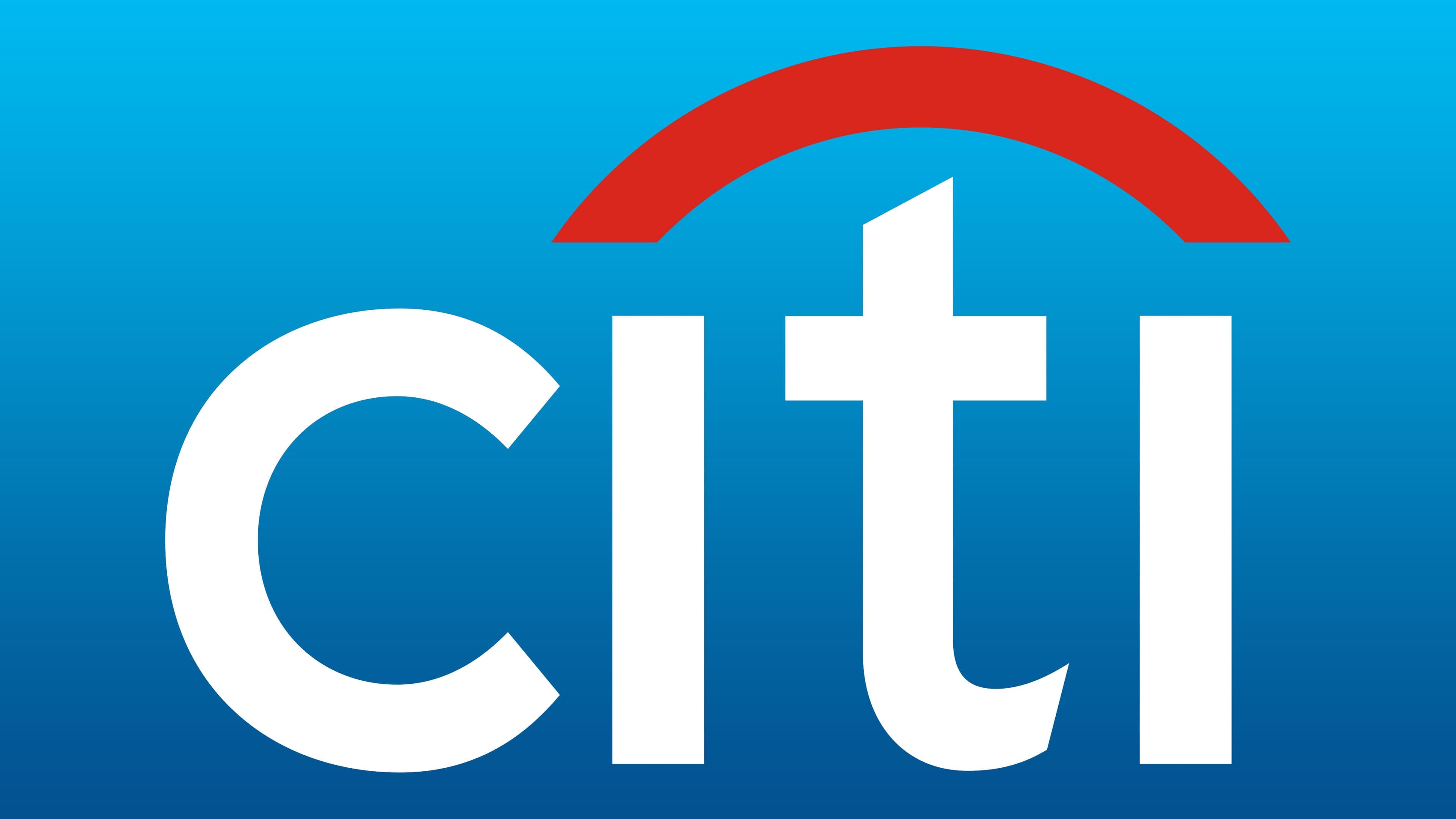 Charles Schwab (SCHW) – LEAPS expire at Max profittook profits on long 4/$30-$35 call spread
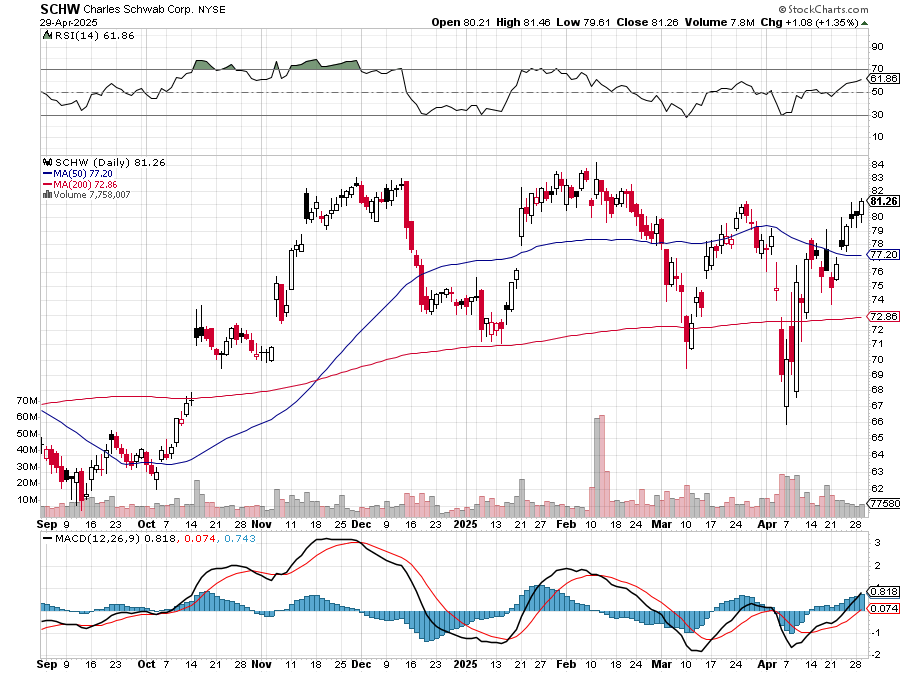 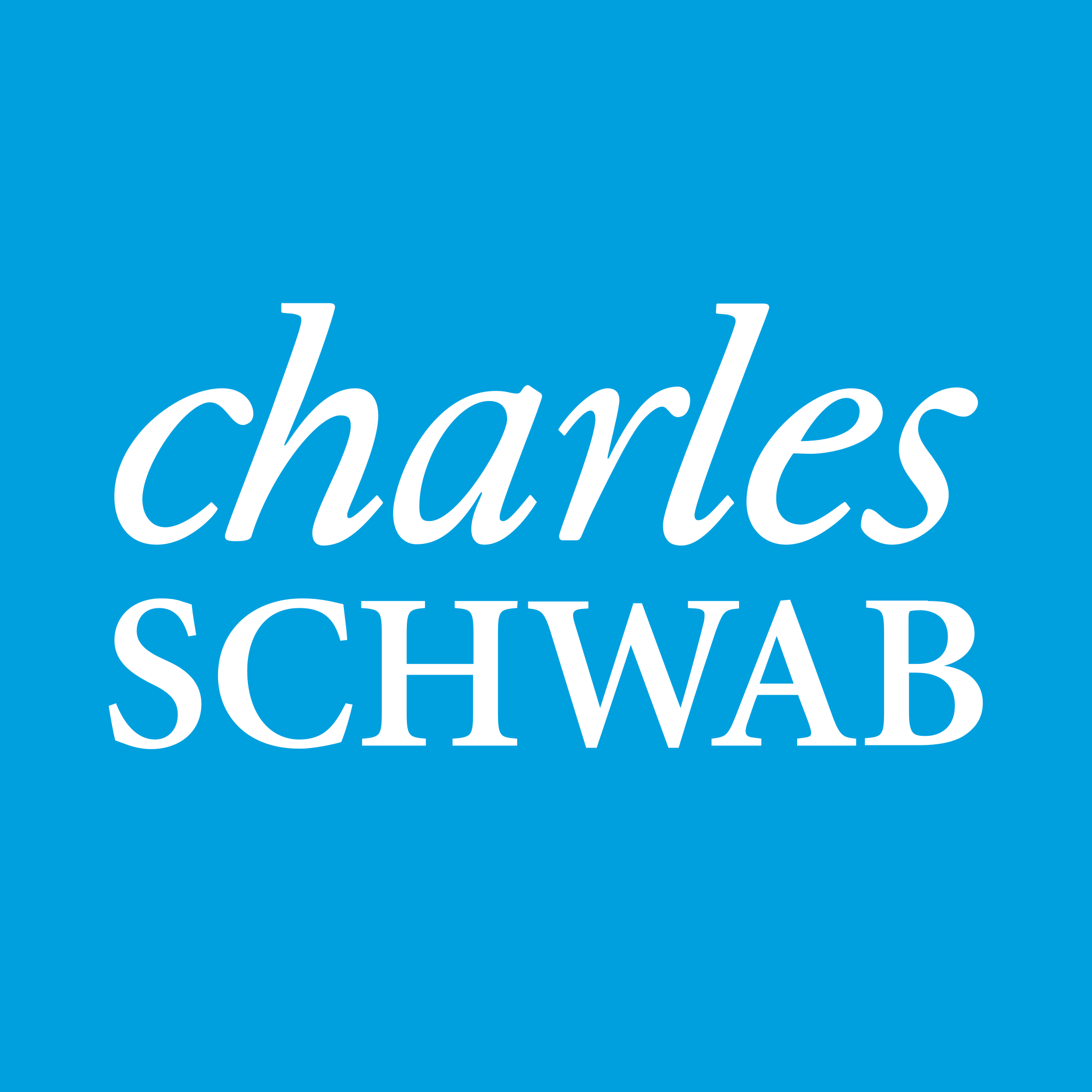 Interactive Brokers (IBKR) – LEAPS expired at Max Profitstopped out of long 3/$160-$170 call spread,  out of long 8/$110-$115 call spread , took profits on long 4/$60-$65 call spread
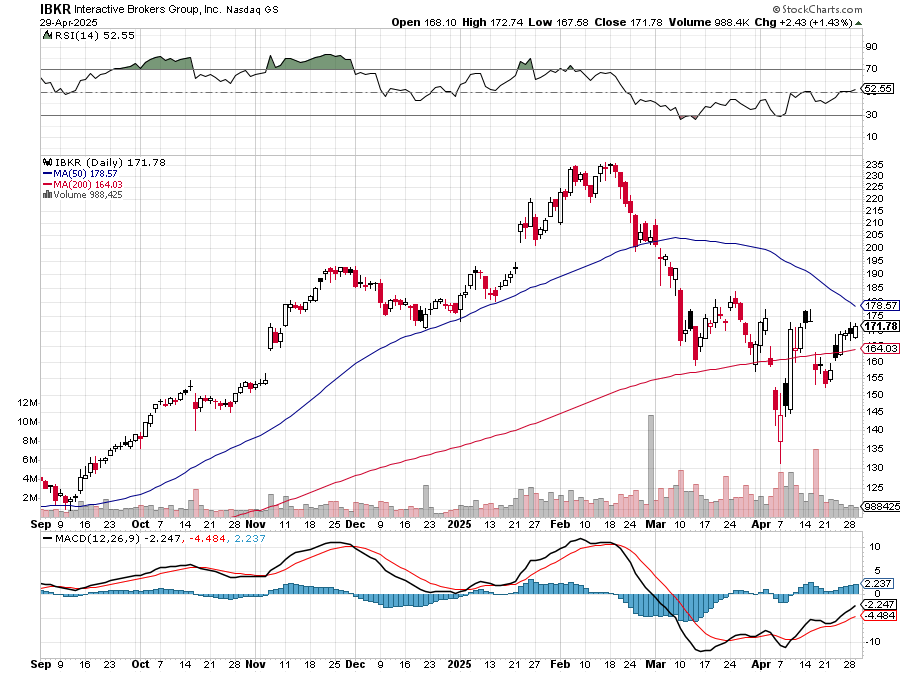 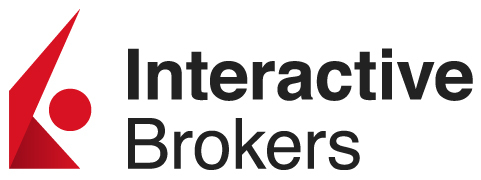 Berkshire Hathaway (BRKB)- Ultimate defensive stockBerkshire Hathaway Builds Record Cash, at $334 billion – Is the new T Bill proxystopped out of long 12/$405-$415 call spread, took profits on long 12/$320-$330 call spread took profits on long 4/$260-$270 call spread, took profits on long 1/$290-$300 call spread
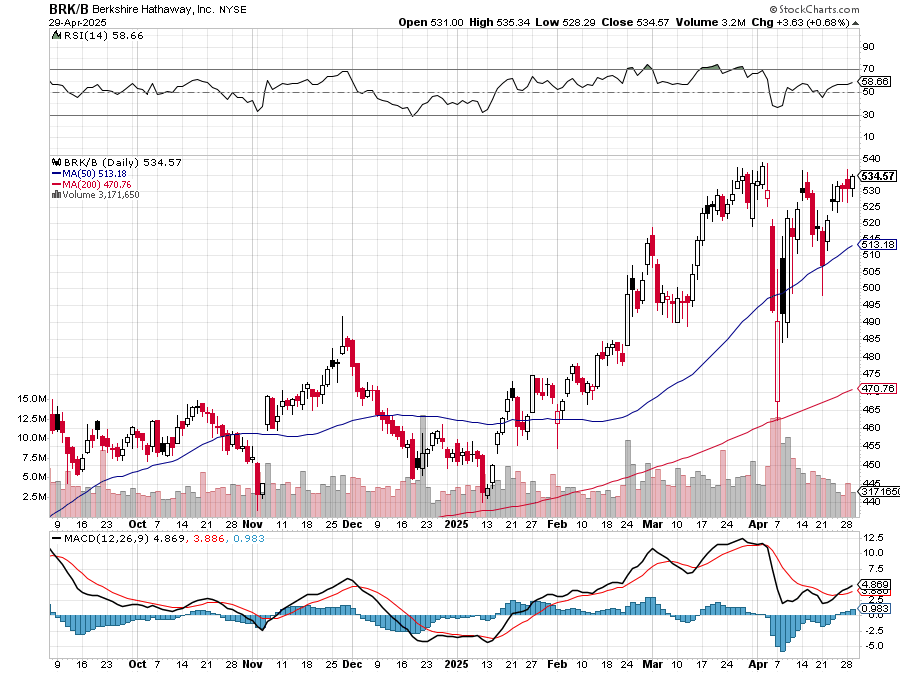 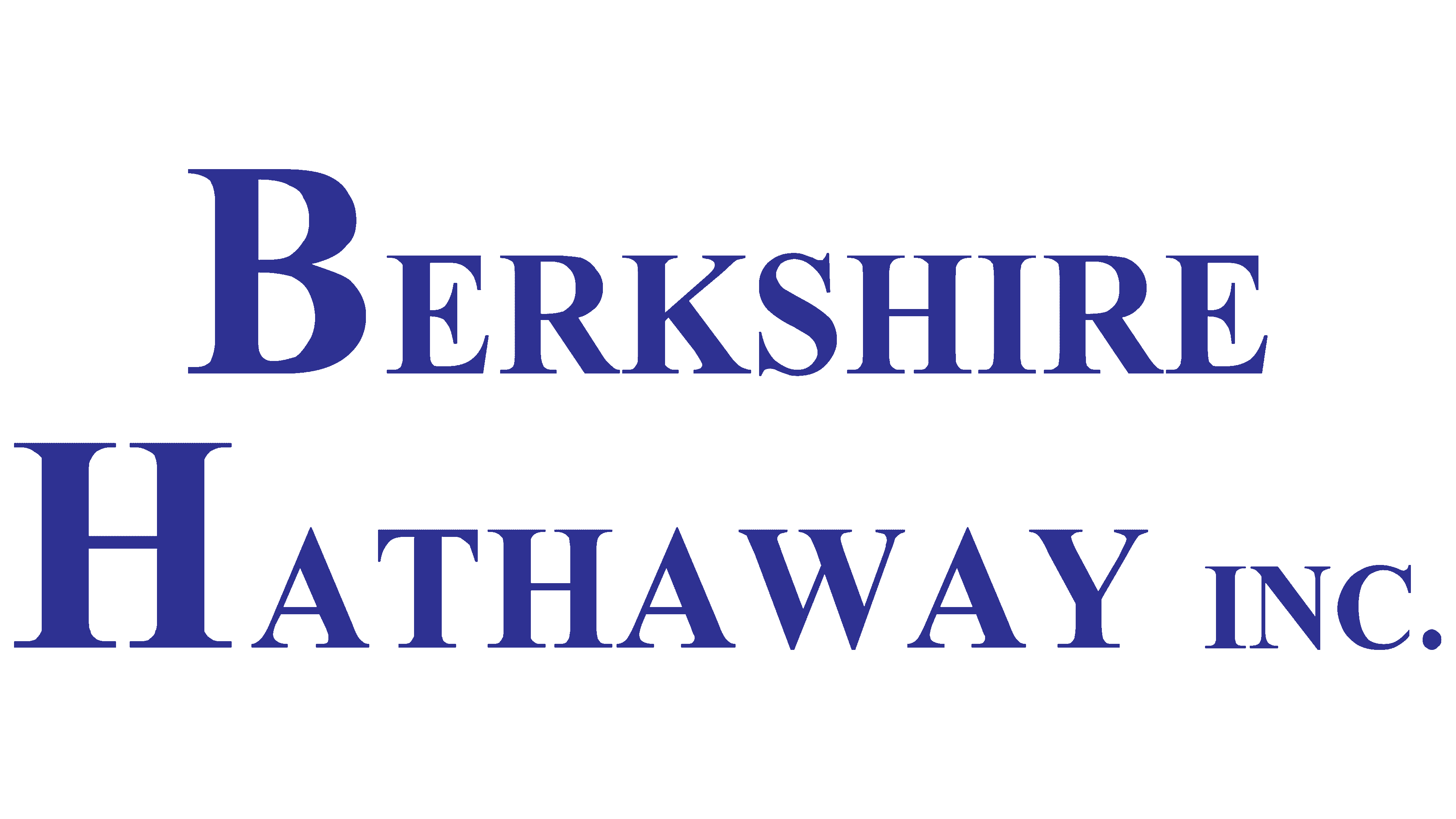 Blackrock (BLK)-Asset Collection Boomtook profits on long 12/$850-$860 call spread took profits on long 3/$770-$790 call spread, took profits on long 3/$310-$340 call spread
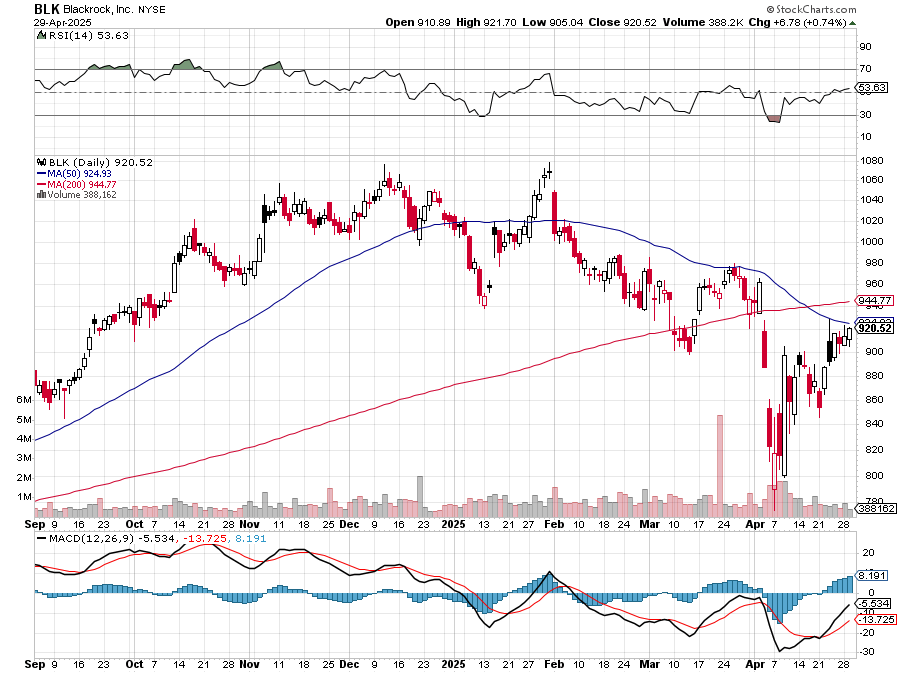 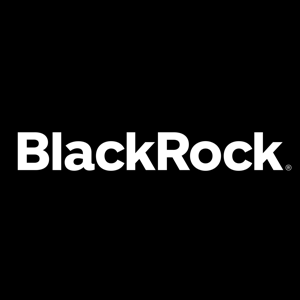 SPDR Metals & Mining ETF (XME) – long 2/$28-$30 call spread
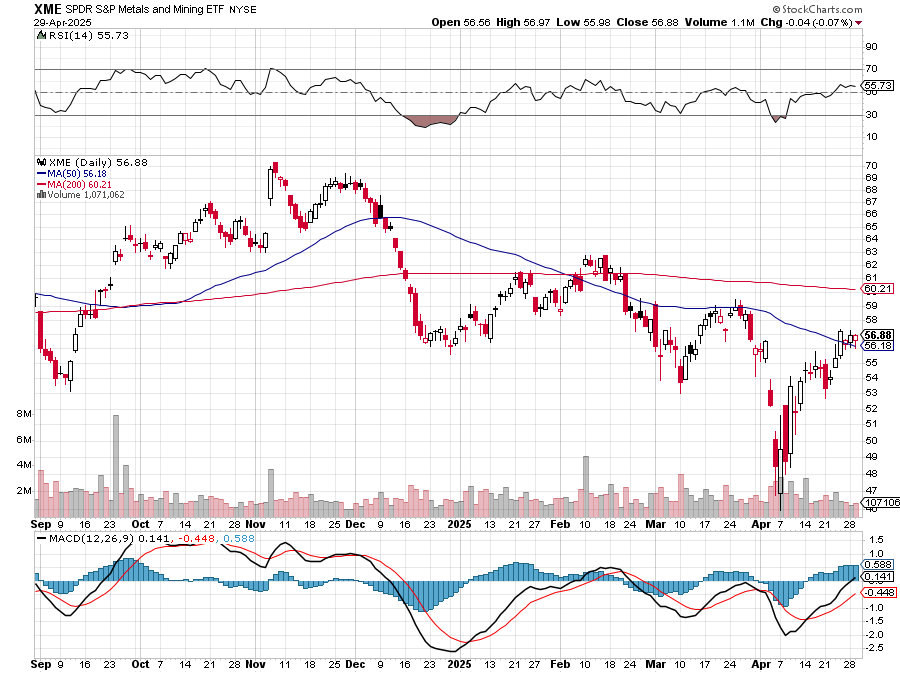 Boeing (BA) –Q3 $6 Billion Loss –b Strike ContinuesBoeing Beats Lockheed for Next Gen Fighter Contract, for the F-47“il pesce marcisce dalla testa”
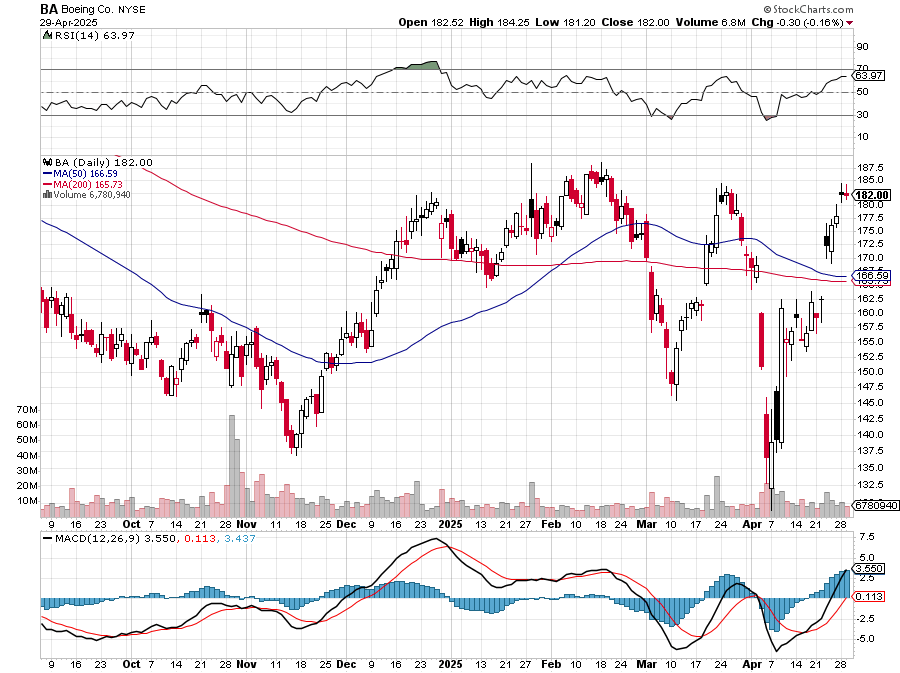 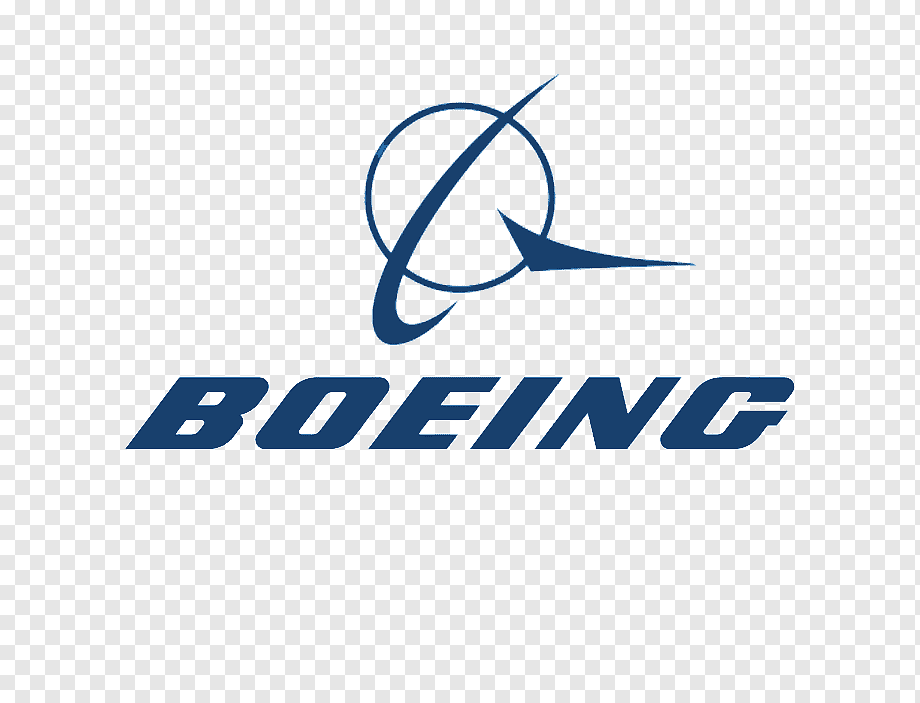 General Motors (GM) – Worst Off Trade War Victimstopped out of long 4/$52.50-$57.50 put spread at cost, long 3/$53-$56 put spread
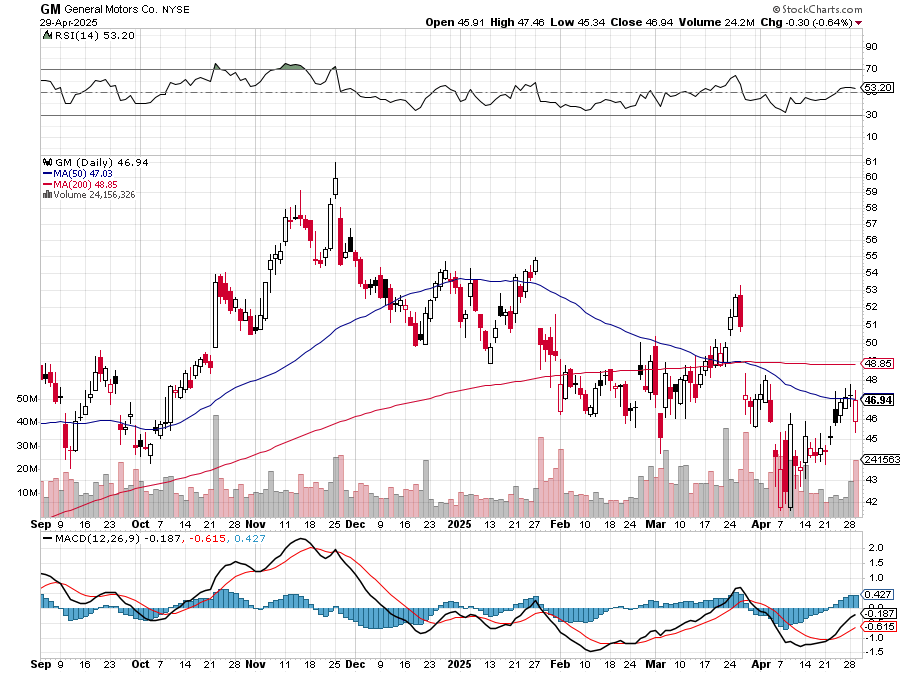 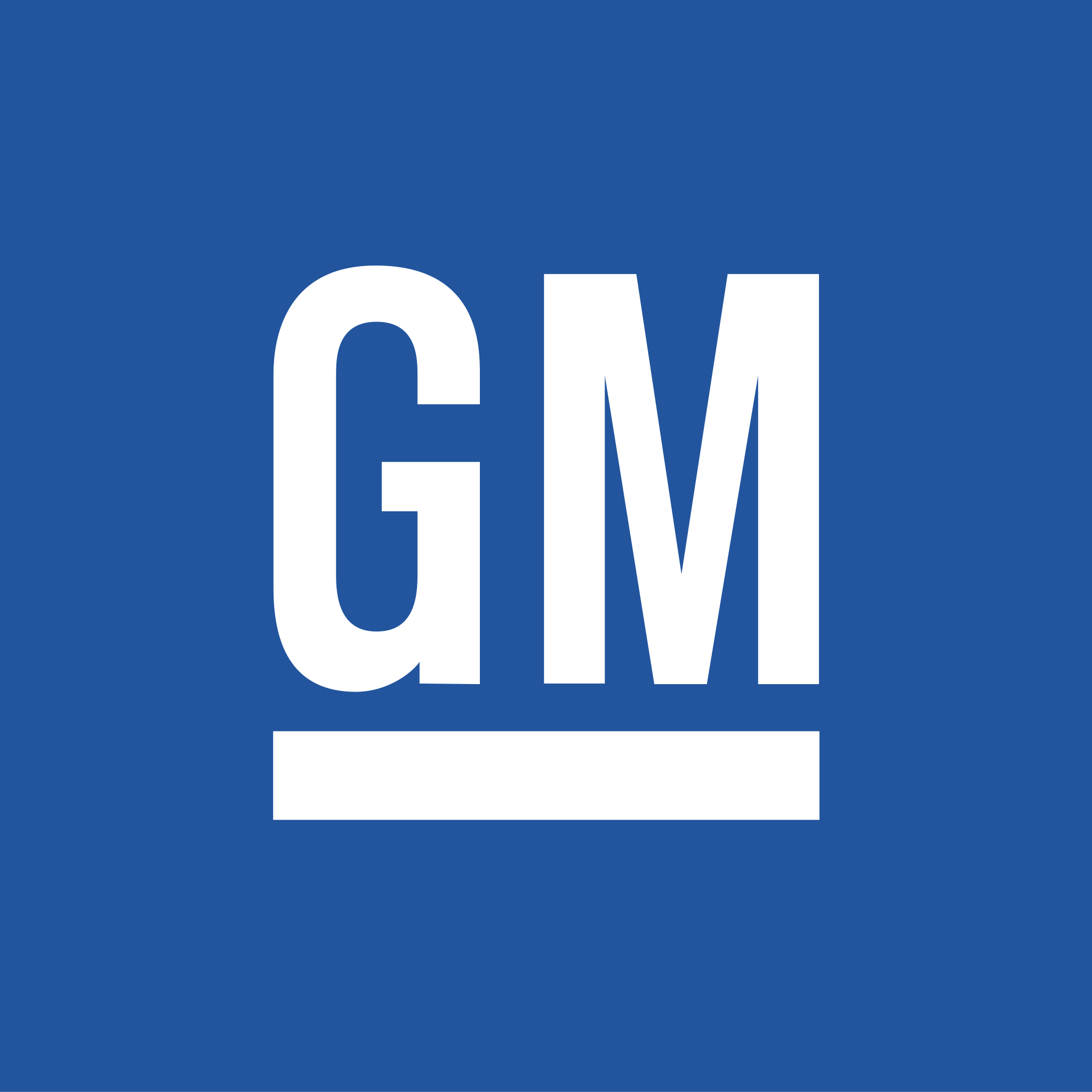 Package Delivery- United Parcel Service (UPS) – strike avertedtook profits on long 11/$130-$140 call spread
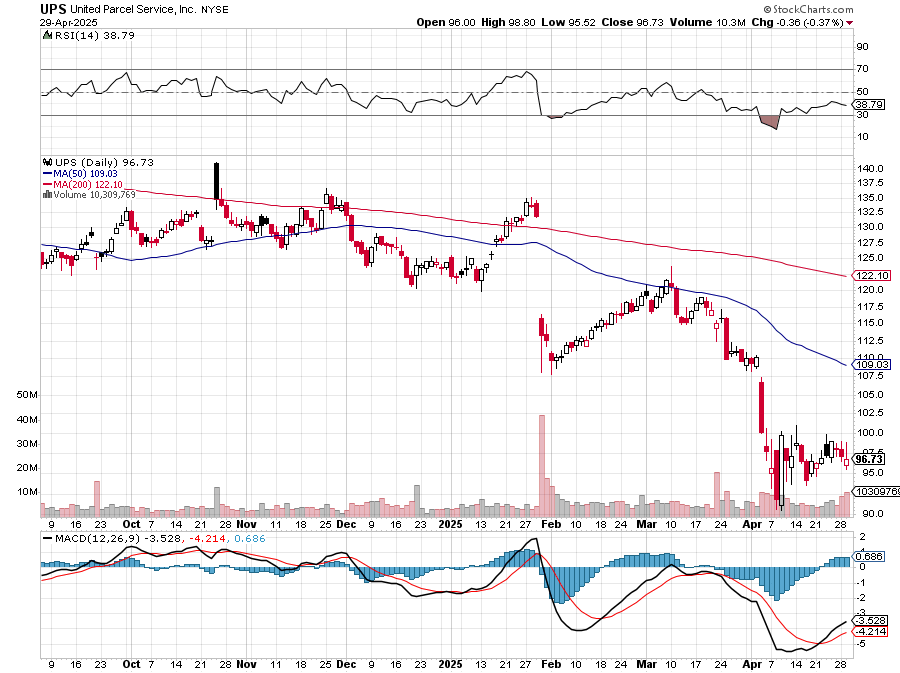 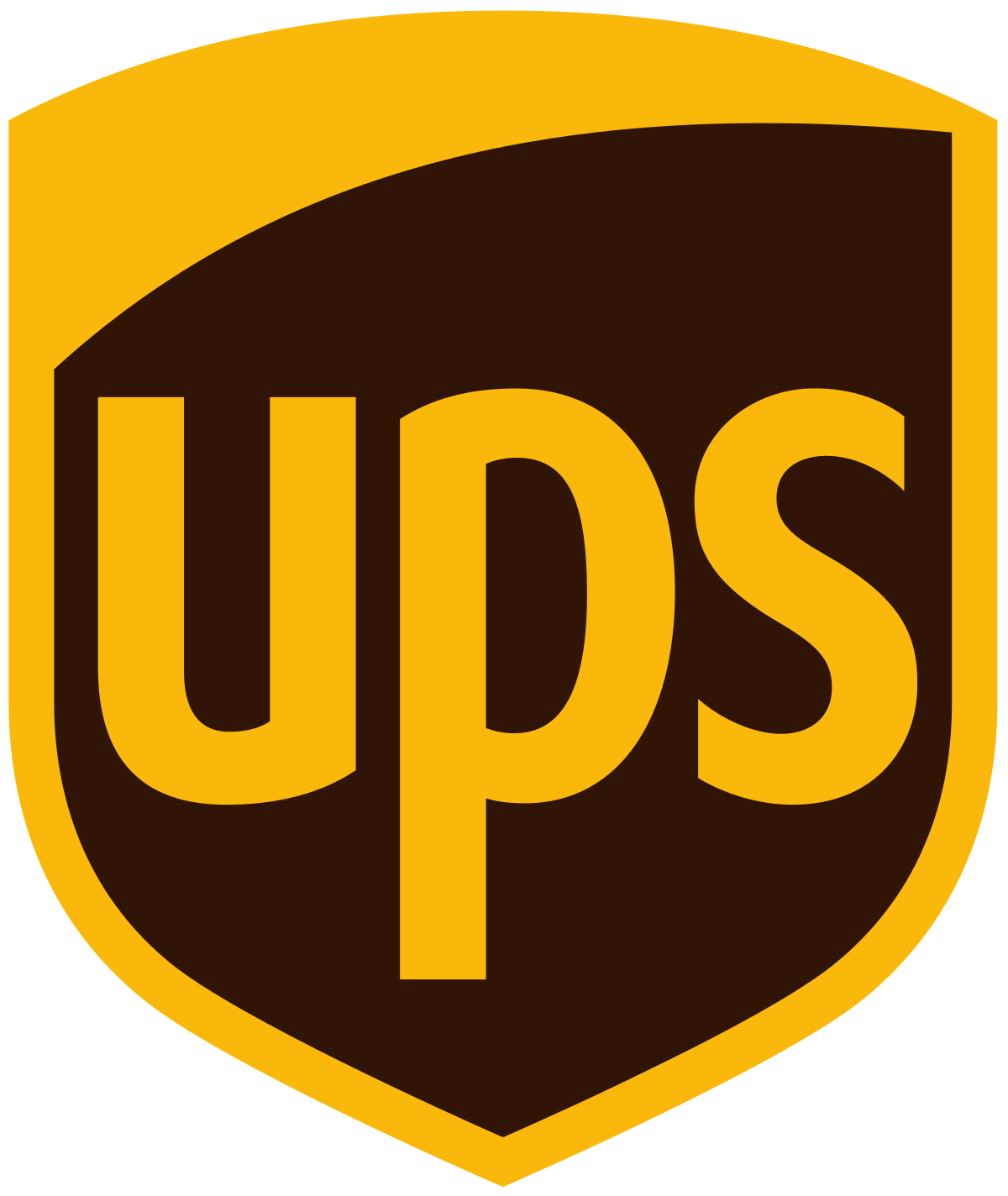 Caterpillar (CAT)- Ag + Infrastructure + Housingstopped out of long 8/$310-$320 call spread, took profits on long 12/$220-$230 calls spreadtook profits on long 12/$145-$150 call spread, took profits on long 11/$125-$135 call spread
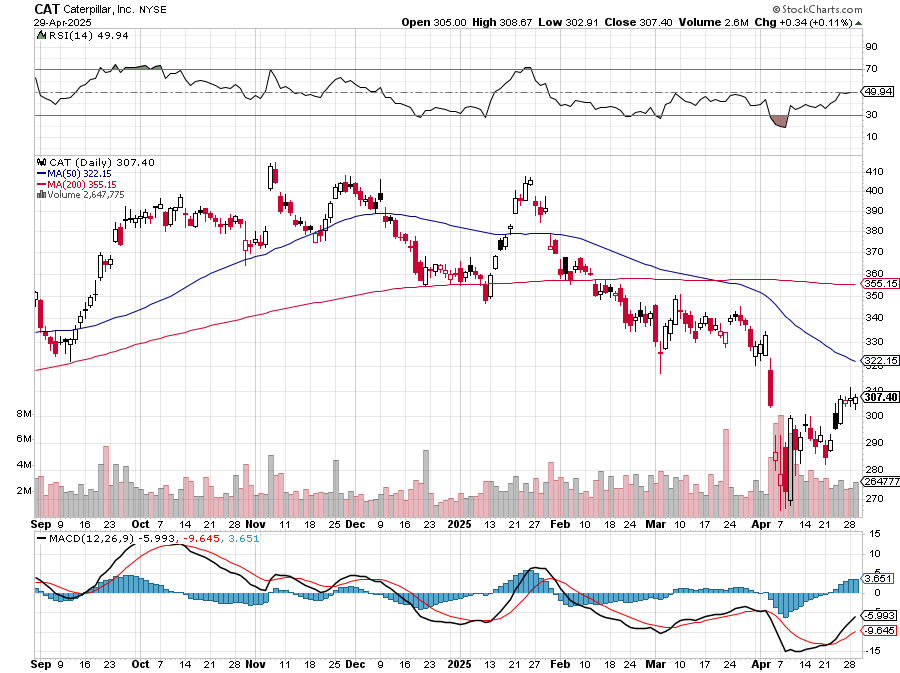 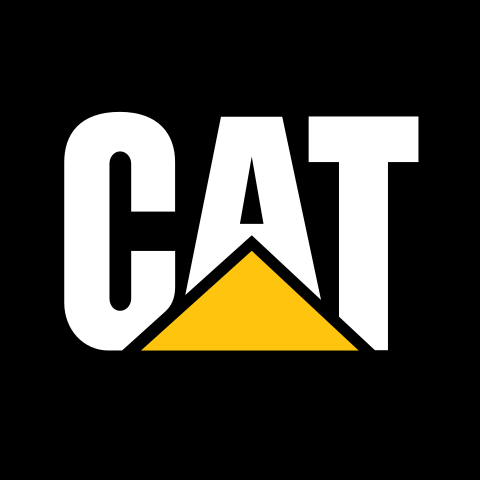 Deere & Co. (DE)- Ag + Infrastructure + Housing took profits on long 8/$330-$340 put spread stopped out of long 8/$330-$340 calls spread
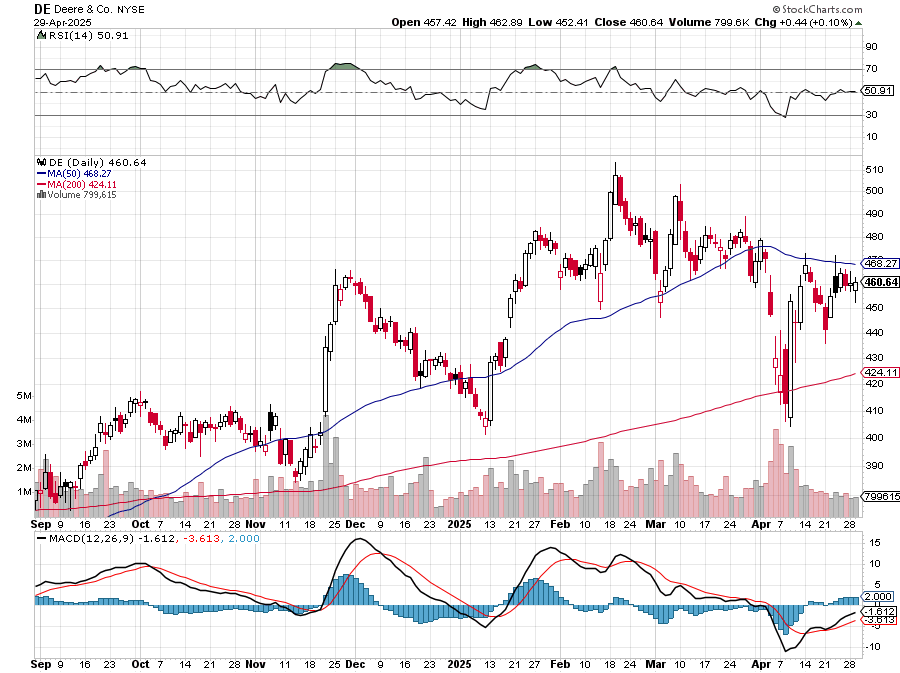 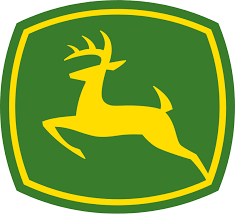 Freeport McMoRan - (FCX)- Coming Copper CrisisFreeport McMoRan Beats, helped by higher production and easing coststook profits on long 4/$37-$40 call spread, took profits on long 5/$42-$45 call spread,stopped out of long $48-$51 put spread, profits on long 6/$32-$35 call spread took profits on long 4/$30-$33 call spread, took profits on long 10/$20-$23 call spread
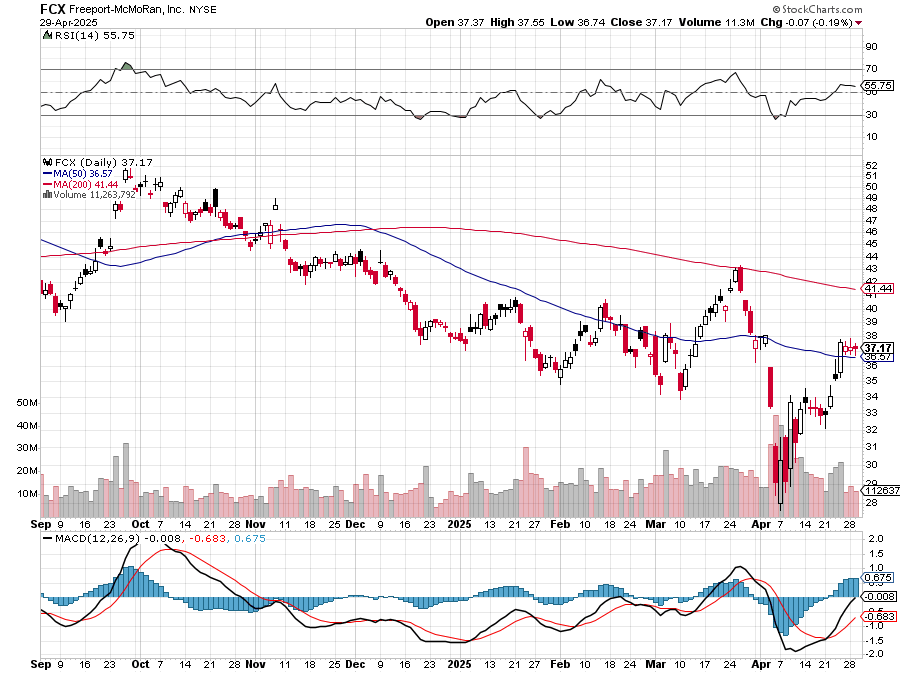 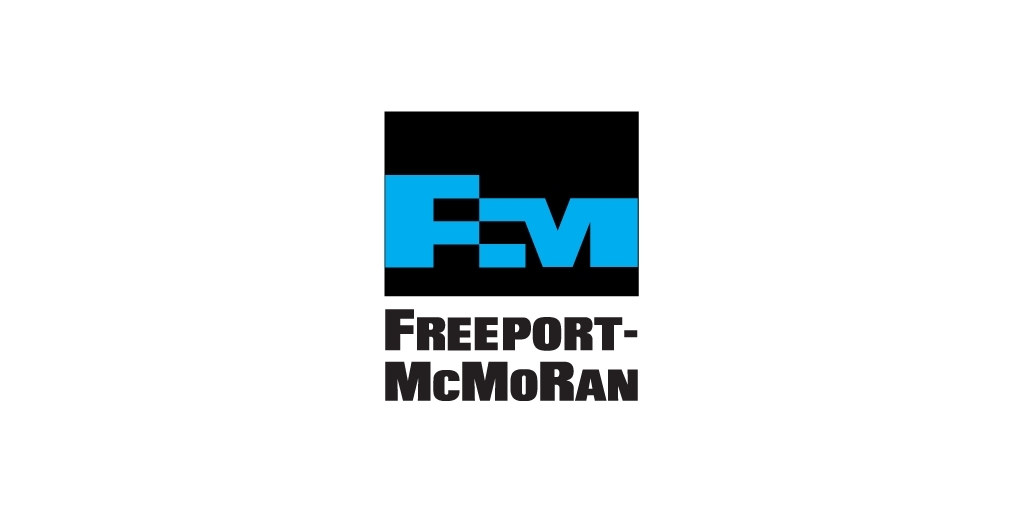 Walt Disney (DIS) -Disney BeatsDisney Dives on Earnings Bust, although streaming broke even versus an expected loss
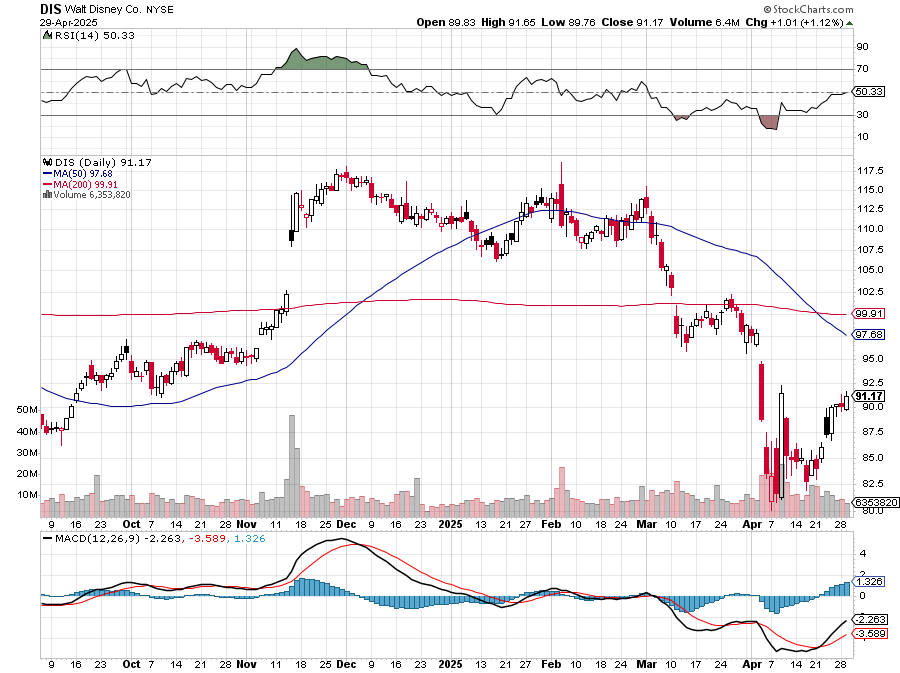 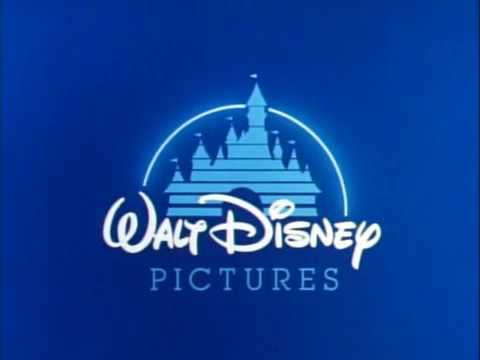 Industrials Sector SPDR (XLI)-(GE), (MMM), (UNP), (UTX), (BA), (HON)
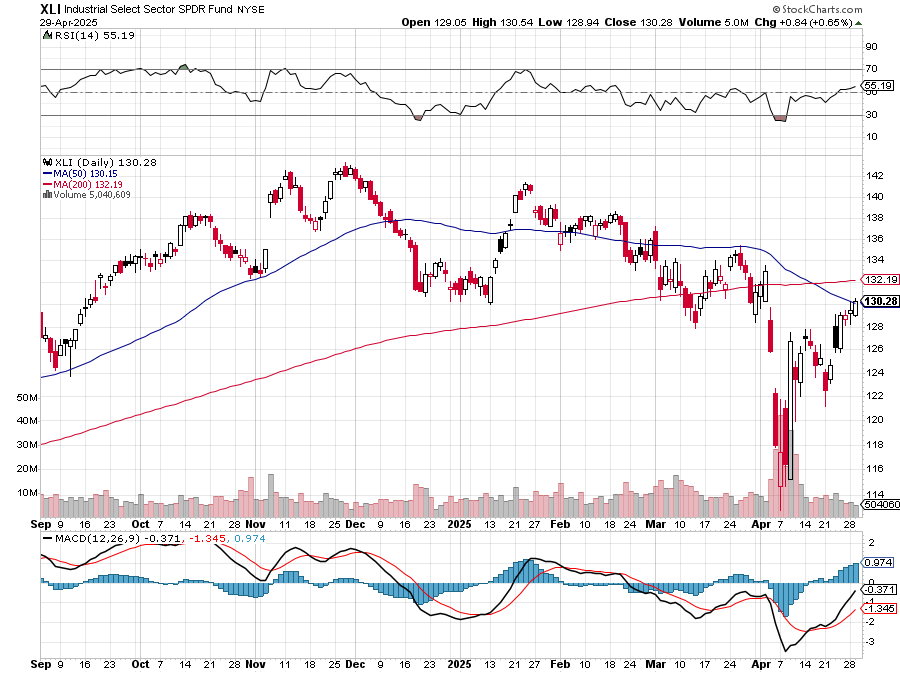 Union Pacific RR (UNP)- Big Stuff to Shiptook profits on long 5/$200-$210 call spreadtook profits on 11/$150-$160 call spread
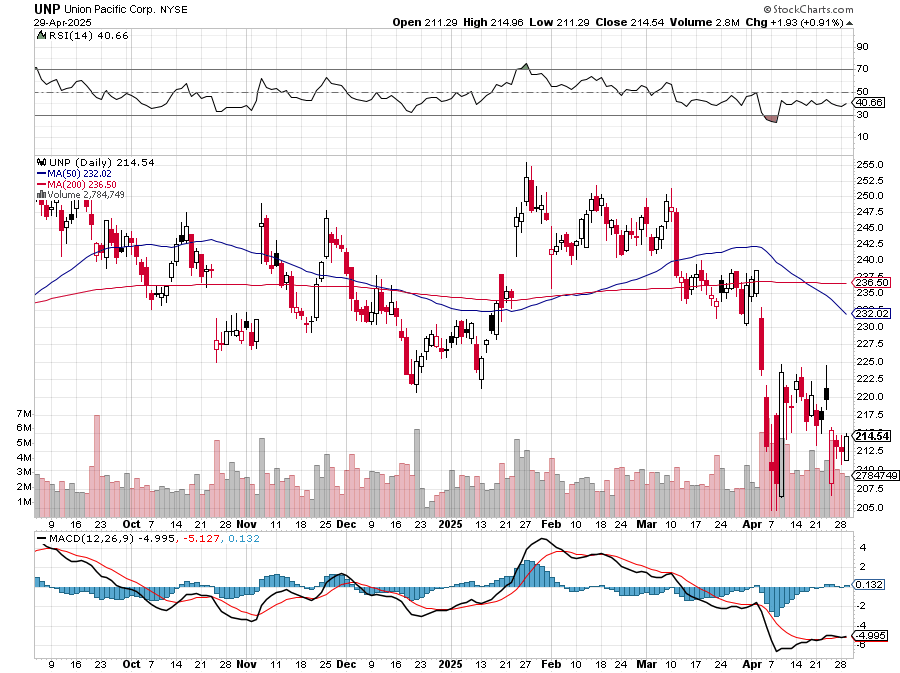 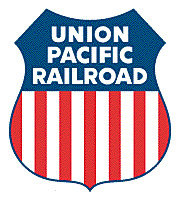 Walmart (WMT) – The New AI Stocktook profit on Long 11/$125-$130 bear put spread, took profit on Long 10/$119-$121 bear put spreadtook profits on Long 8/$114-$117 bear put spread
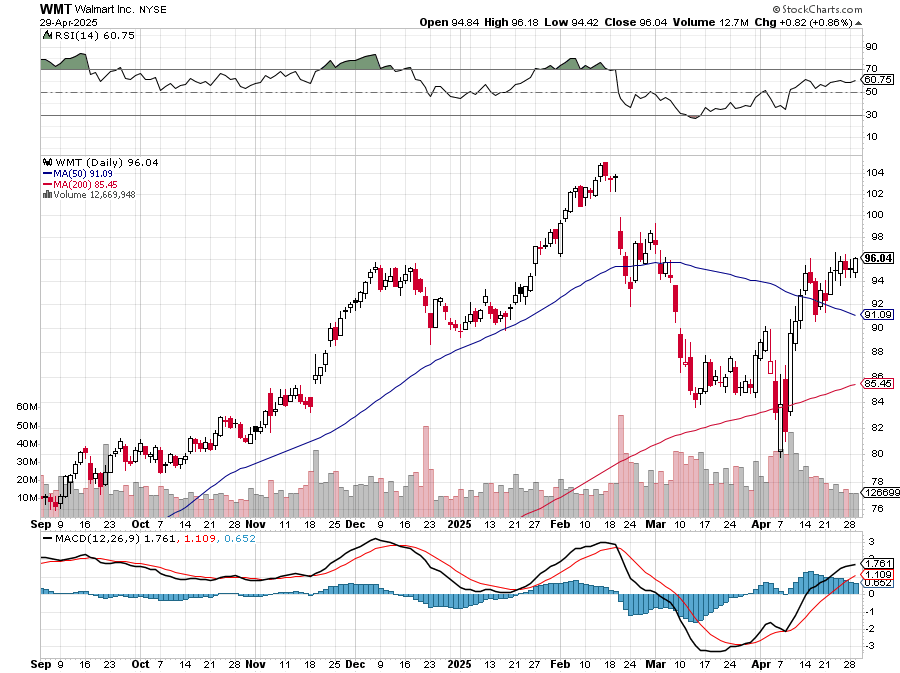 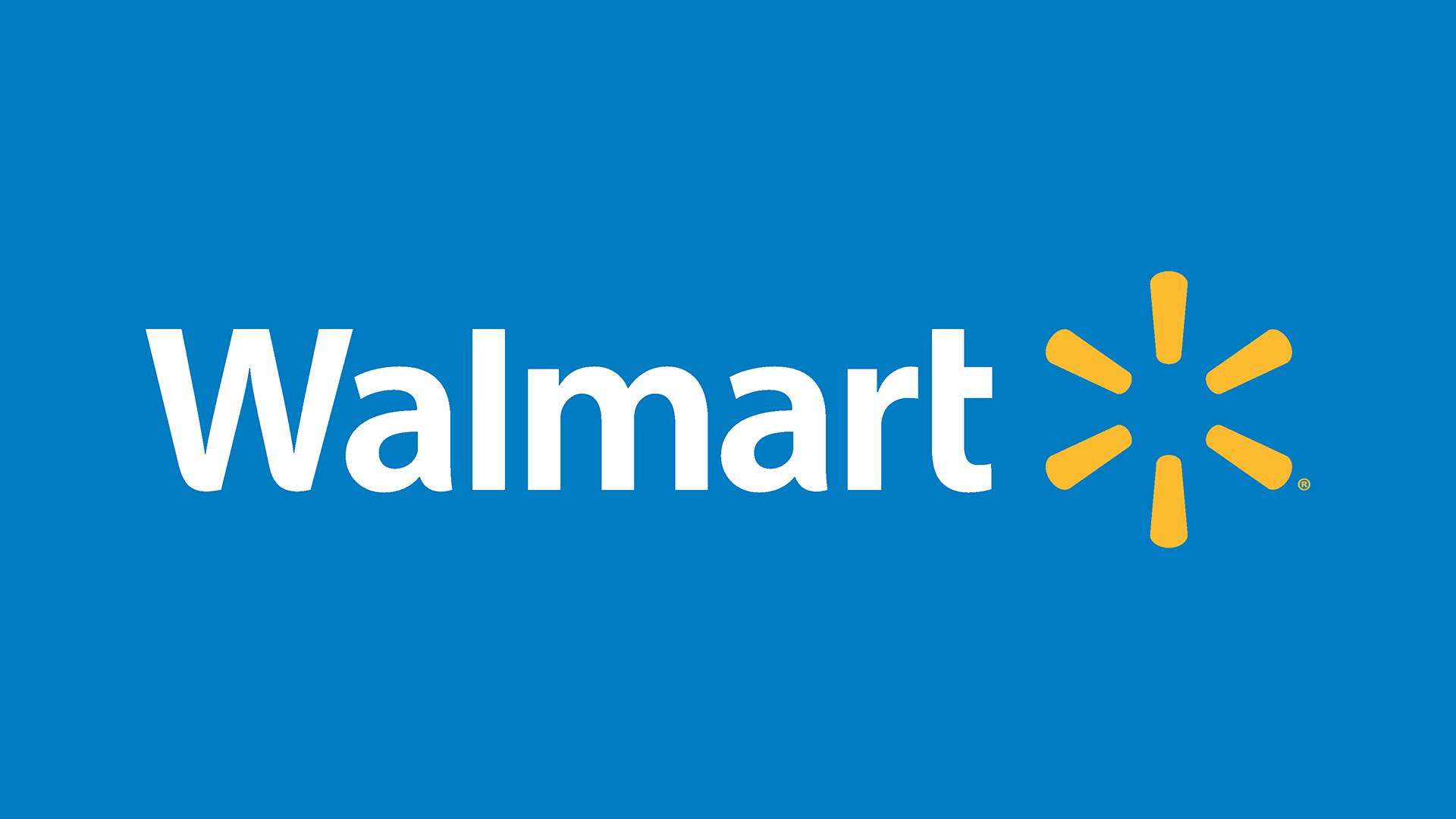 Costco (COST) – Permanent Compoundertook profits on long 4/$840-$850 call spread
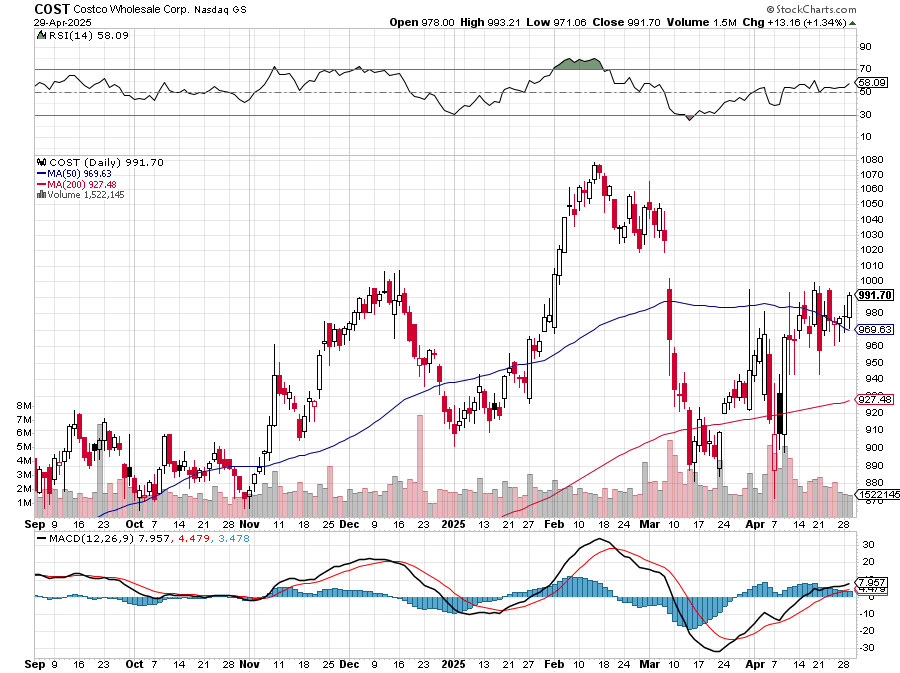 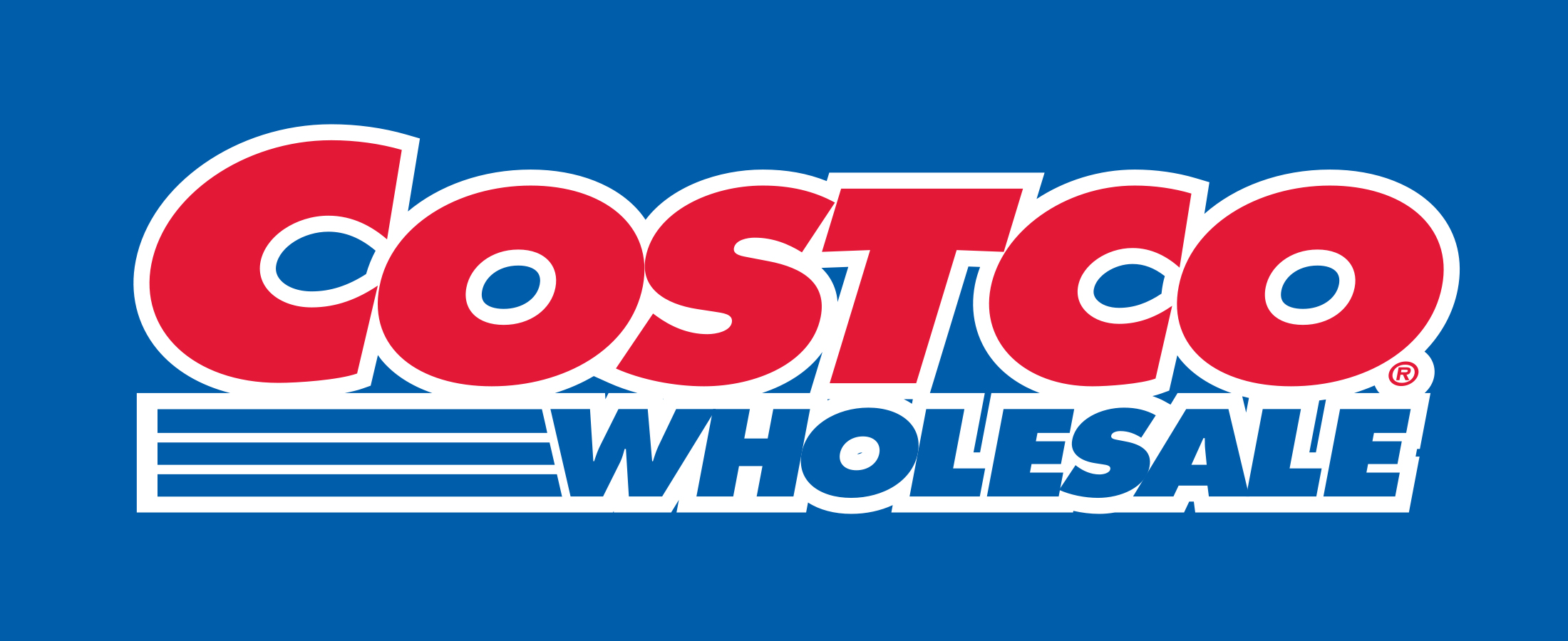 Delta Airlines (DAL) – Recession Warning-Travel CollapseThe Non-Boeing Airline – uses Airbuses
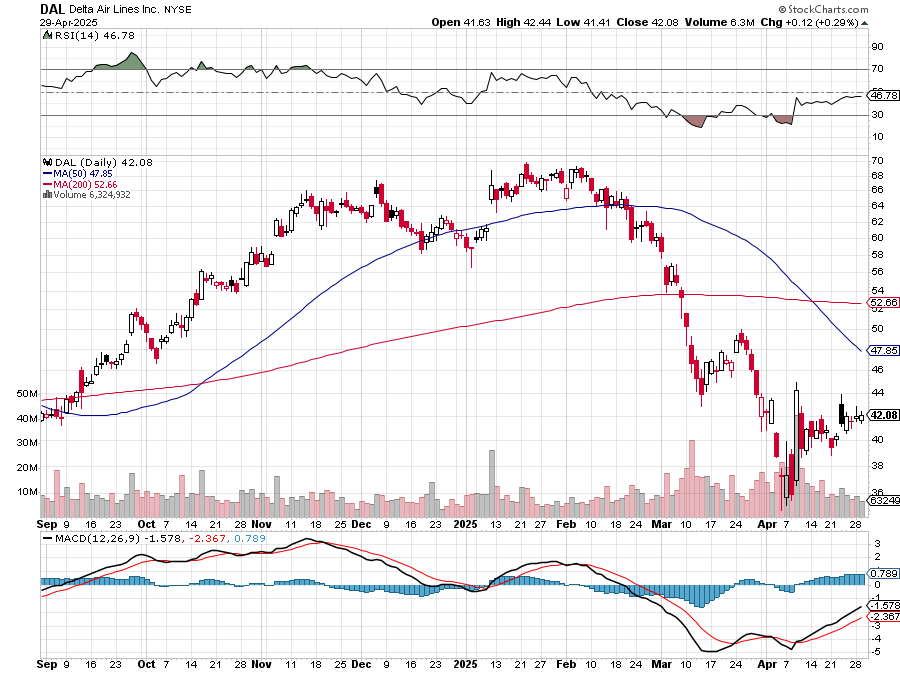 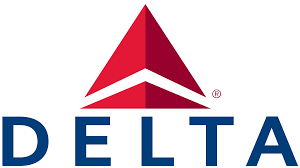 Transports Sector SPDR (XTN)- Worst Hit Sector(ALGT),  (ALK), (JBLU), (LUV), (CHRW), (DAL)
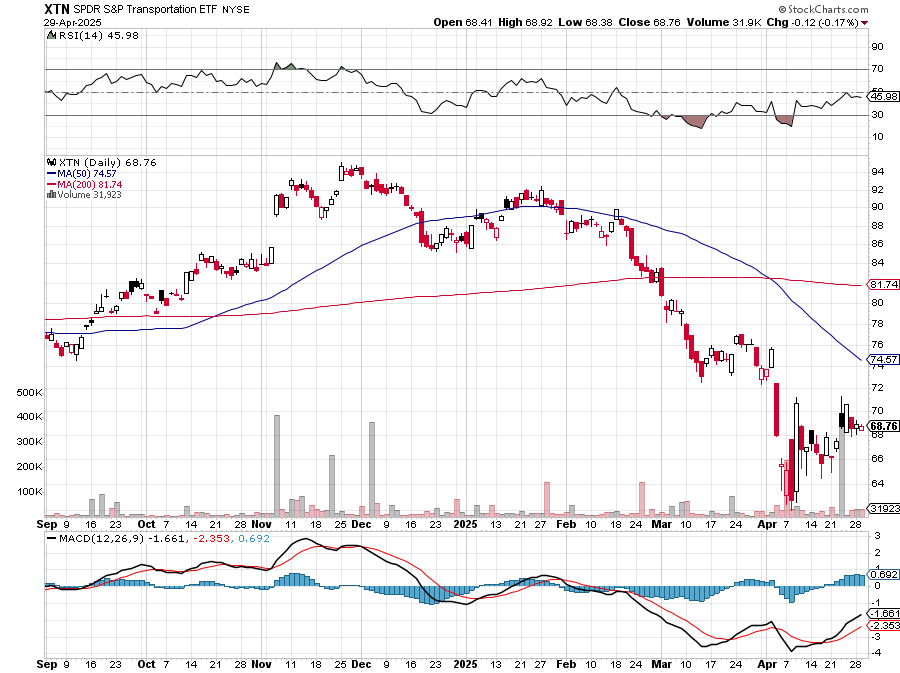 Health Care Sector (XLV) – Defensive Play and Cheap(JNJ), (PFE), (MRK), (GILD), (ACT), (AMGN)
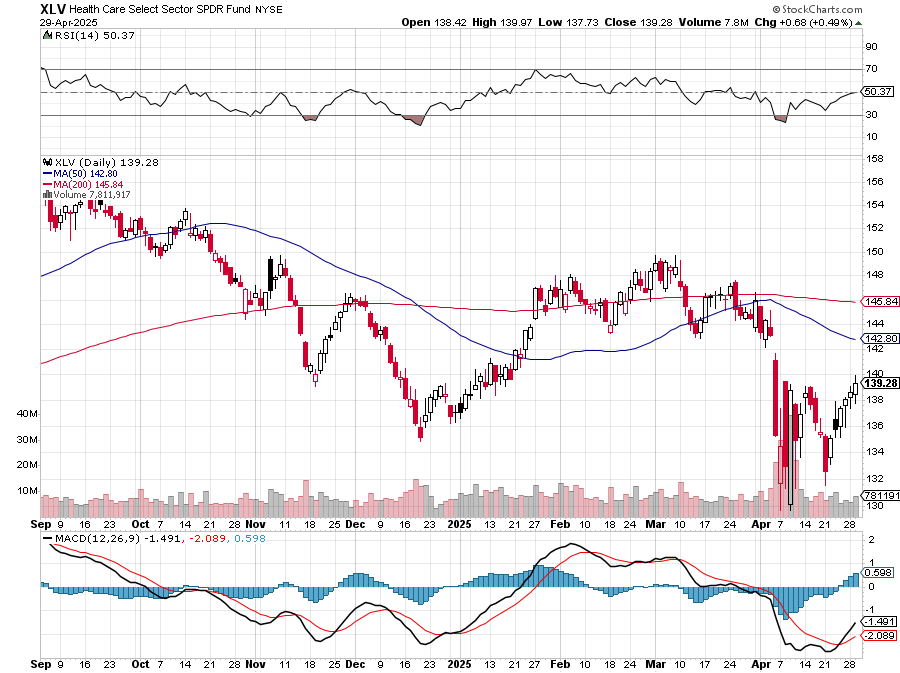 Amgen (AMGN)took profits on long 11/$185-$200 bull call spread
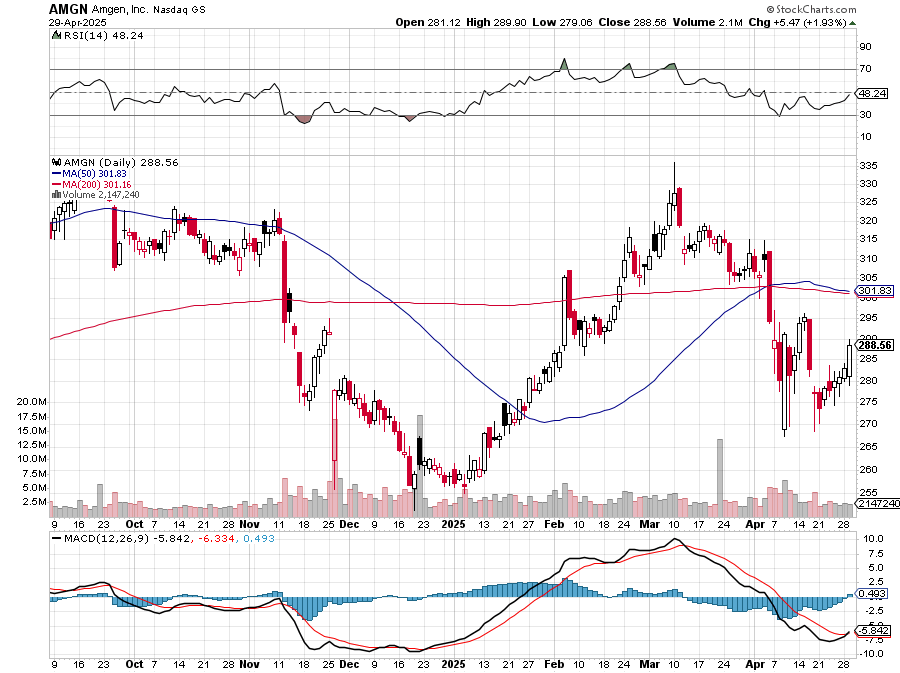 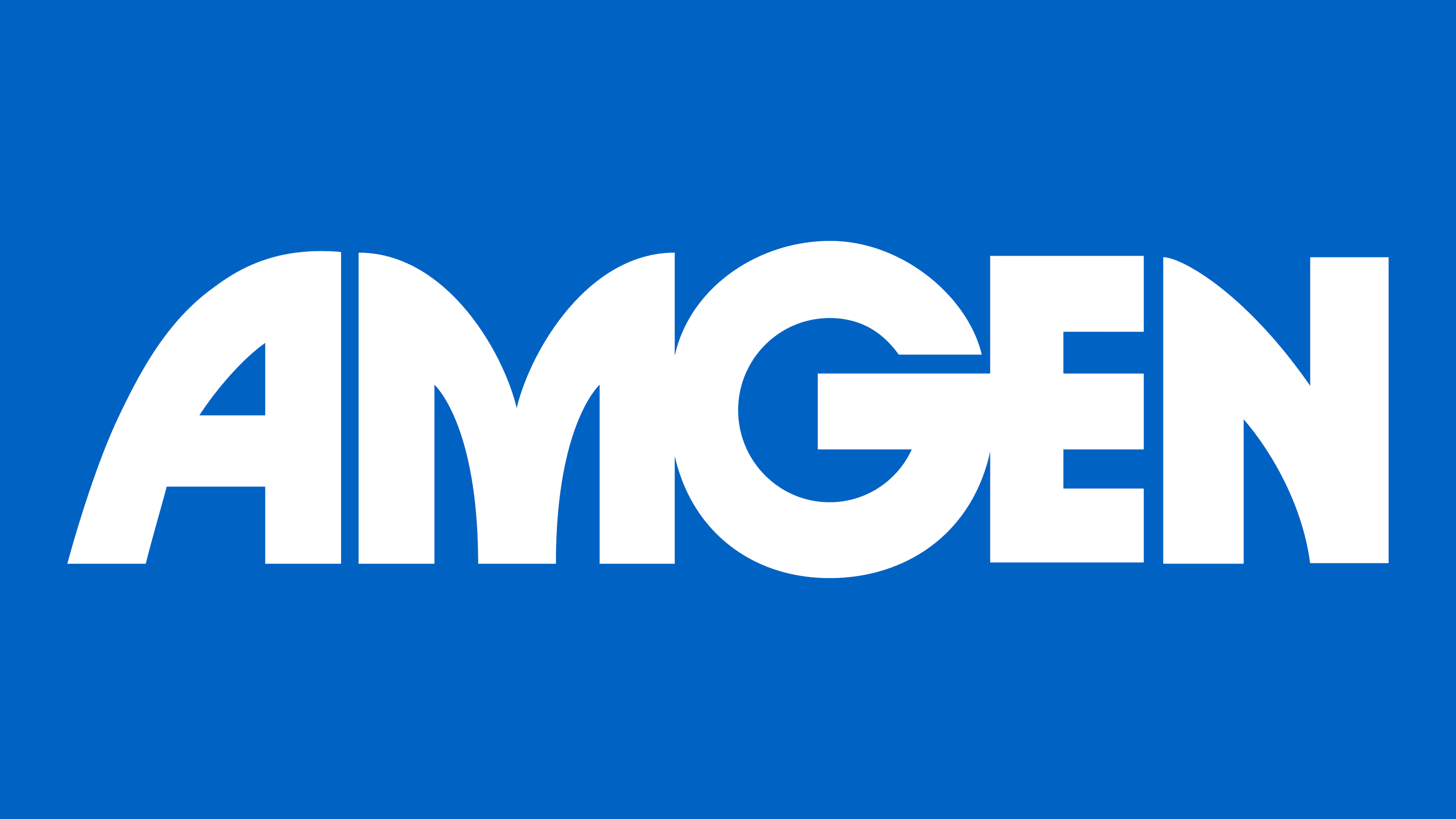 Visa (V) – Inflation boostJustice Hits Visa (V) with Antitrust Suit, with a 47% market sharetook profits on long 2/$240-$250 bull call spread took profits on long 10/$160-$170 bull call spread, took profits on long 6/$150-$160 bull call spread
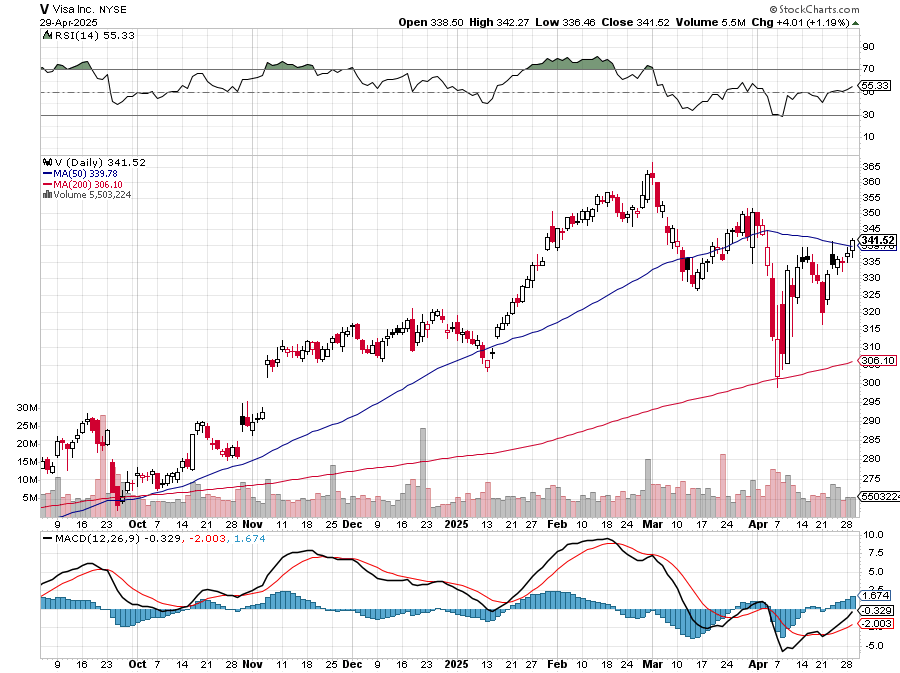 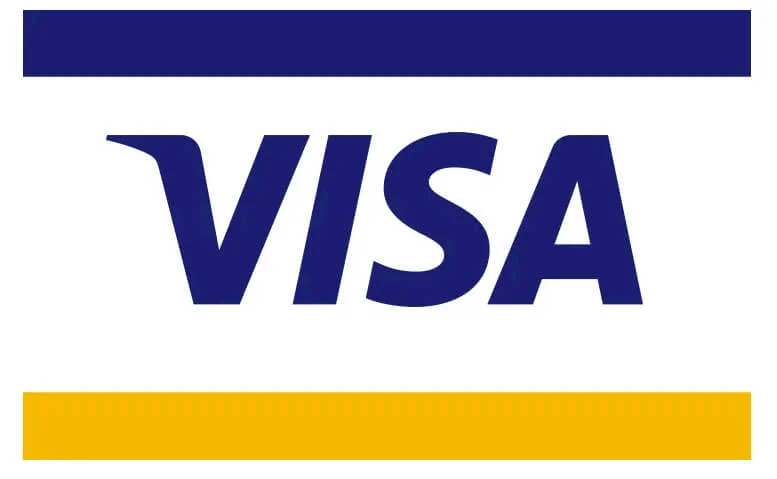 Consumer Discretionary SPDR (XLY)(DIS), (AMZN), (HD), (CMCSA), (MCD), (SBUX)
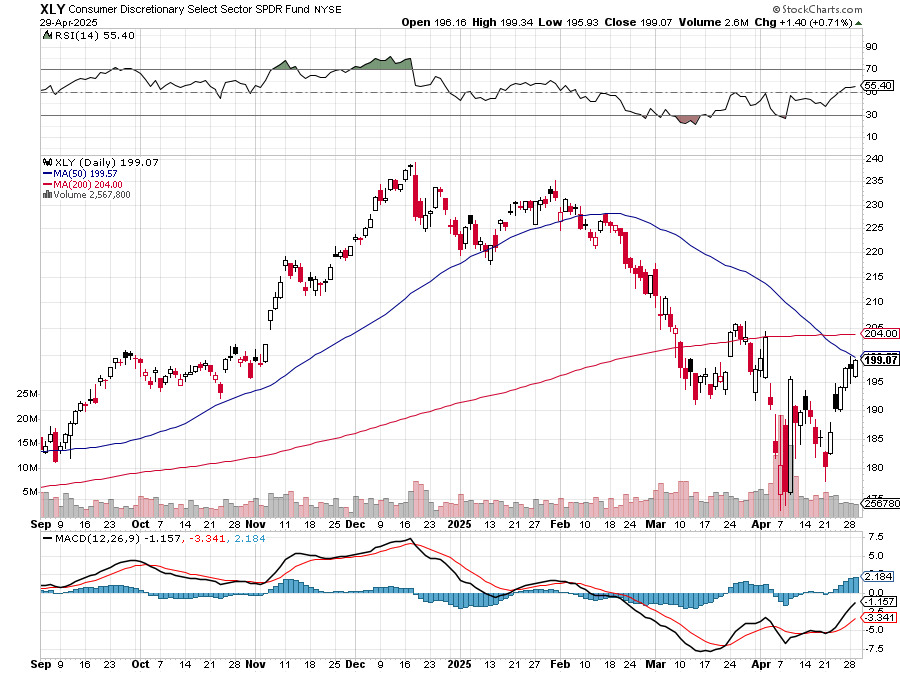 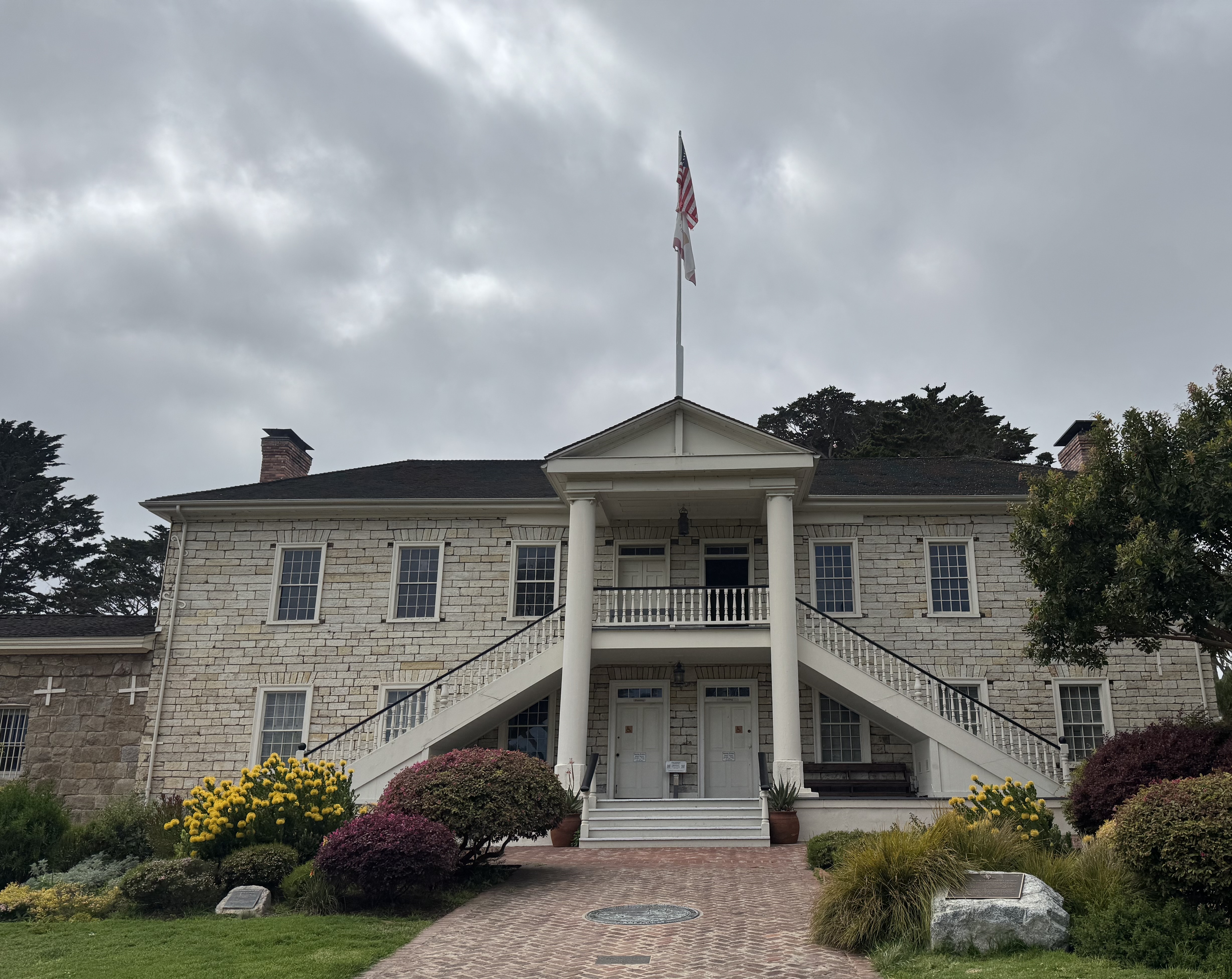 Bonds – Stabilizing
*Foreign Central Banks Selling US Treasury Bonds, and buying Treasury bills*Treasury discussed banning sales of bonds by foreign investors or hitting t-bills with withholding taxes*With Bonds suffering their worst selloff in 25 years no one is rushing back in*Continuing collapse of the US dollar is scaring away bond investors*Bond Credit Quality is Crashing, as recessions lead to more defaults*Avoid (TLT), (JNK), (NLY), (SLRN) and REITS
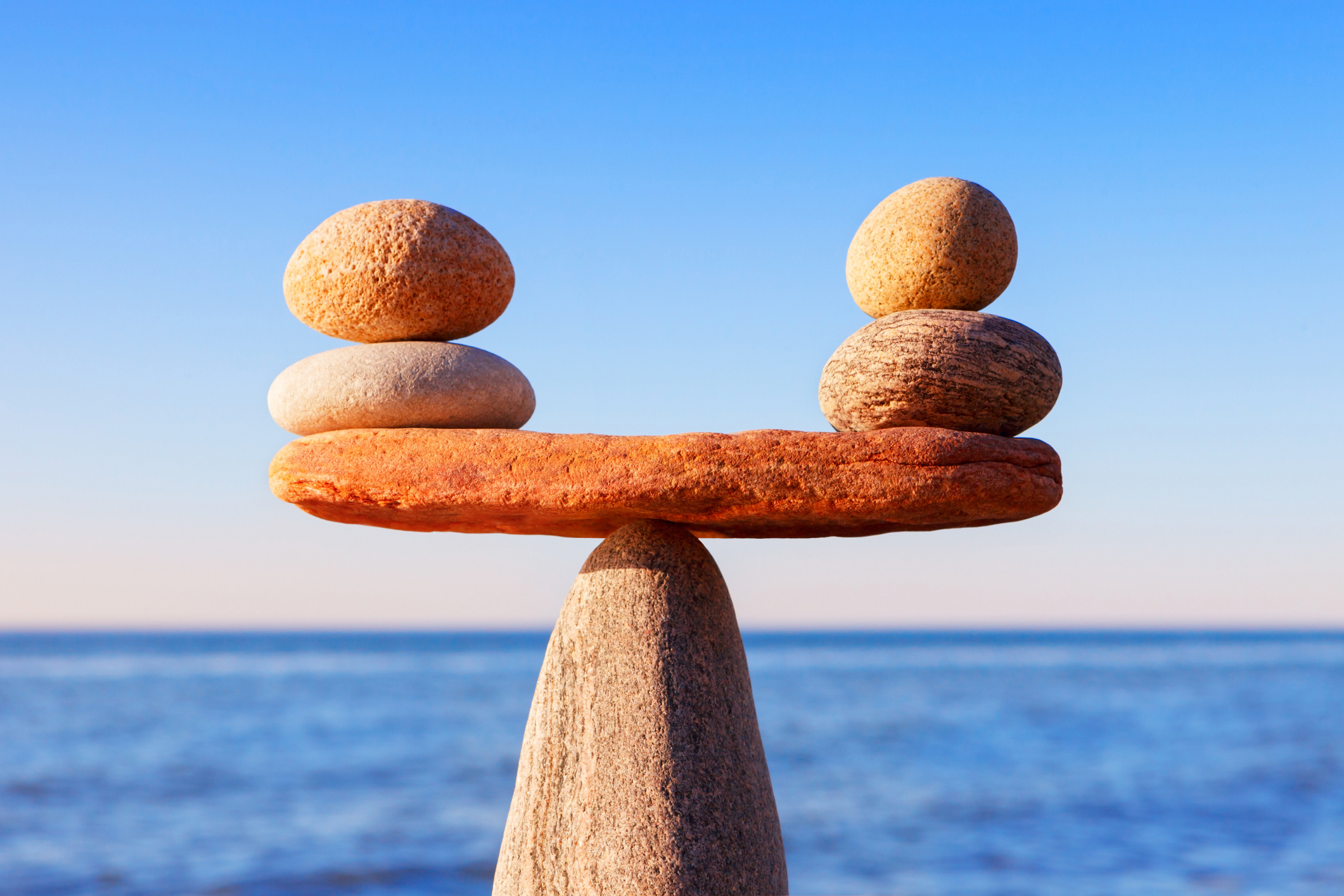 Treasury ETF (TLT) – took profits on long 4/$84-$87 call spread stopped out of long 1/$82-$85 call spread, took profits on long 10/$103-$106 put spreadtook profits on long 6/$$94-$97 put spread, took profits on long 5/$82-$85 calls spread
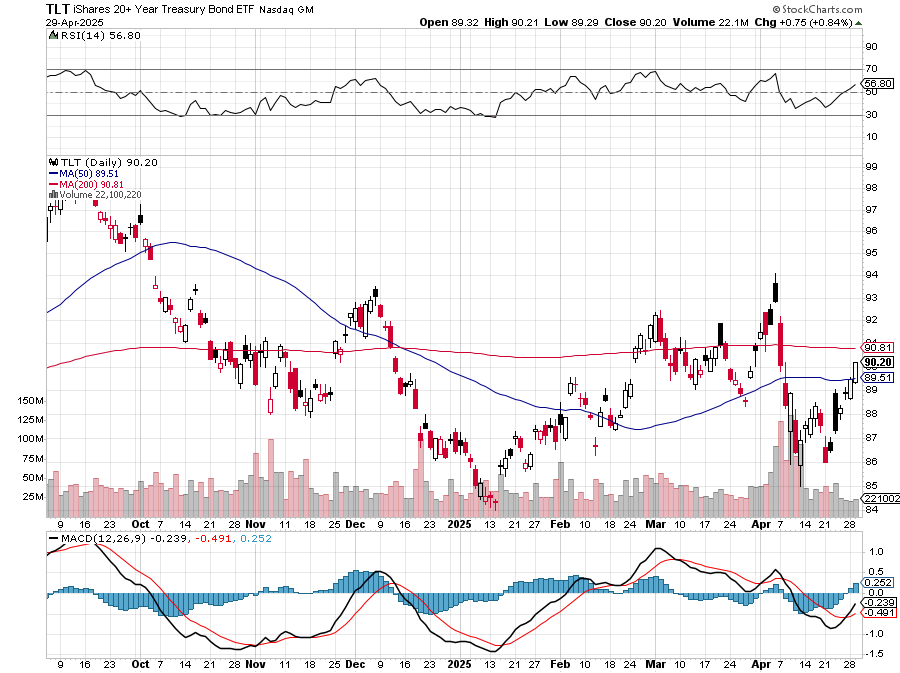 Ten Year Treasury Yield ($TNX) – 4.15%
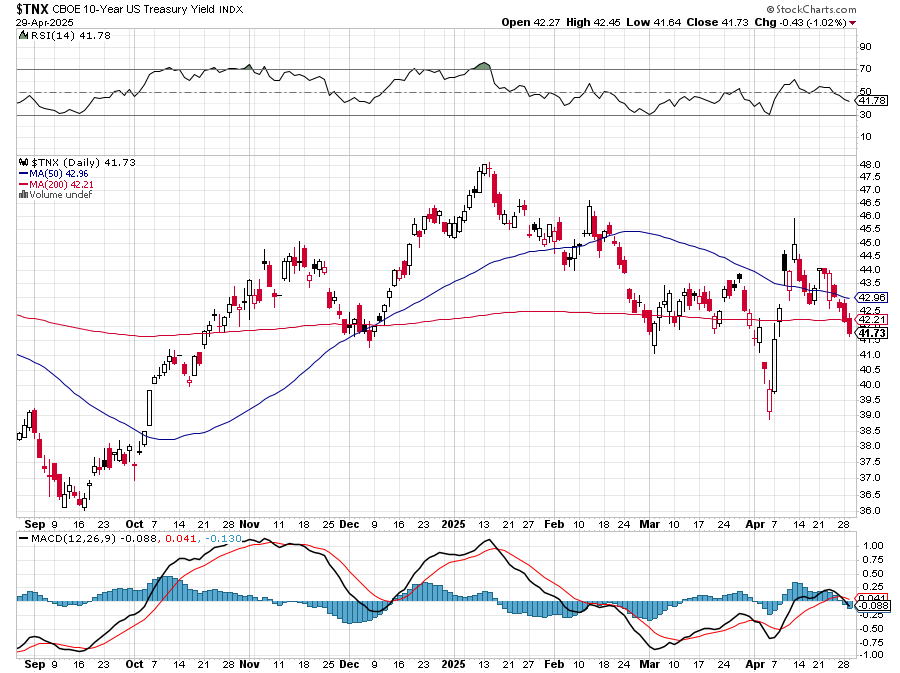 Junk Bonds (JNK) 6.54% Yield
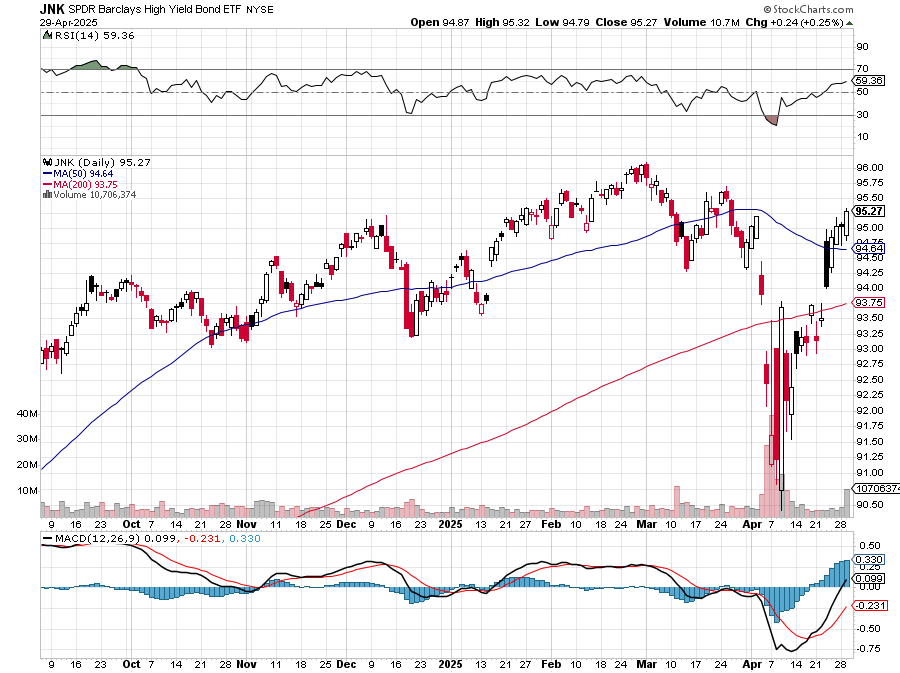 Municipal Bonds (MUB) 4.21% Yield-
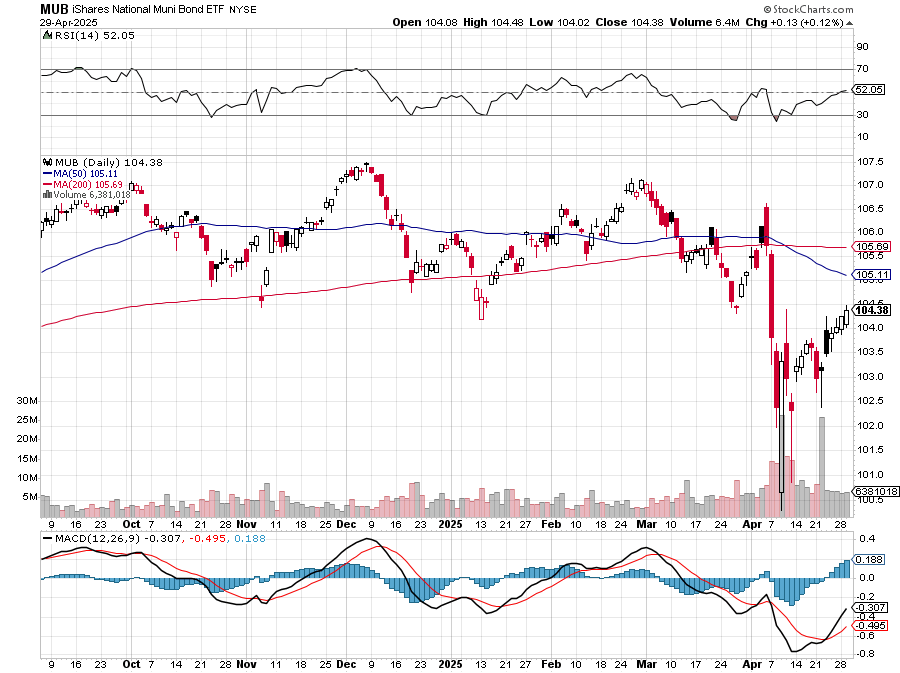 Emerging Market Debt (ELD) 5.62% Yield-
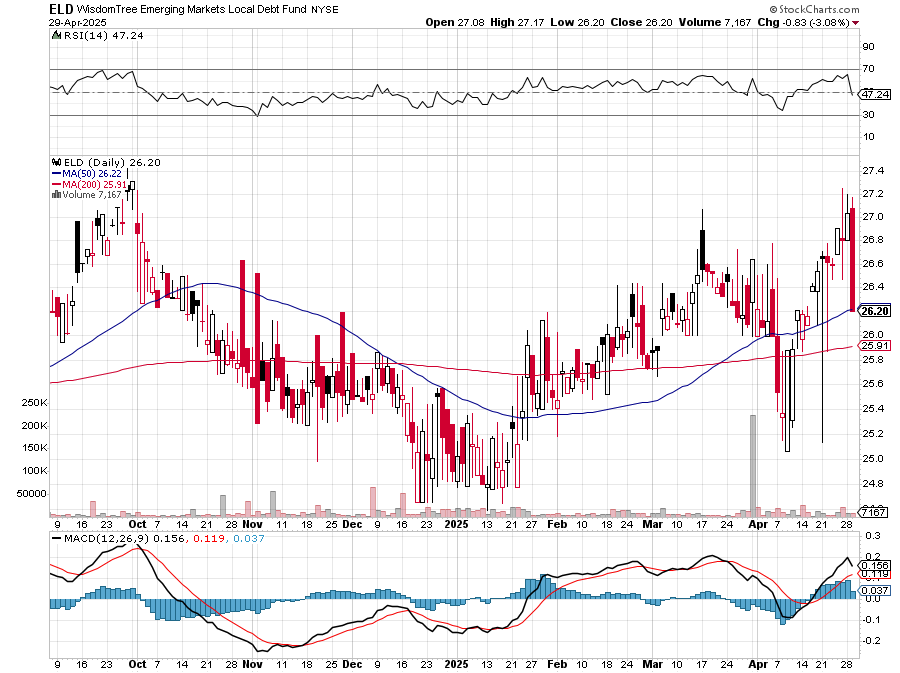 2X Short Treasuries (TBT)-Out of Favor
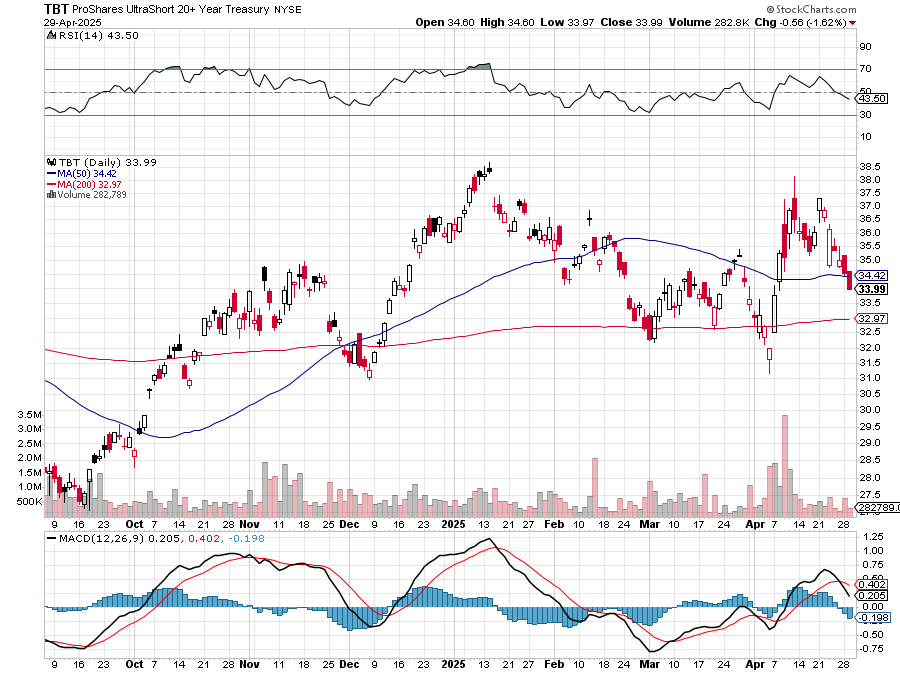 Anally Capital Management (NLY) – Leveraged REIT PlayYield 13.25%took profits on long 12/$15-$16 call spread
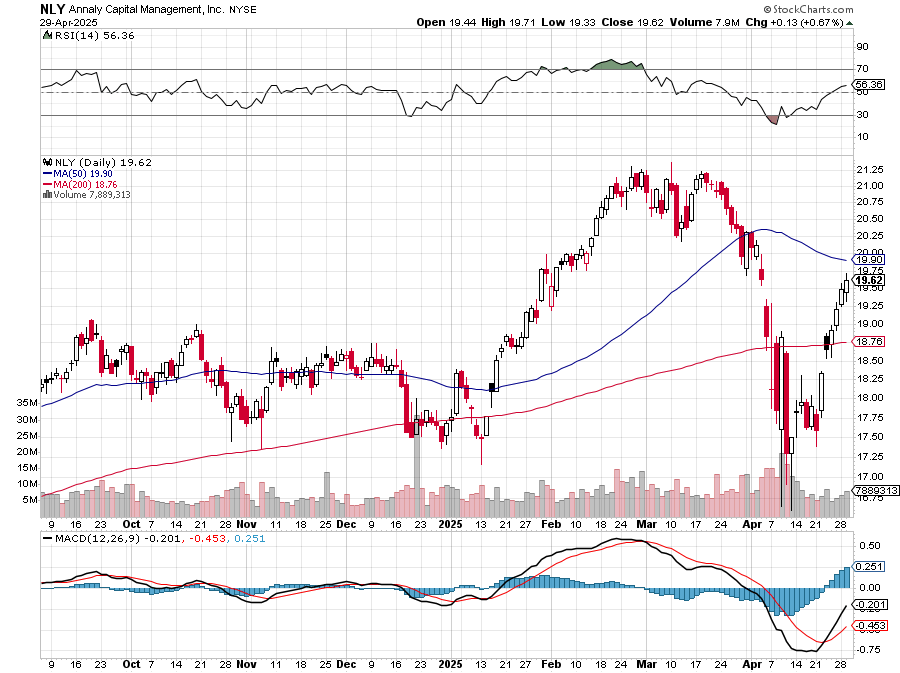 Acelryn (SLRN) – Double B Bond Fundtook profits on long 12/$15-$16 call spread
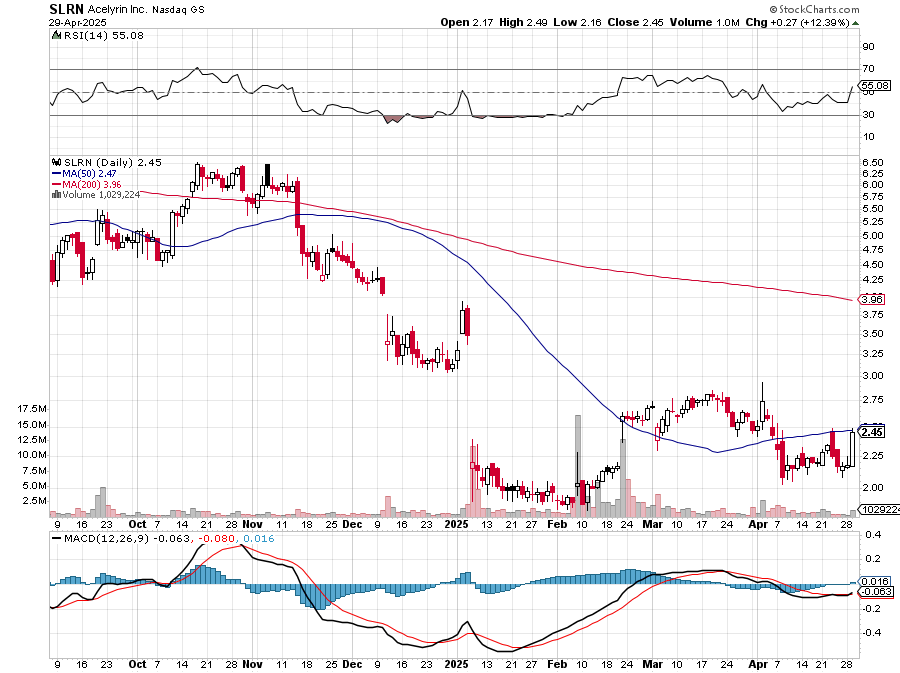 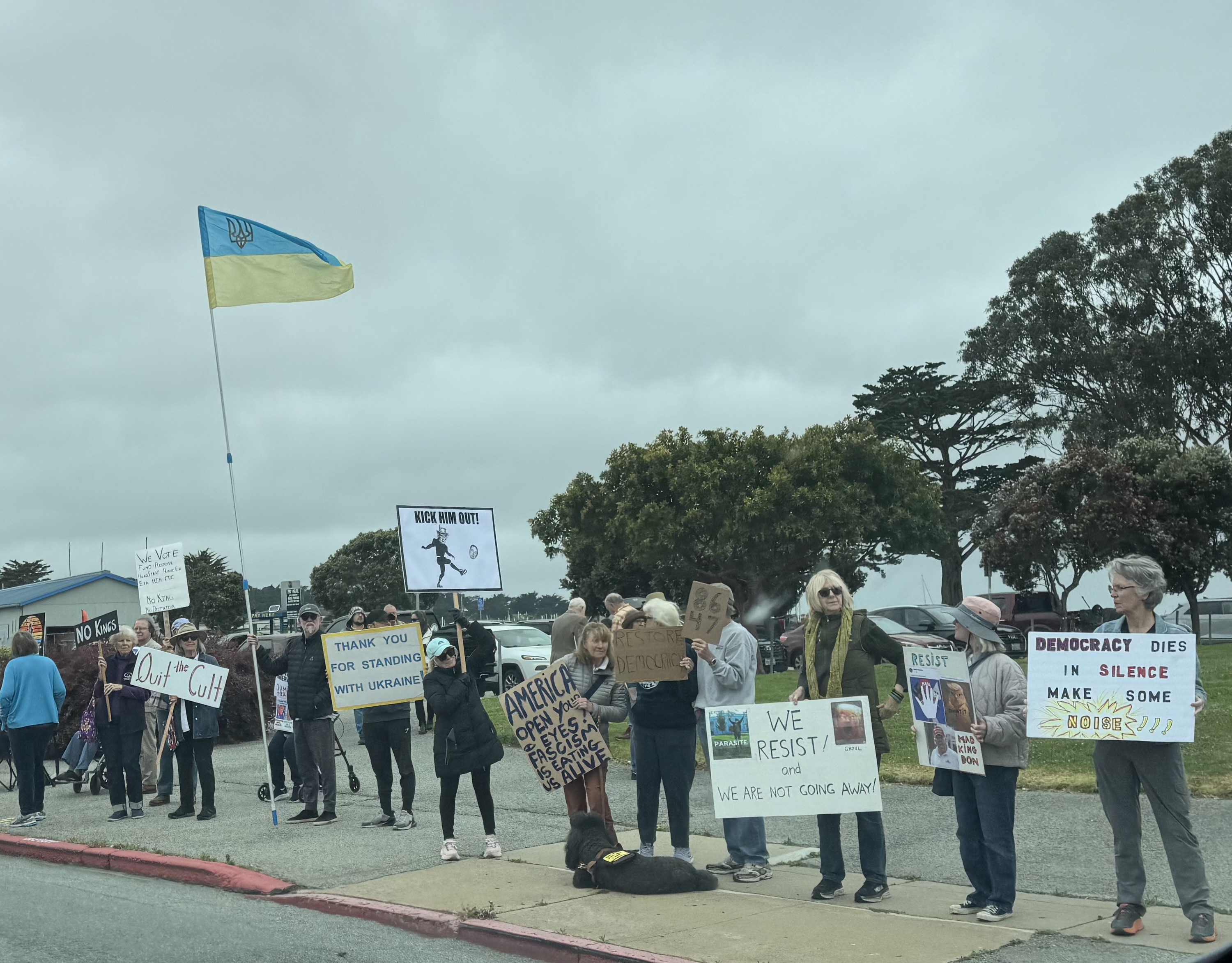 Foreign Currencies –
*US Dollar Hits Three Year Low, as the flight from America trade accelerates*Rising rates didn’t provide any help, meaning the weakness is structural*15 years of long dollar positions are unwinding*The Trump economy is forcing investors to flee all US assets, including stocks and currency*Massive cash flight is running away from the US and into Europe and China*Buy (FXA), (FXE), (FXB), (FXC), and (FXY)
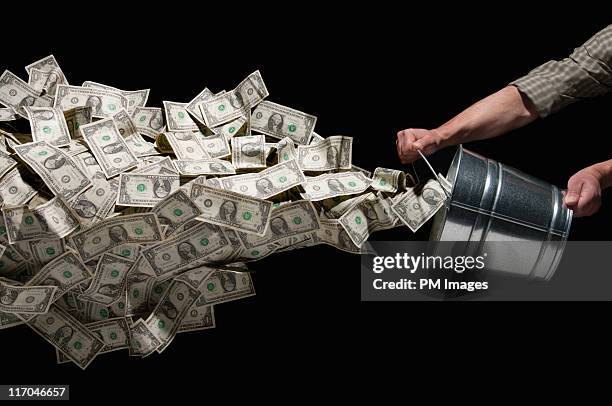 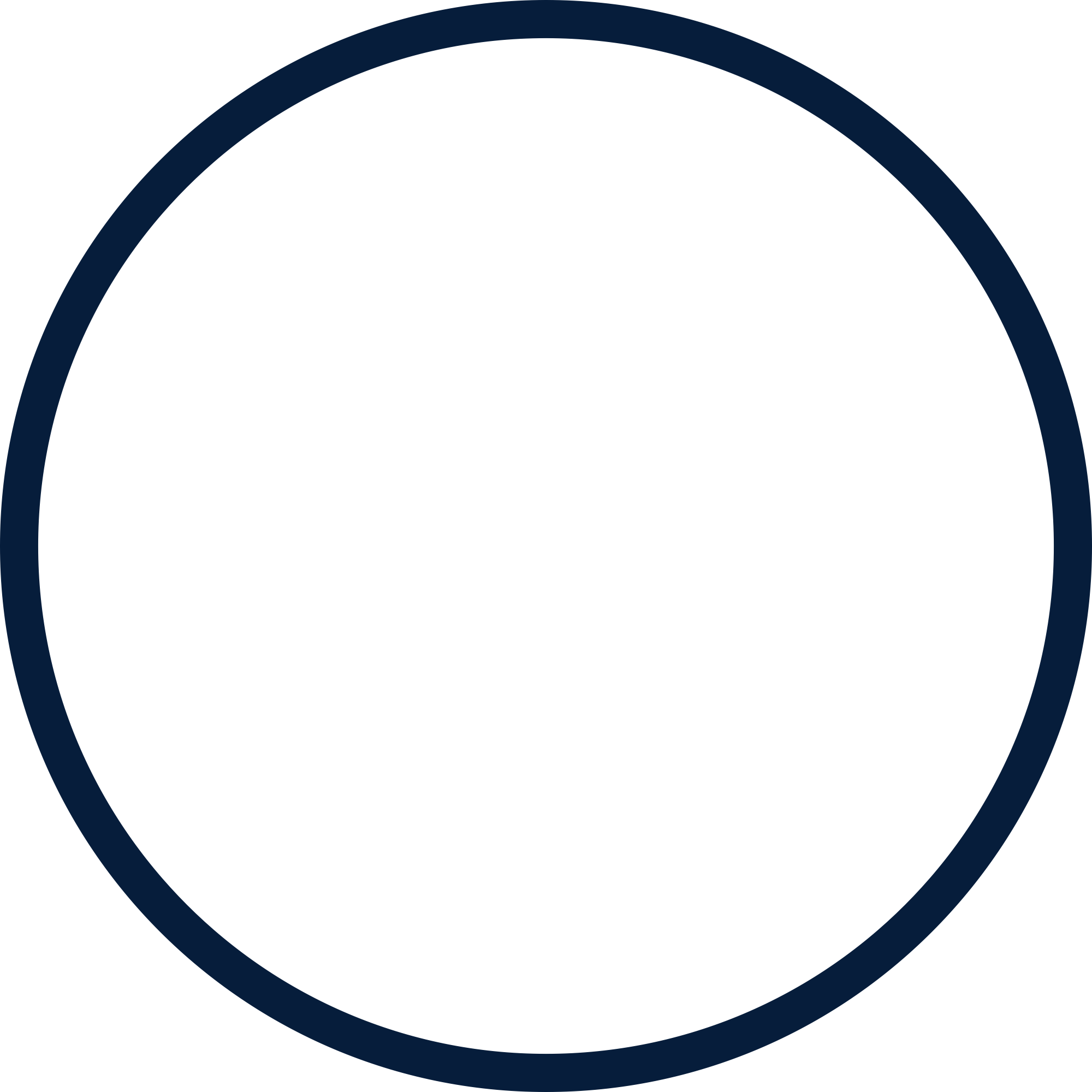 THE MAD HEDGE FUND TRADER
Australian Dollar (FXA) - Major Long-Term Bottom is In Targeting Parity – A call option on a global synchronized recovery
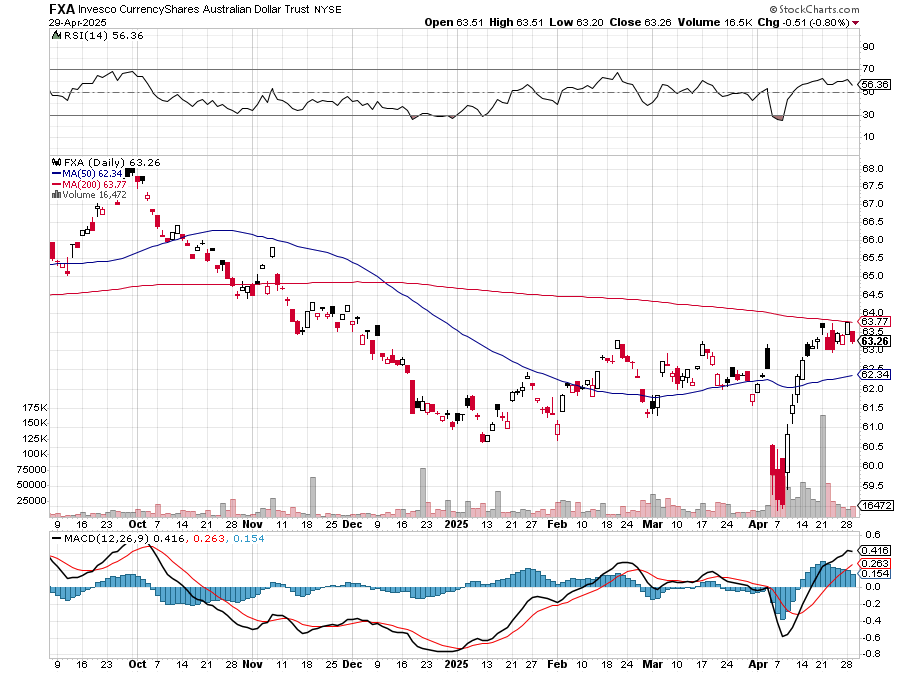 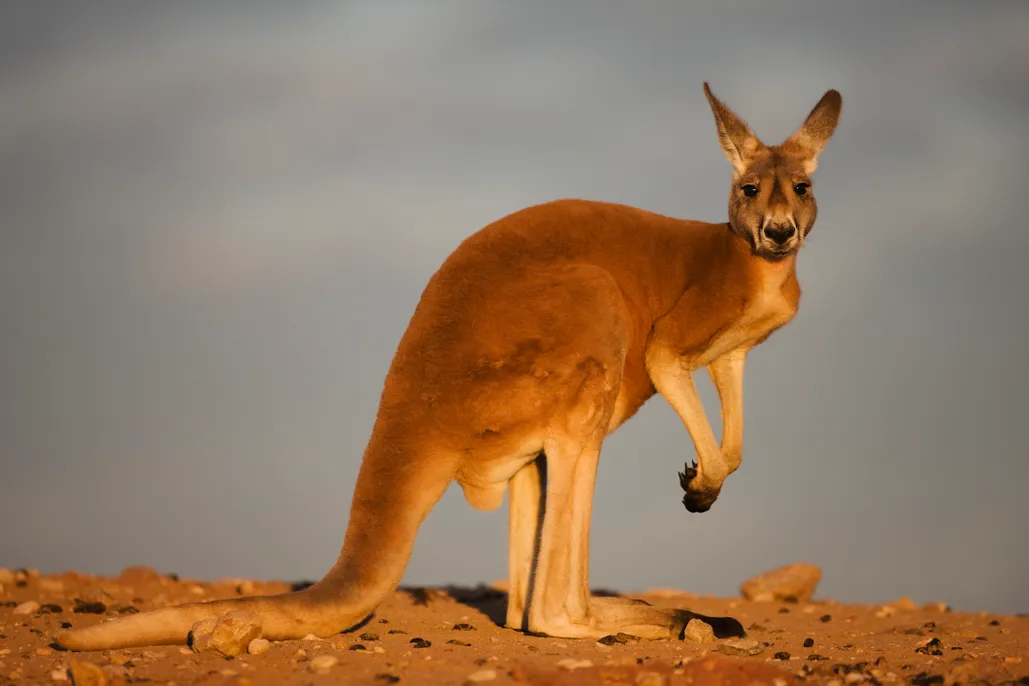 Japanese Yen (FXY)
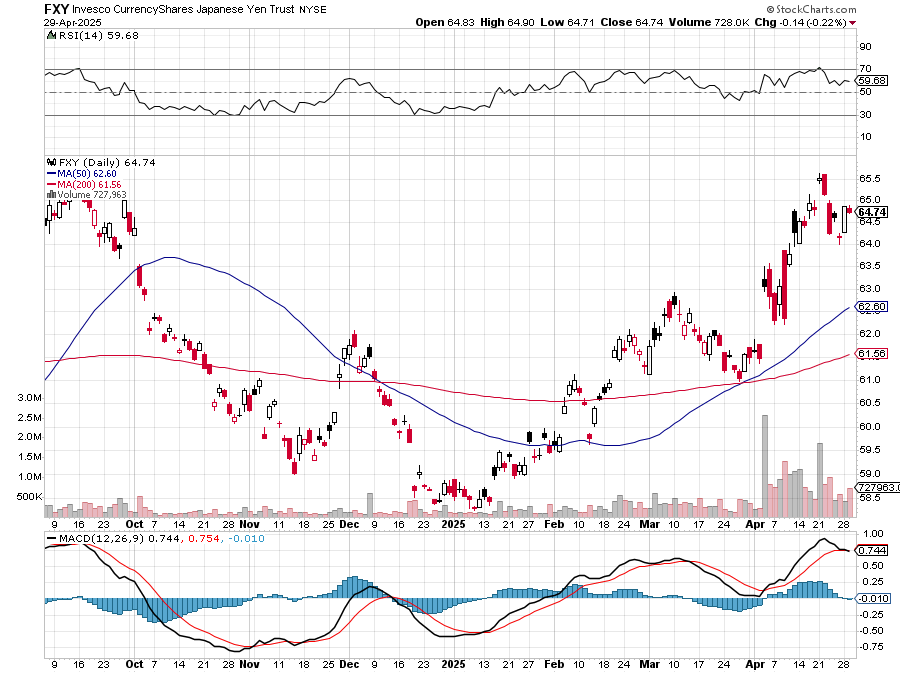 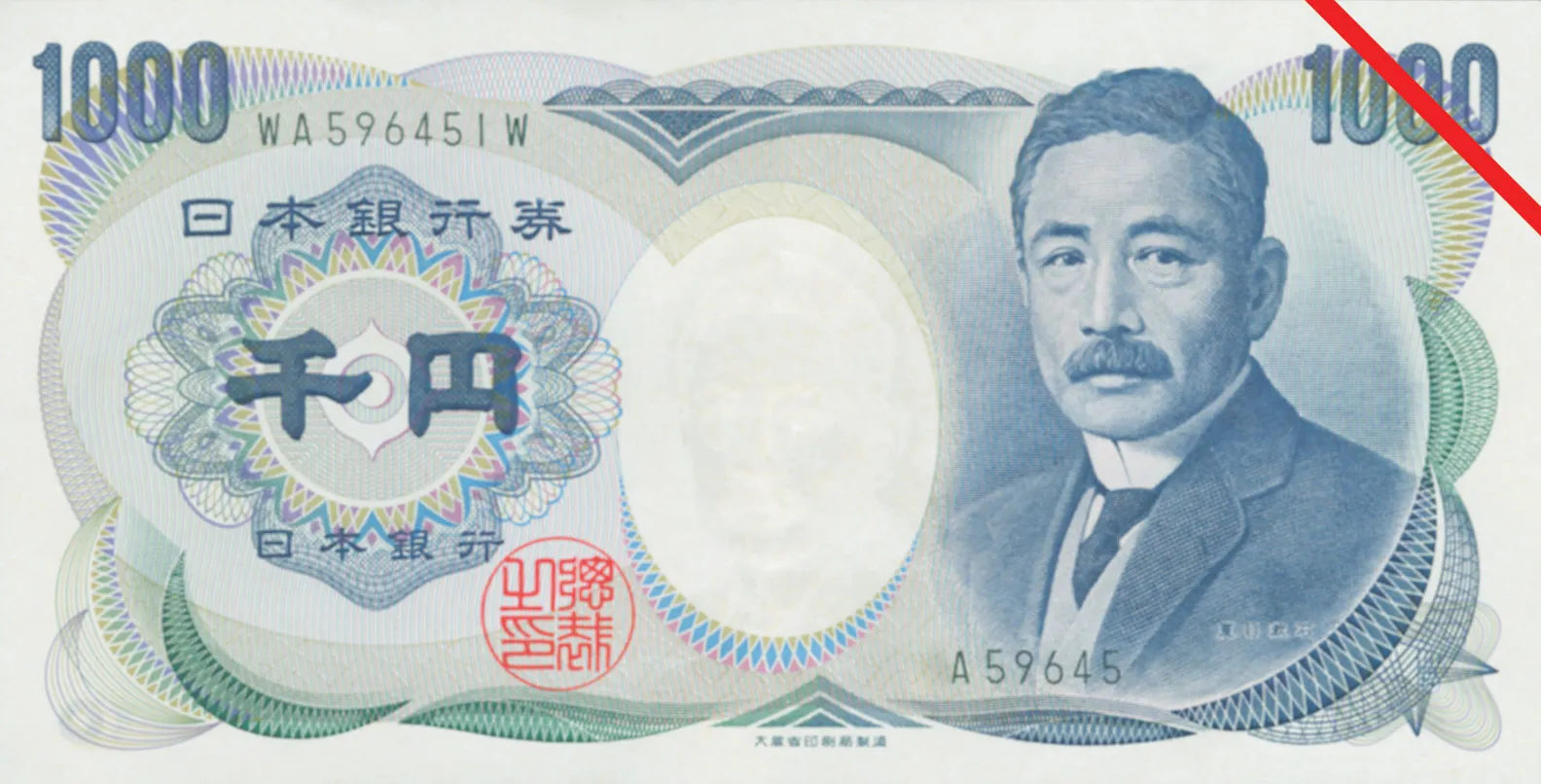 Euro (FXE)-
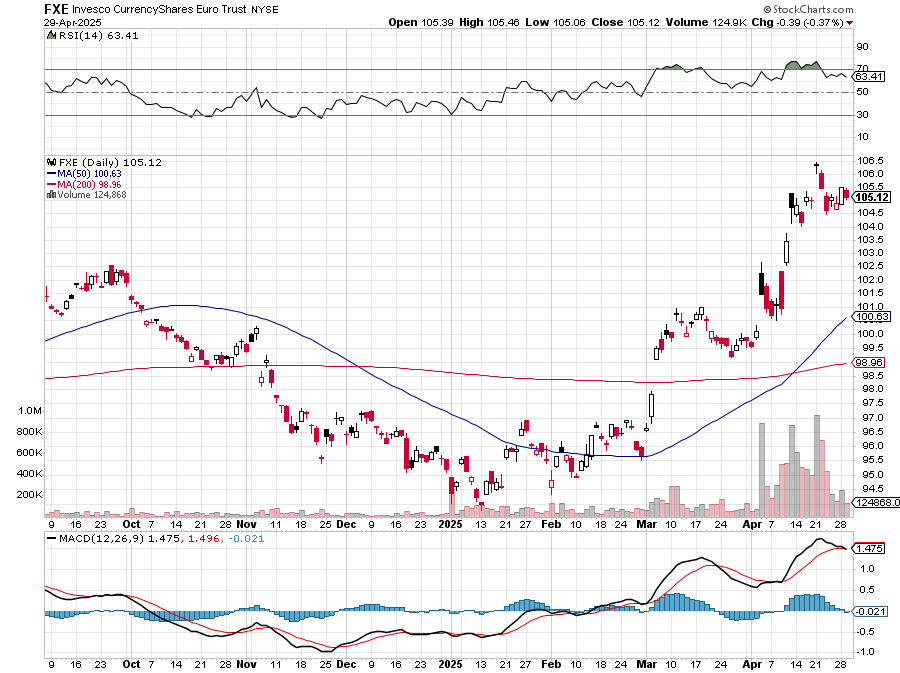 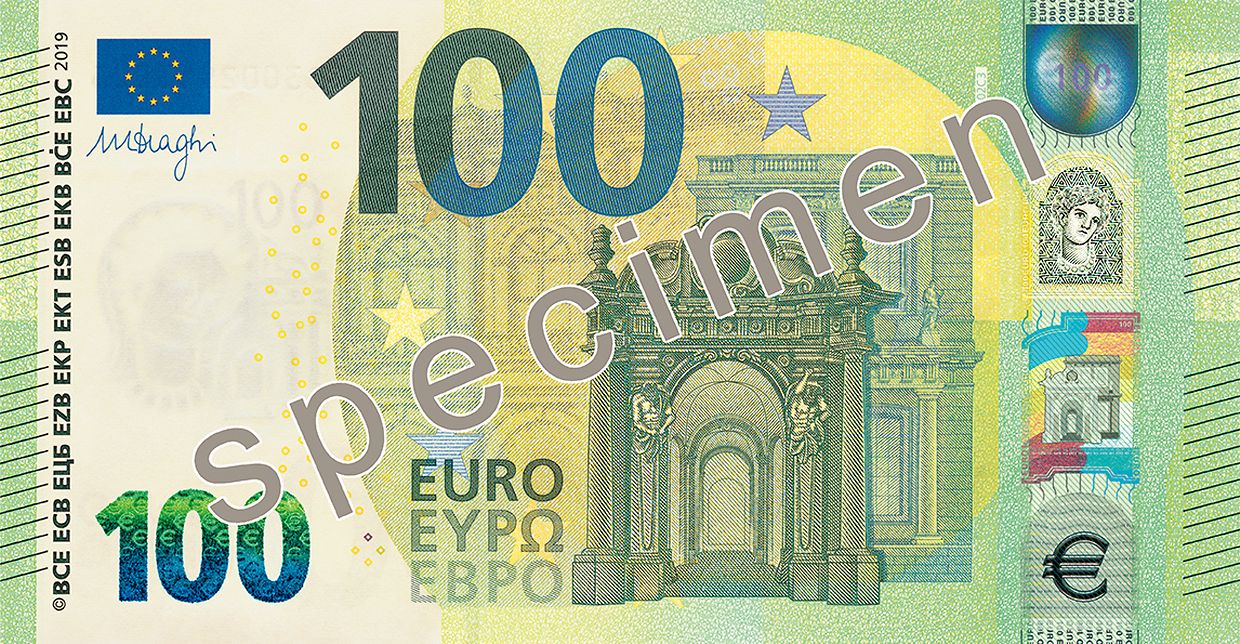 British Pound (FXB)-
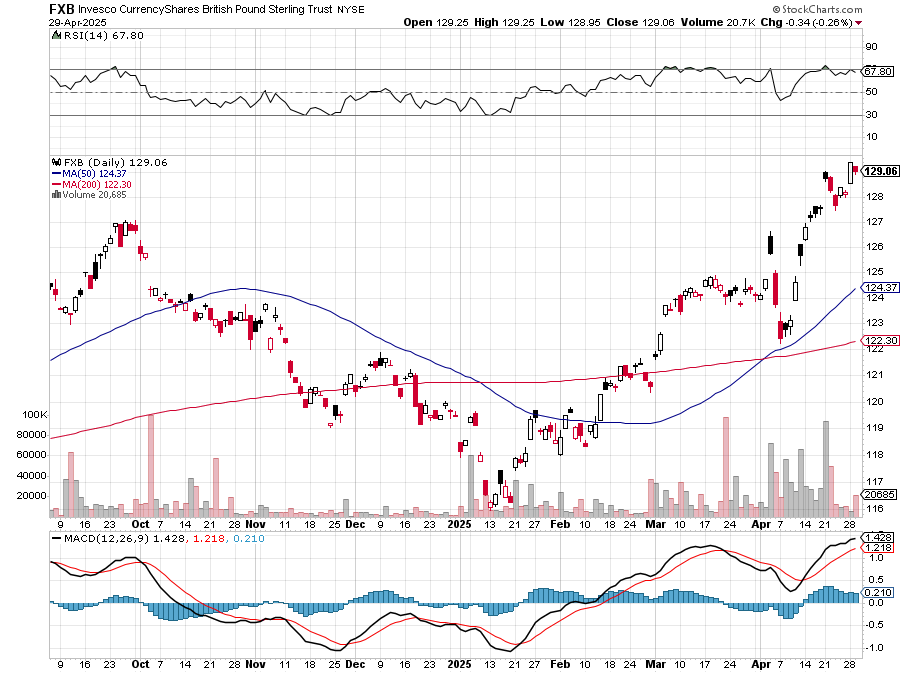 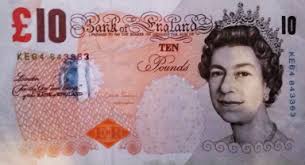 Emerging Market Currencies (CEW)
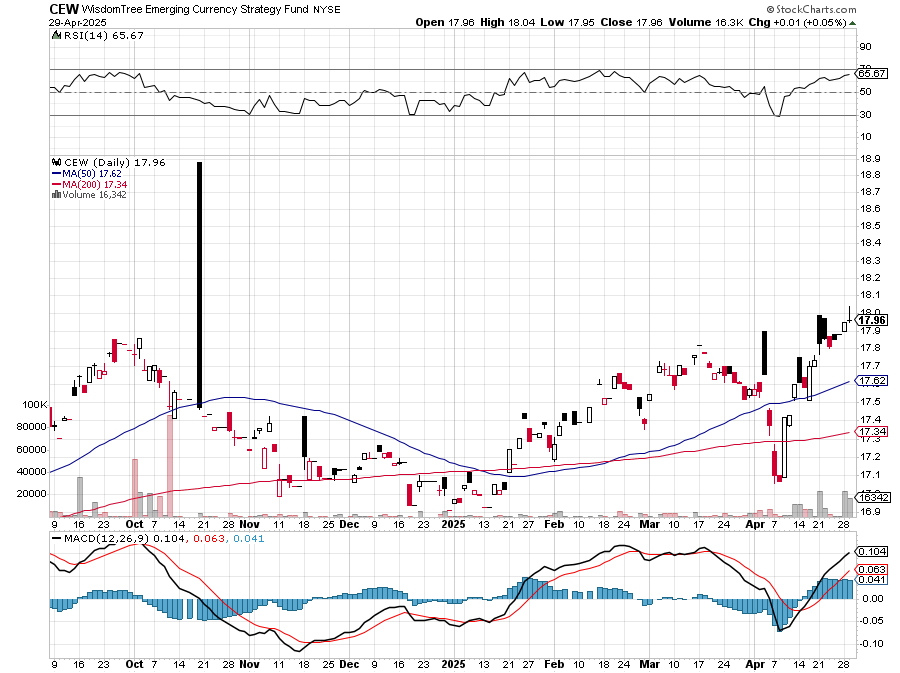 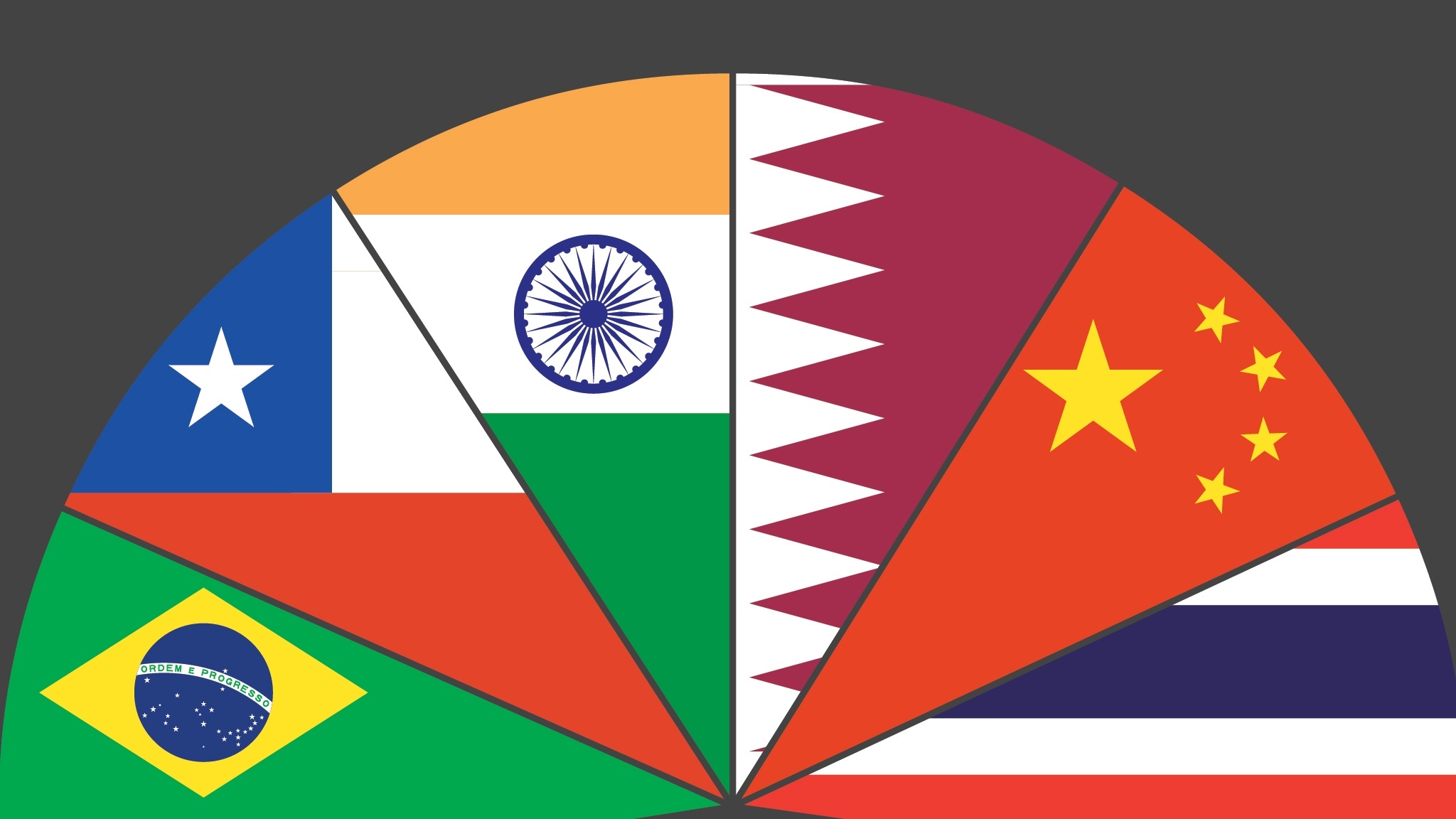 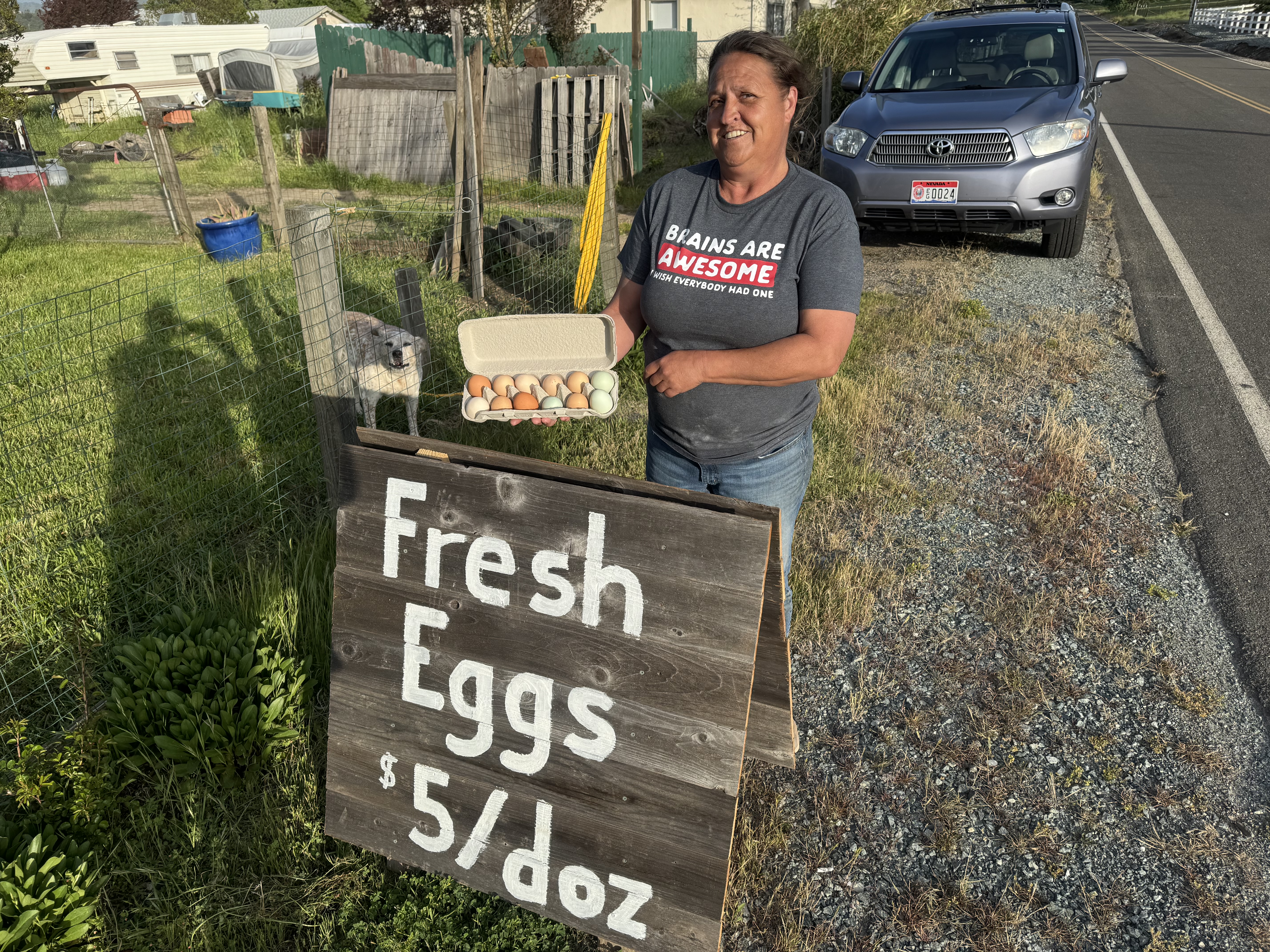 Energy & Commodities – Crash!
*Oil Crashes, down an amazing $13, or down 18% in a week, from $72 to $59*High dividend paying (XOM) has collapsed by 18%*It is the sharpest fall in Texas tea prices since the 1991 Gulf War*Recession fears are running rampant, and no one wants to pay for storage until a recovery which may be years off. *Sell all energy rallies *A global recession is looming large*Avoid all energy plays like the plague
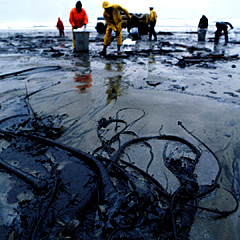 Oil-($WTIC)
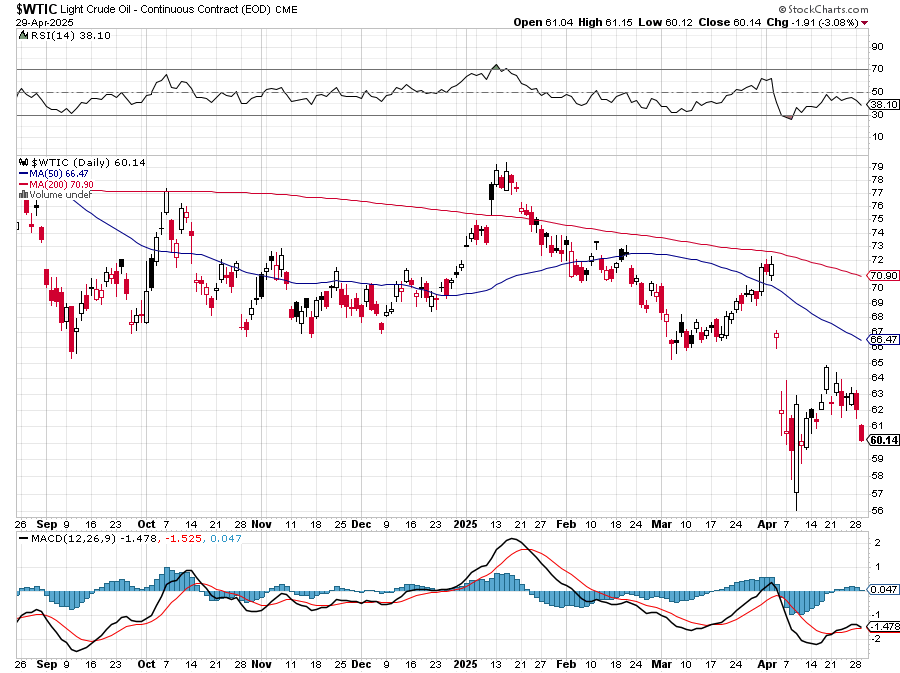 United States Oil Fund (USO)
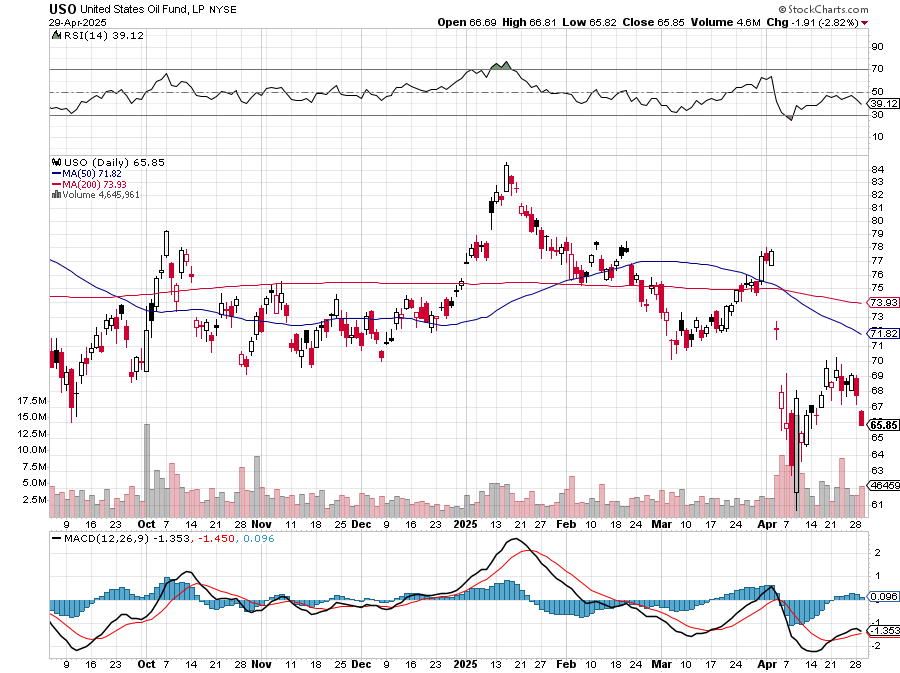 Energy Select Sector SPDR (XLE)-No Performance!(XOM), (CVX), (SLB), (KMI), (EOG), (COP)
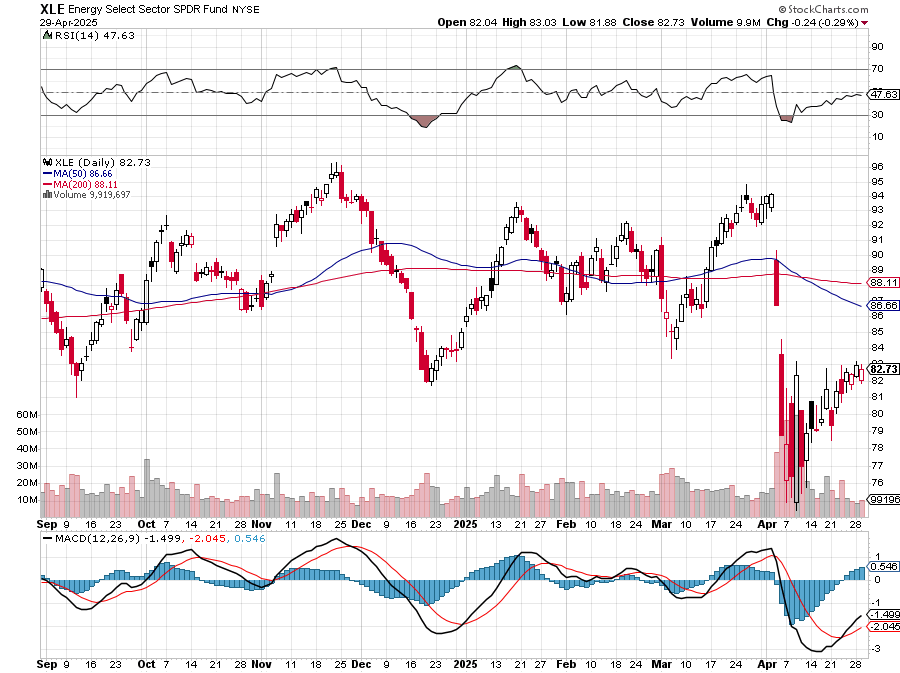 ExxonMobil (XOM)-Exxon Moves Big into Lithium, with the construction of a major mining operation in Arkansas took profits on Long 4/$100-$105 call spread, took profits on long 12/$120-$125 put spread
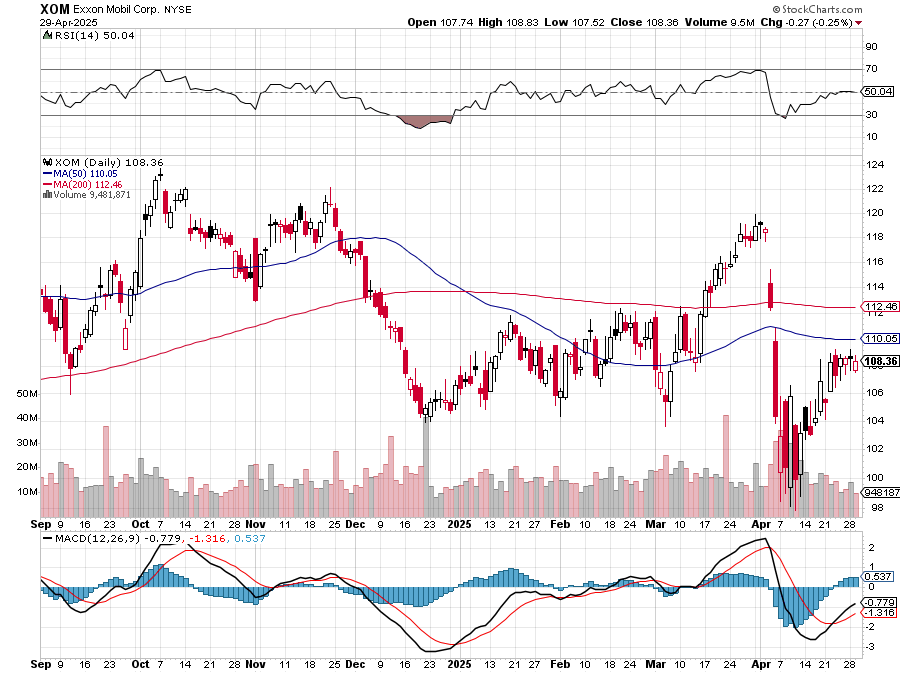 Occidental Petroleum (OXY)- Buffet’s a Buyertook profits on long 4/$59-$62 call spread took profits on long 2/$55-$60 call spread, took profits on long 12/$77.50-$82.50 put spread
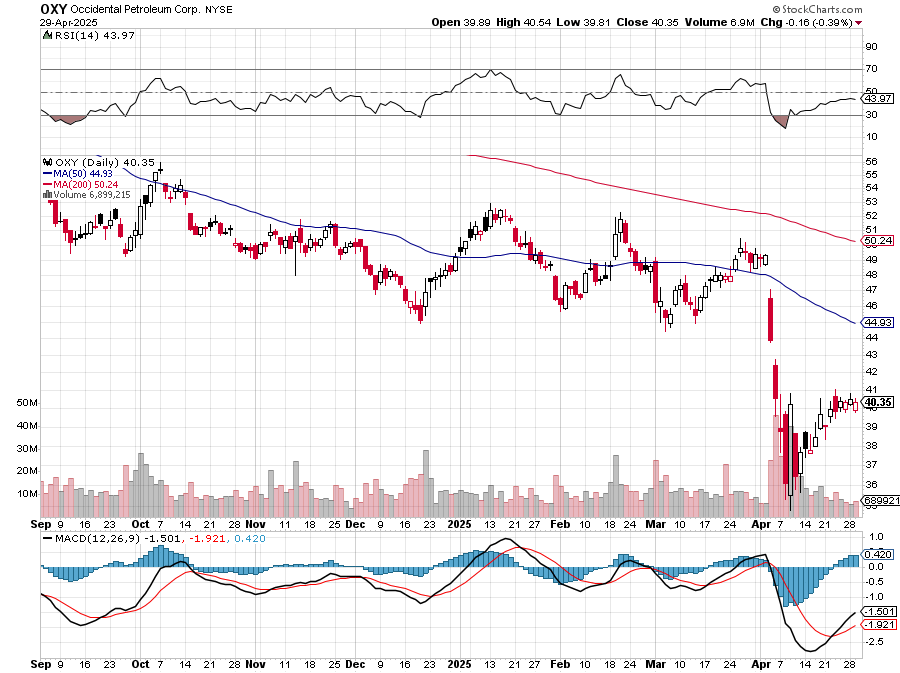 Natural Gas (UNG) – Free Fall on Warm Wintertook profits on Long January 2025 $7-8 Call Spread LEAPS
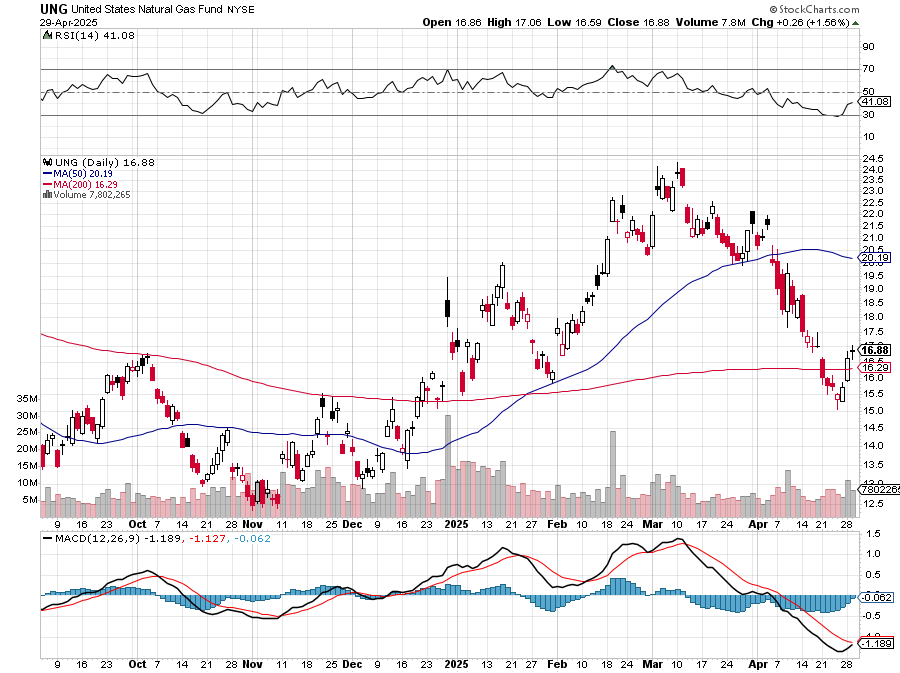 Cameco (CCJ) – Global Uranium RenaissanceMicrosoft to Reopen Three Mile Island to power AI data centerstook profits on long 12/$41-$44 call spread,took profits on long 12/$35-$38 call spread,  took profits on long 5/$20-$23 bull call spread
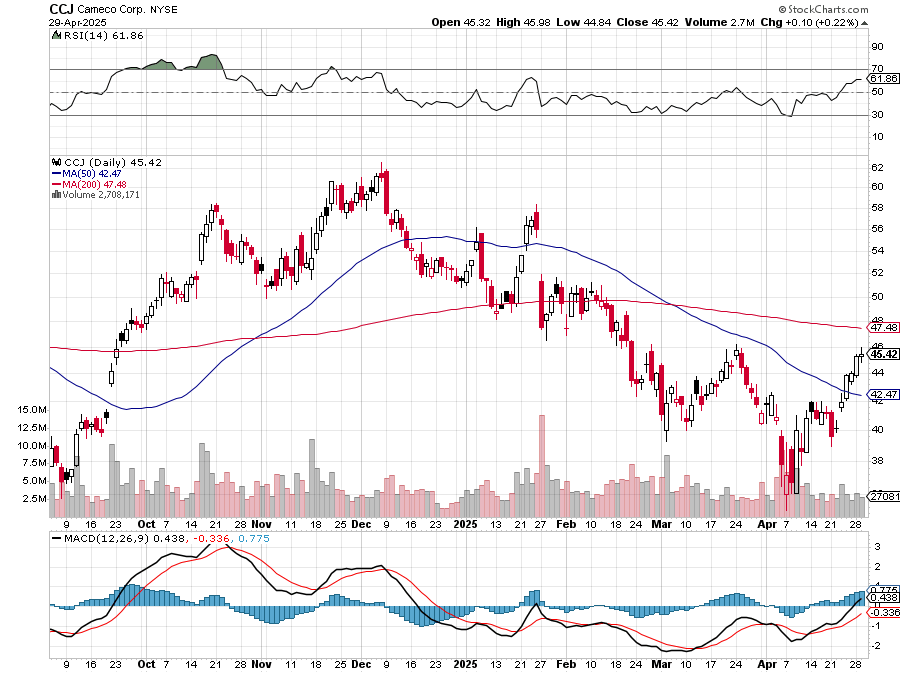 Vistra Corp. (VST) – Global Uranium Renaissancetook profits on long 2/$100-$110 call spread
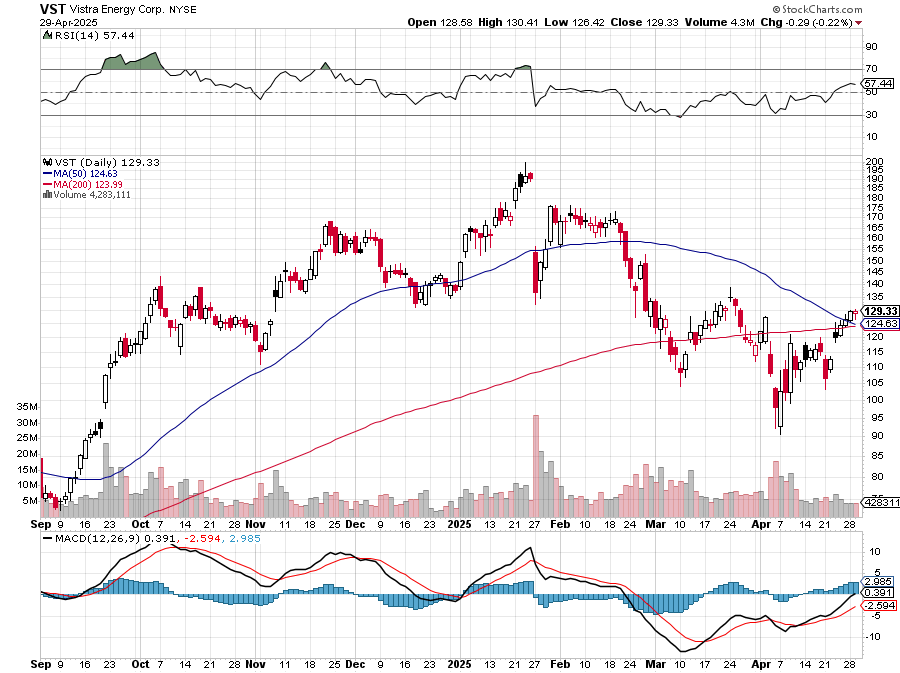 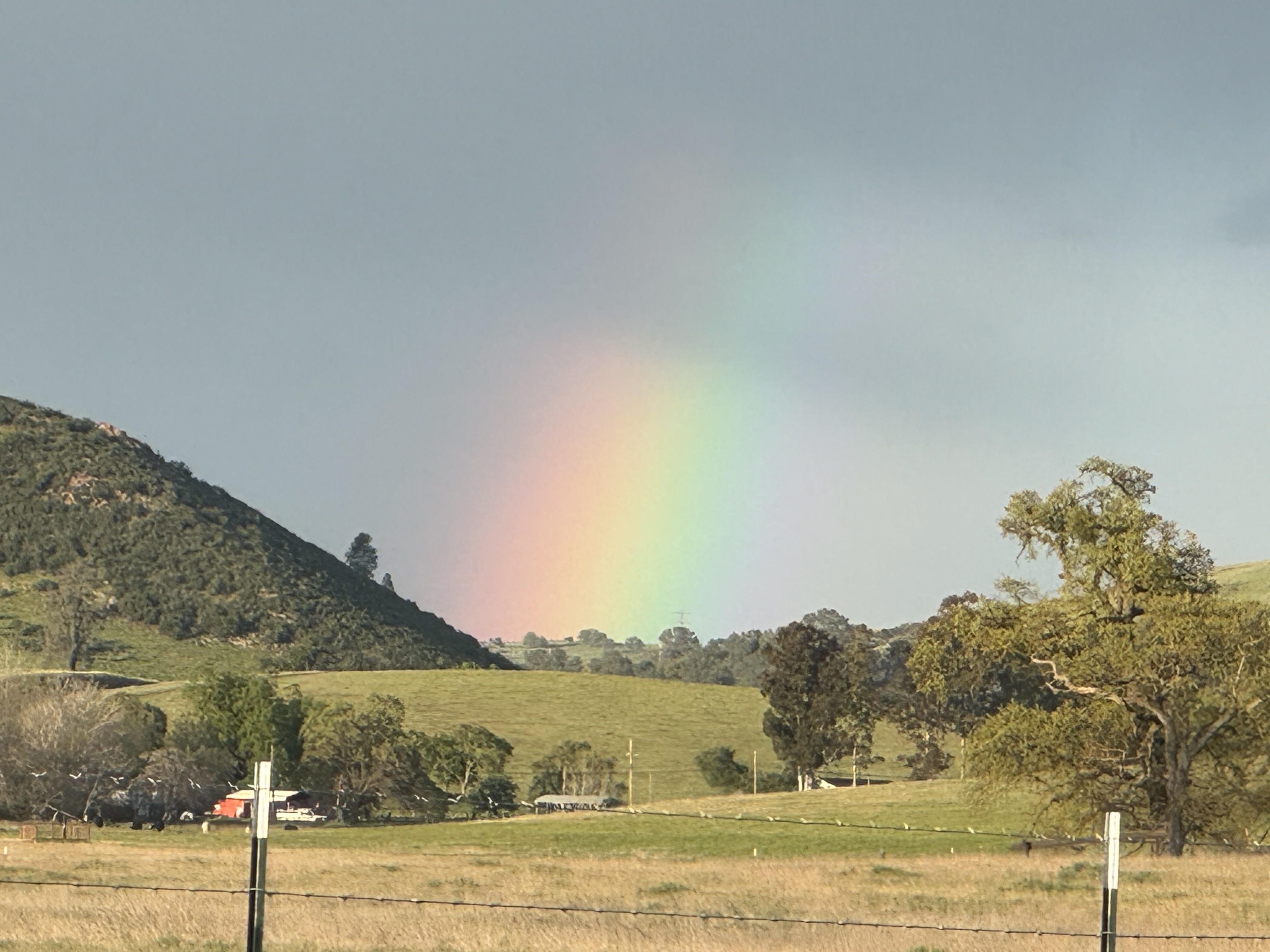 Precious Metals – Taking a Break
*JP Morgan Targets Gold at $4,000 in Q2, as the “Sell America” trade gathers steam *Gold Tops $3,424, the 1980 inflation adjusted all-time high *Interest rates seem to be no longer a factor in the gold trading,losing the opportunity cost*Gold sees first $100 up day in history*Natural profit taking takes gold back 5%*Central bank buying and Chinese savings demand continues unabated with China devaluing its currency*Keep buying all (GLD) metal dips.
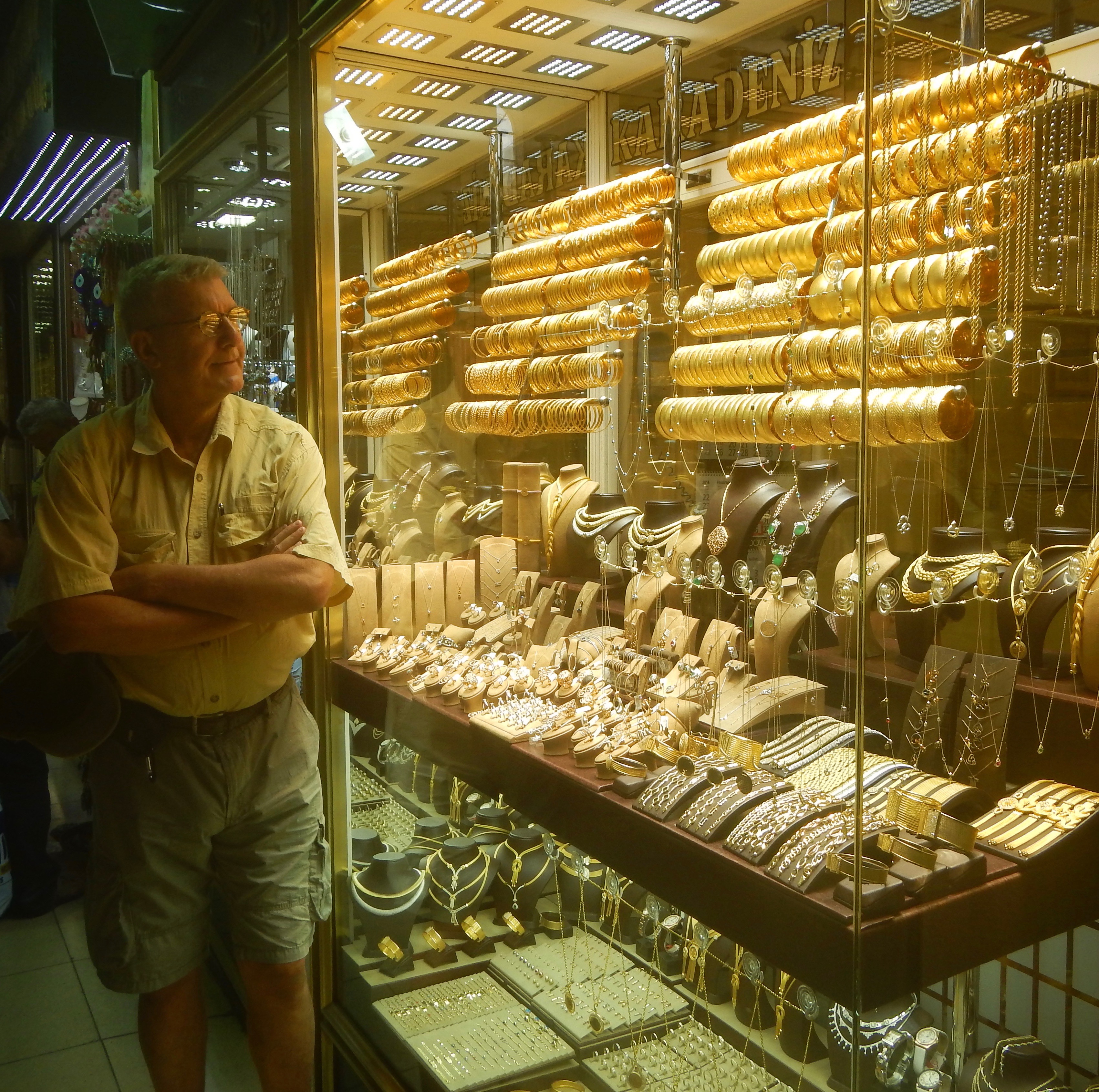 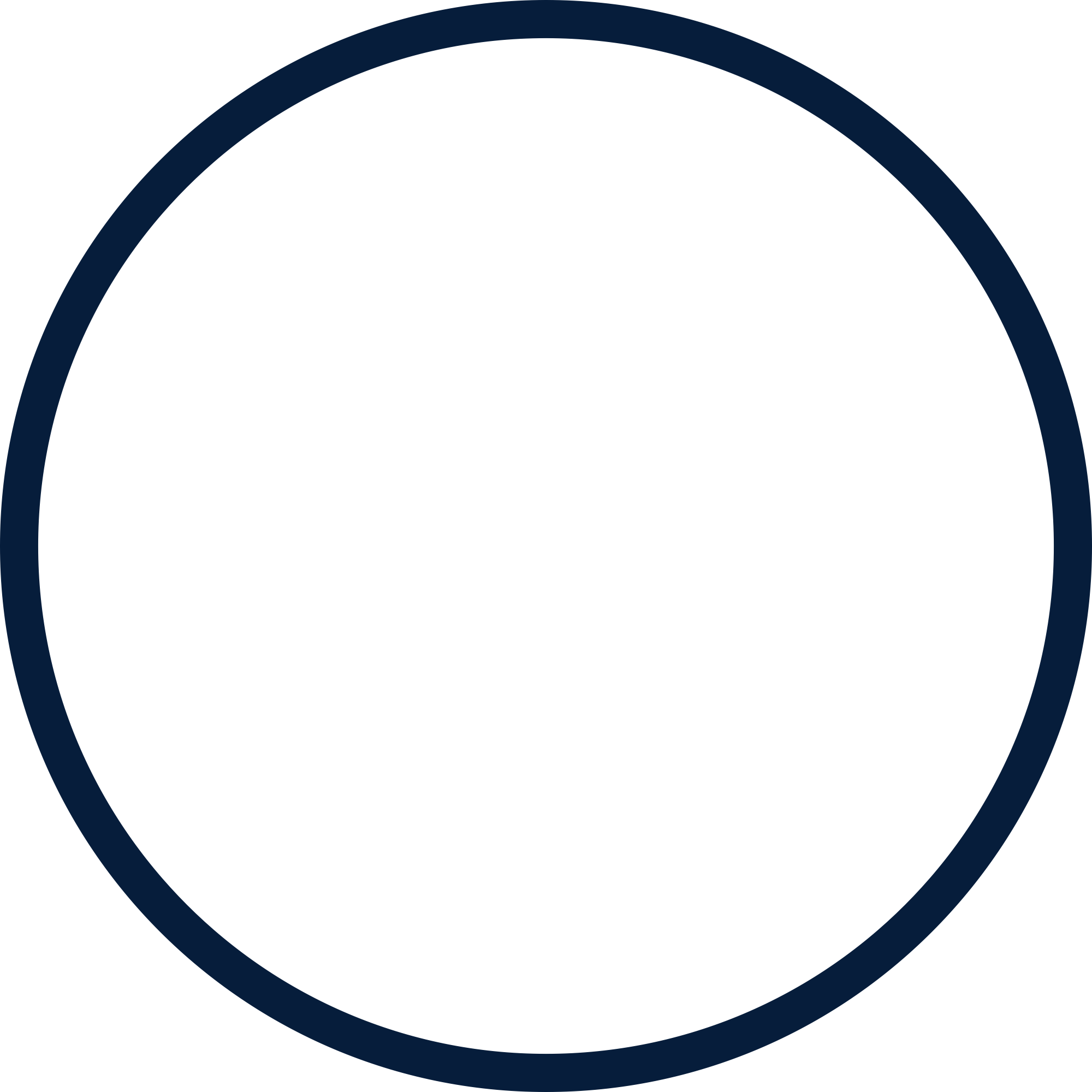 THE MAD HEDGE FUND TRADER
Gold (GLD)-A New Legtook profits on Long 10/$230-$235 call spread took profits on Long 10/$220-$225 call spread, took profits on Long 8/$210-215 call spread,took profits on Long 7/$200-205 call spread, Long 6/$207.5-$212.5 call spreadtook profits on Long 4/$194-$197 call spread,  took profits on long 5/$165-$170 bull call spread
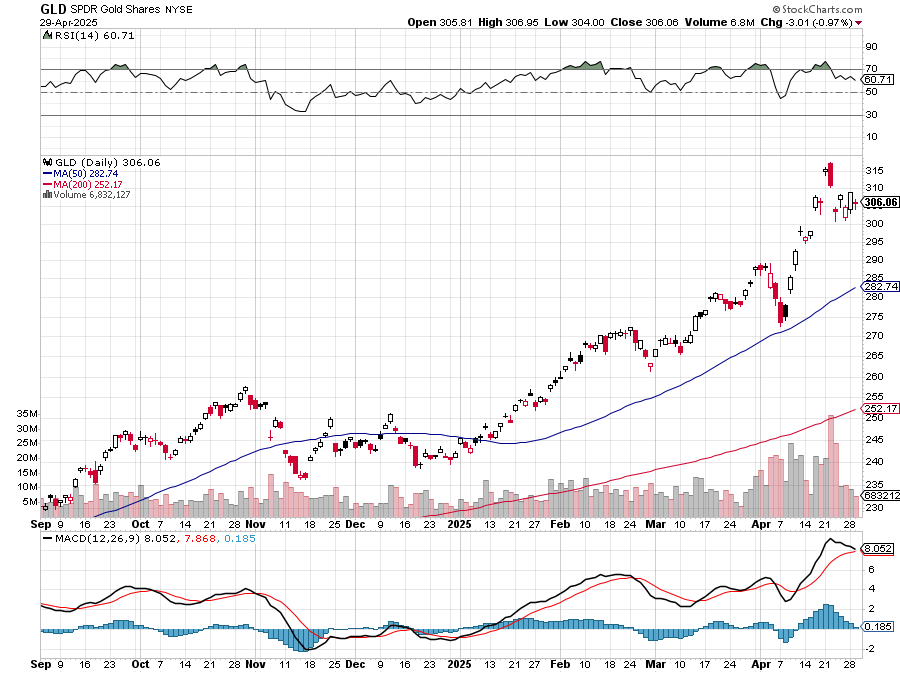 $5,000in 2028+66%
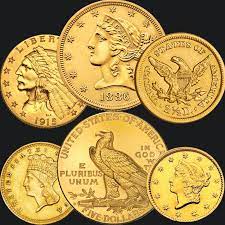 BUY
Gold (GLD) –Falling Ratetook profits on Long 10/$230-$235 call spread took profits on Long 10/$220-$225 call spread, took profits on Long 8/$210-215 call spread,took profits on Long 7/$200-205 call spread, Long 6/$207.5-$212.5 call spreadtook profits on Long 4/$194-$197 call spread,  took profits on long 5/$165-$170 bull call spread
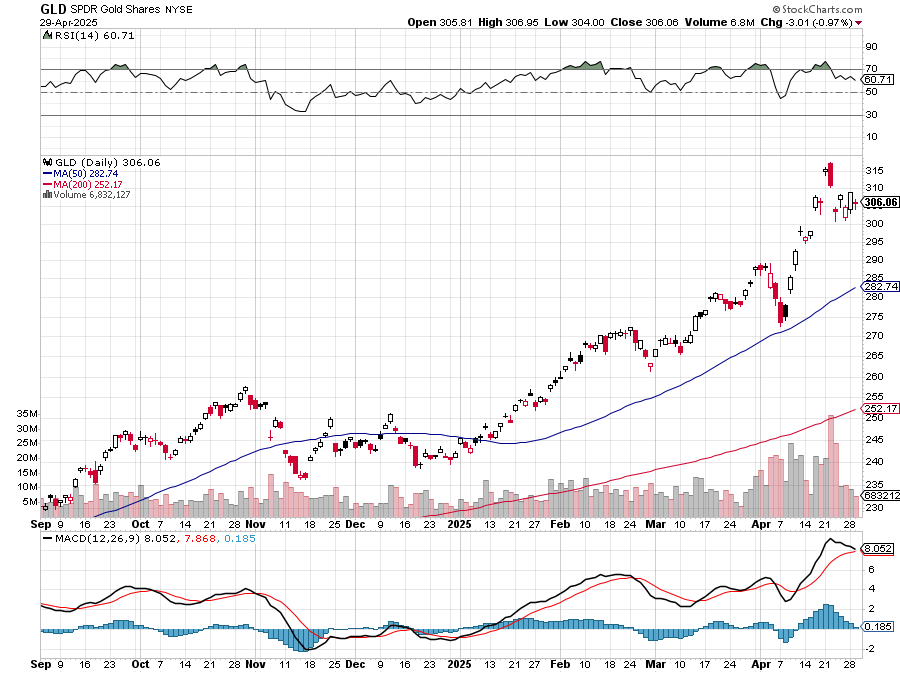 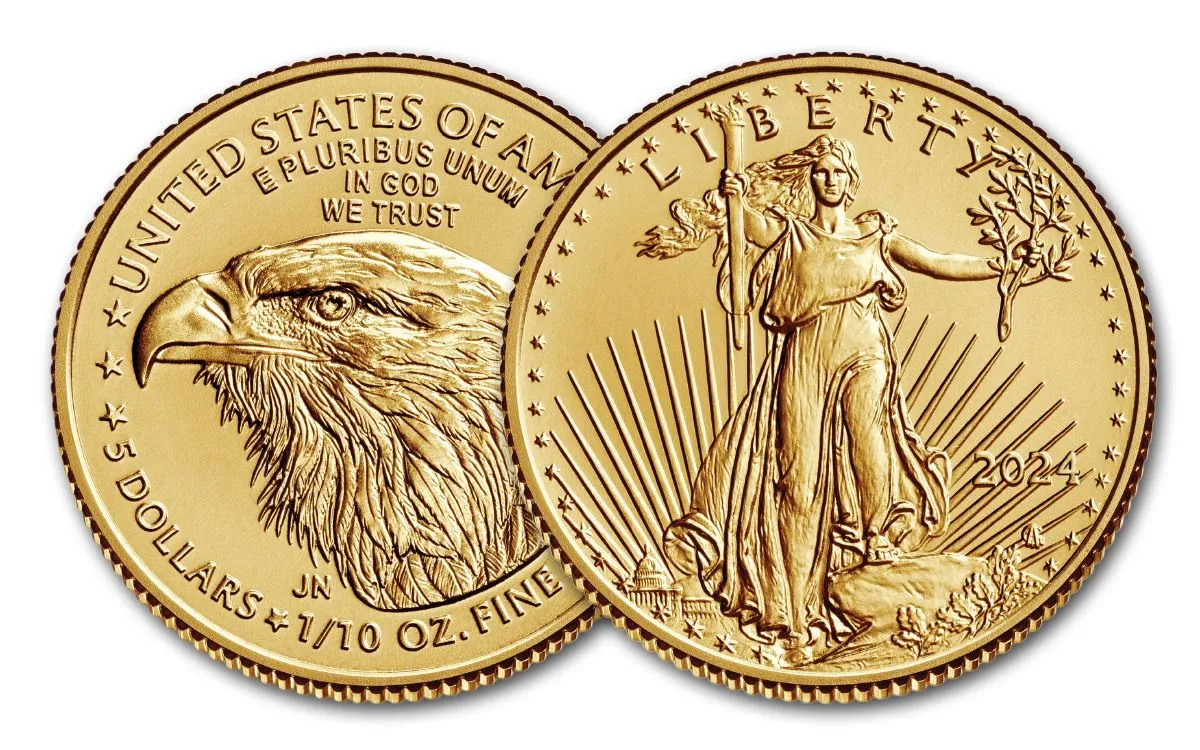 Market Vectors Gold Miners ETF- (GDX) – took profit on long 6/$207.50-$212.50 call spread, took profit on long 7/$200-$205 call spread
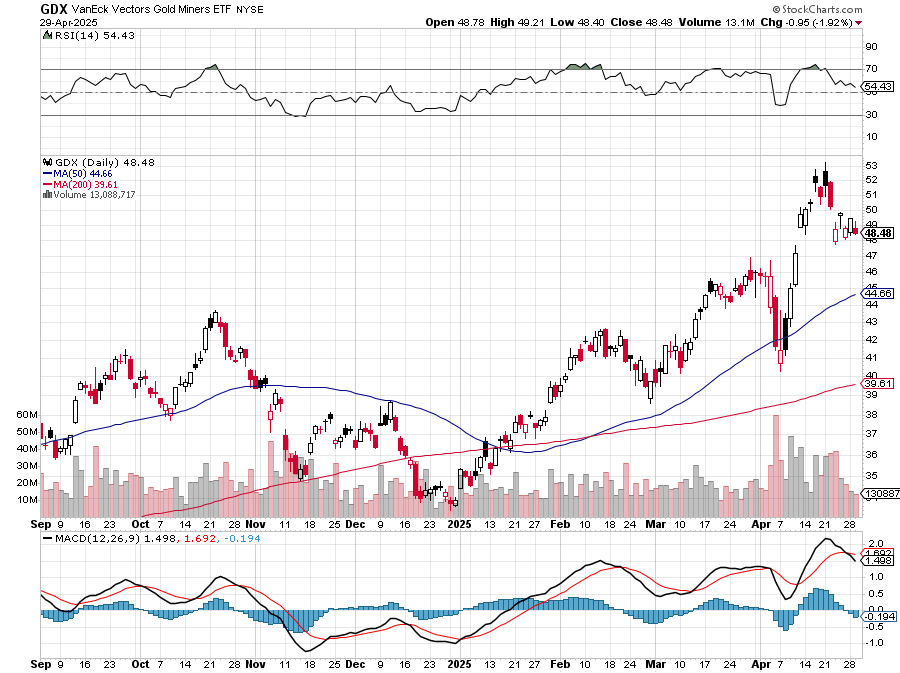 Barrick Gold (GOLD)took profit on long 1/$15.50-$16.50 call spread
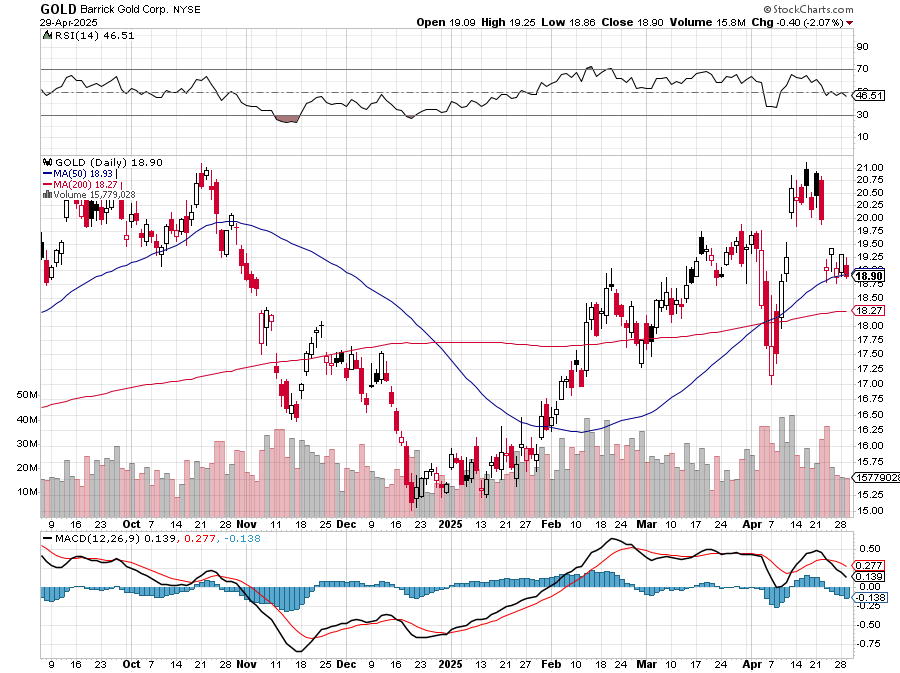 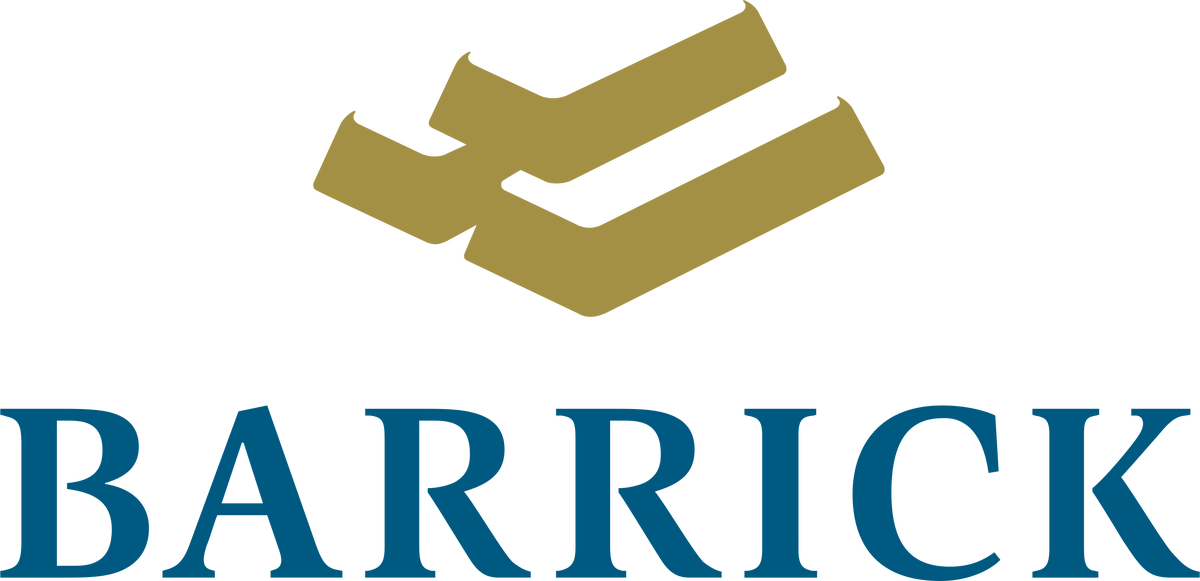 Newmont Mining- (NEM)- Sometimes you Just Get Luckytook profits on long 10/$47-$50 call spread, took profits on long $55-60 call spread
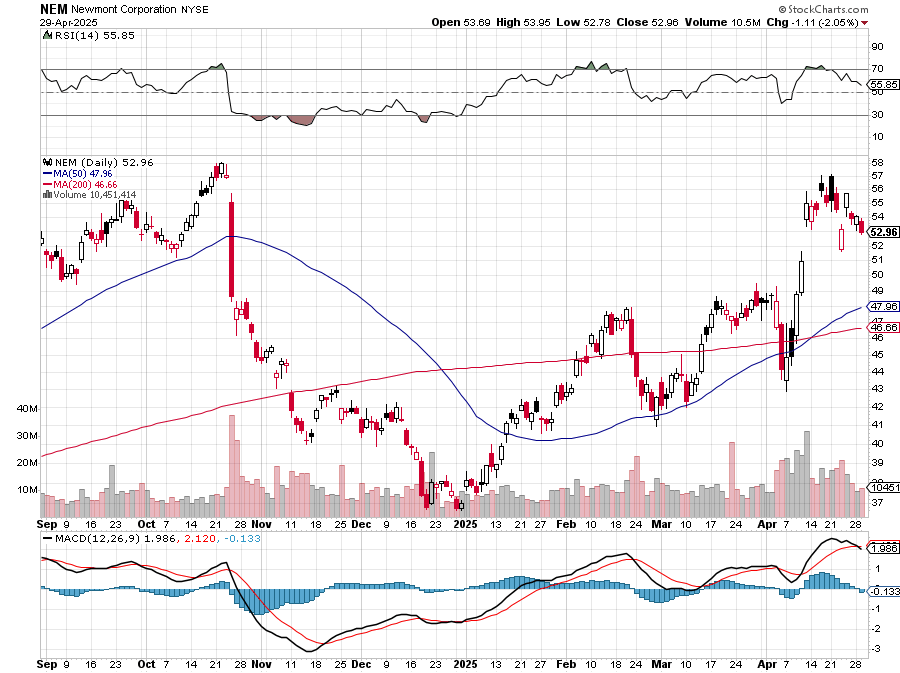 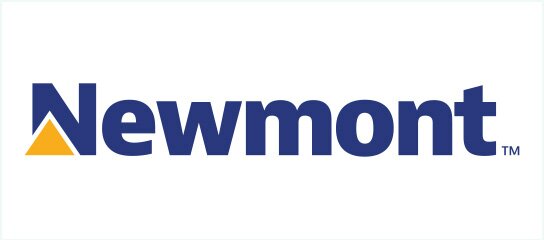 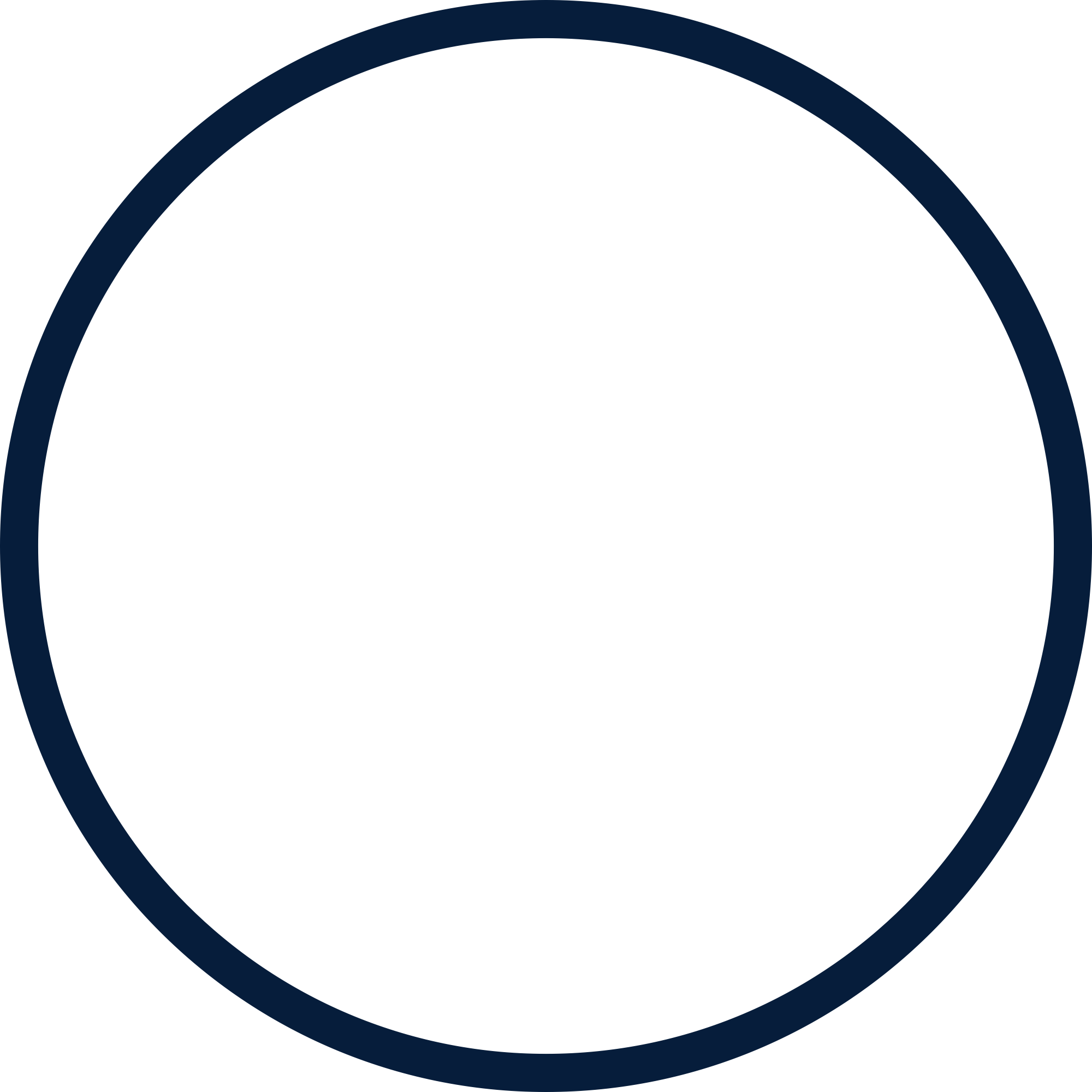 THE MAD HEDGE FUND TRADER
iShares Silver Trust (SLV) - The Better Play Industrial demand, solar panels, electric cars
2025Target$50+50%
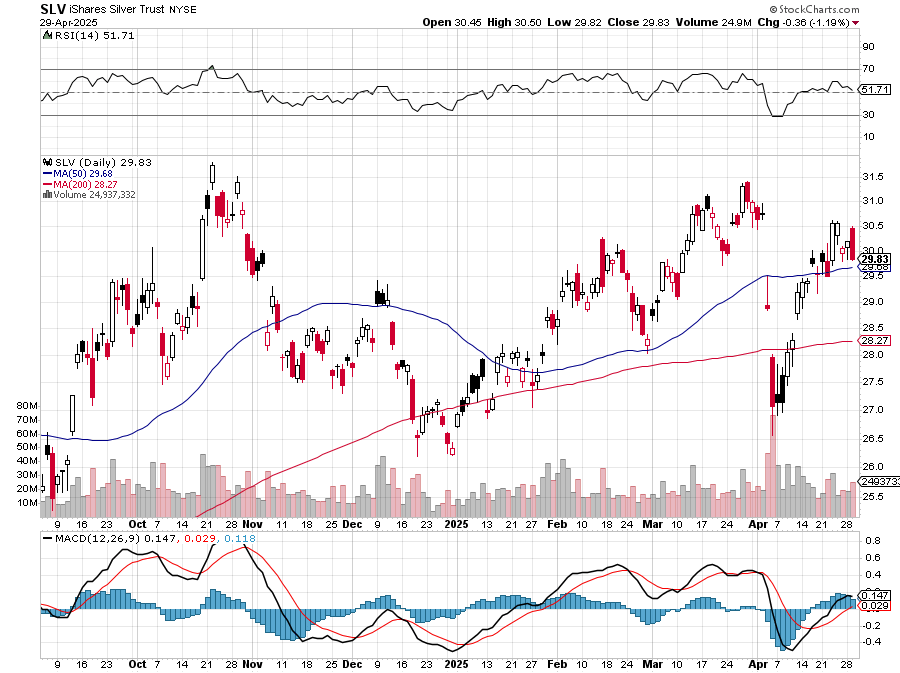 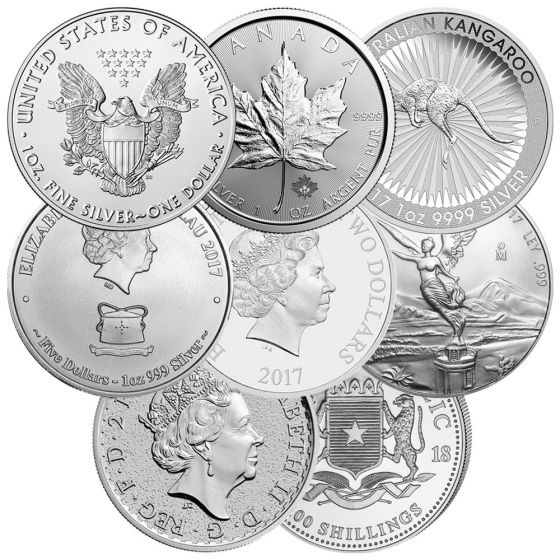 BUY
Silver Miners - (SIL)-
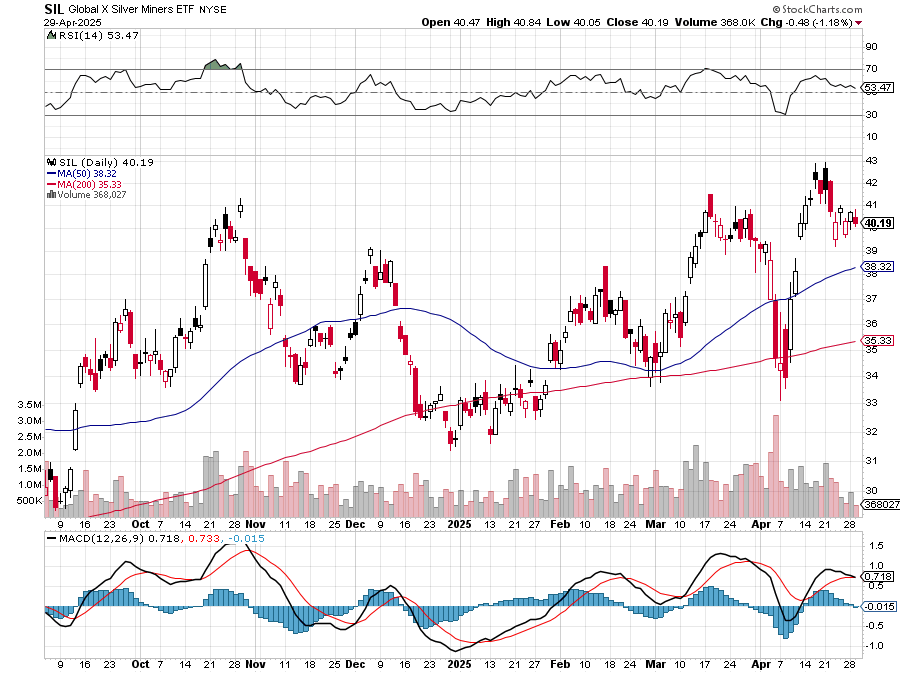 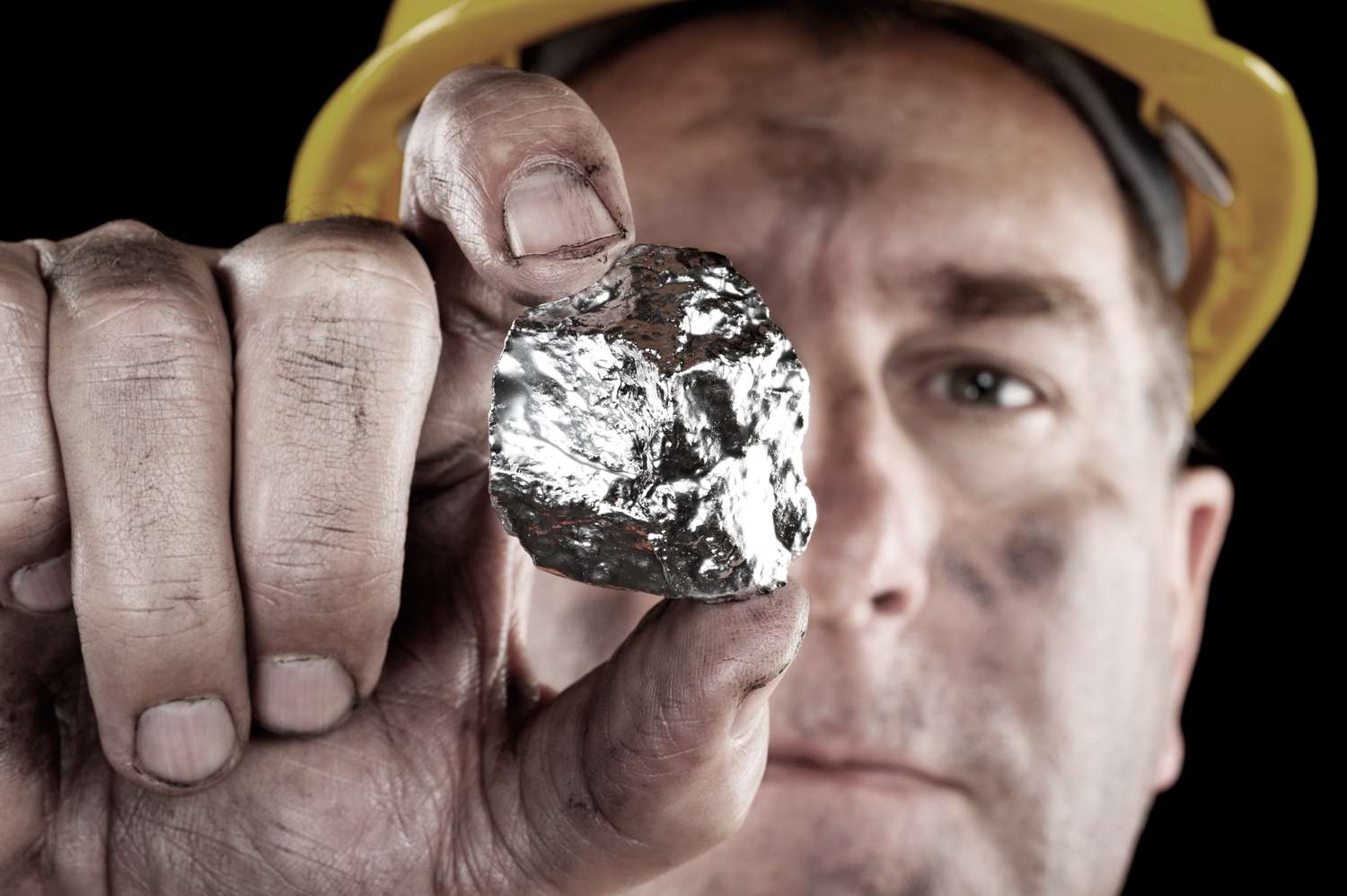 Wheaton Precious Metals - (WPM)- LEAPS Approaching Max Profittook profits on long 4/$39-$42 call spread , took profits on long 1/$36-$39 call spread
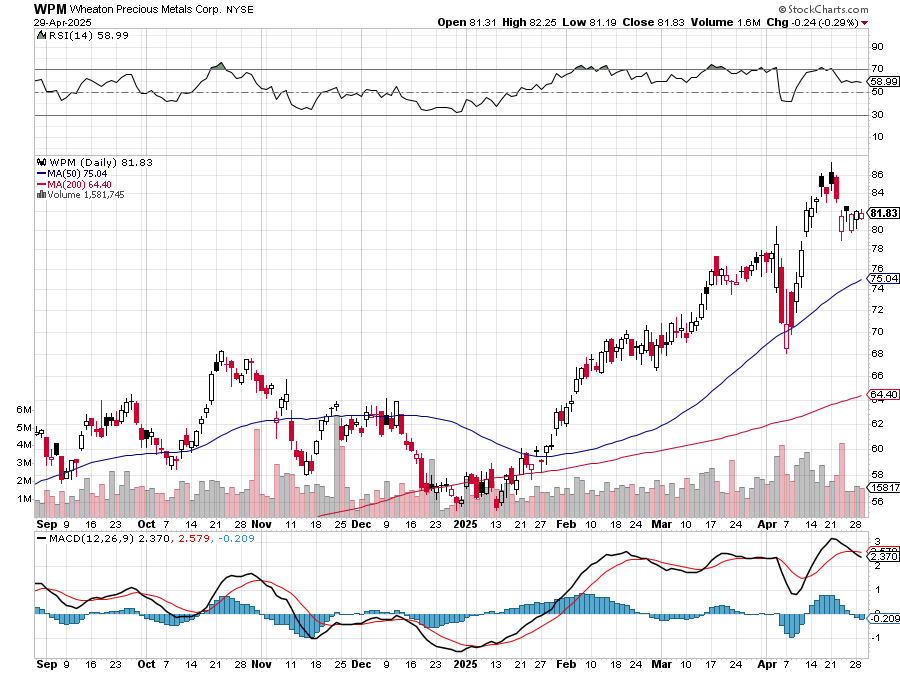 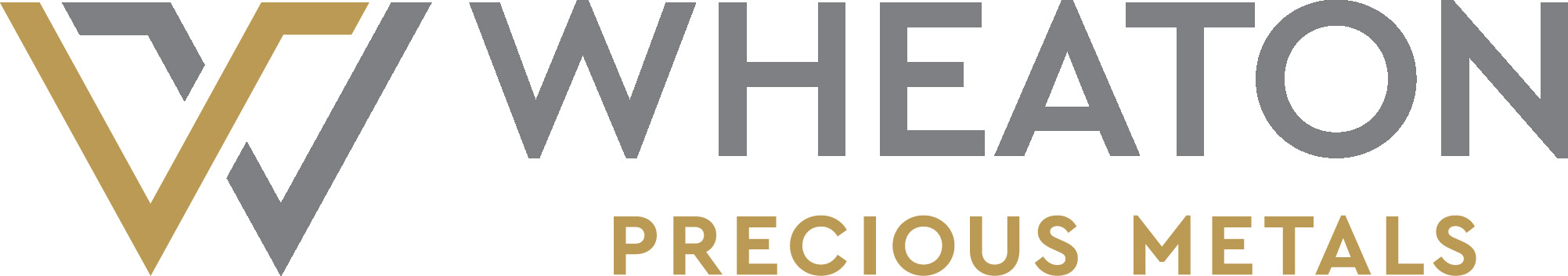 Platinum- (PPLT)- 556,000-ounce shortage this yeartook profits on long 1/$36-$39 call spread
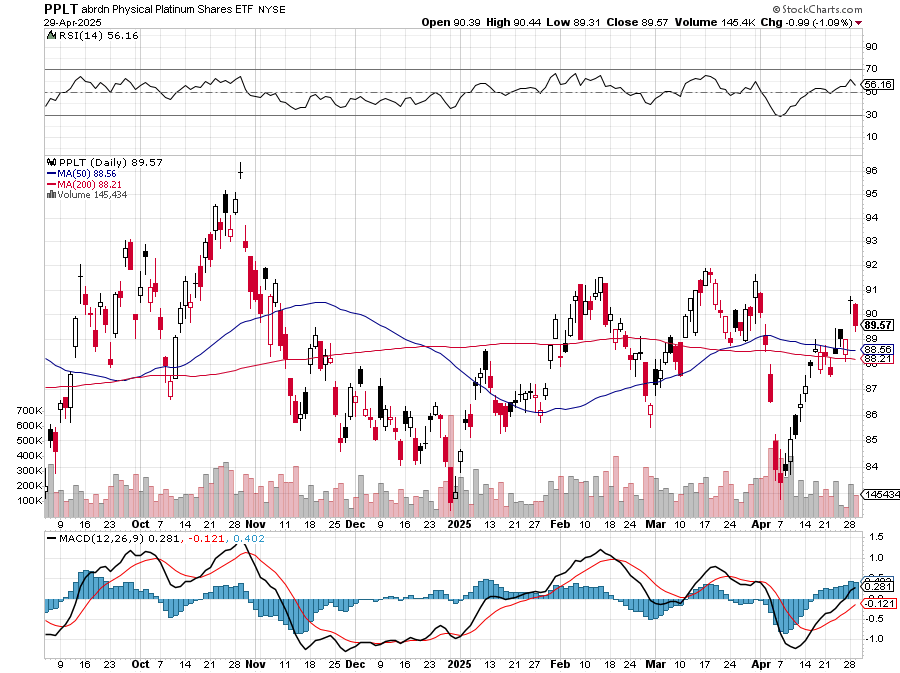 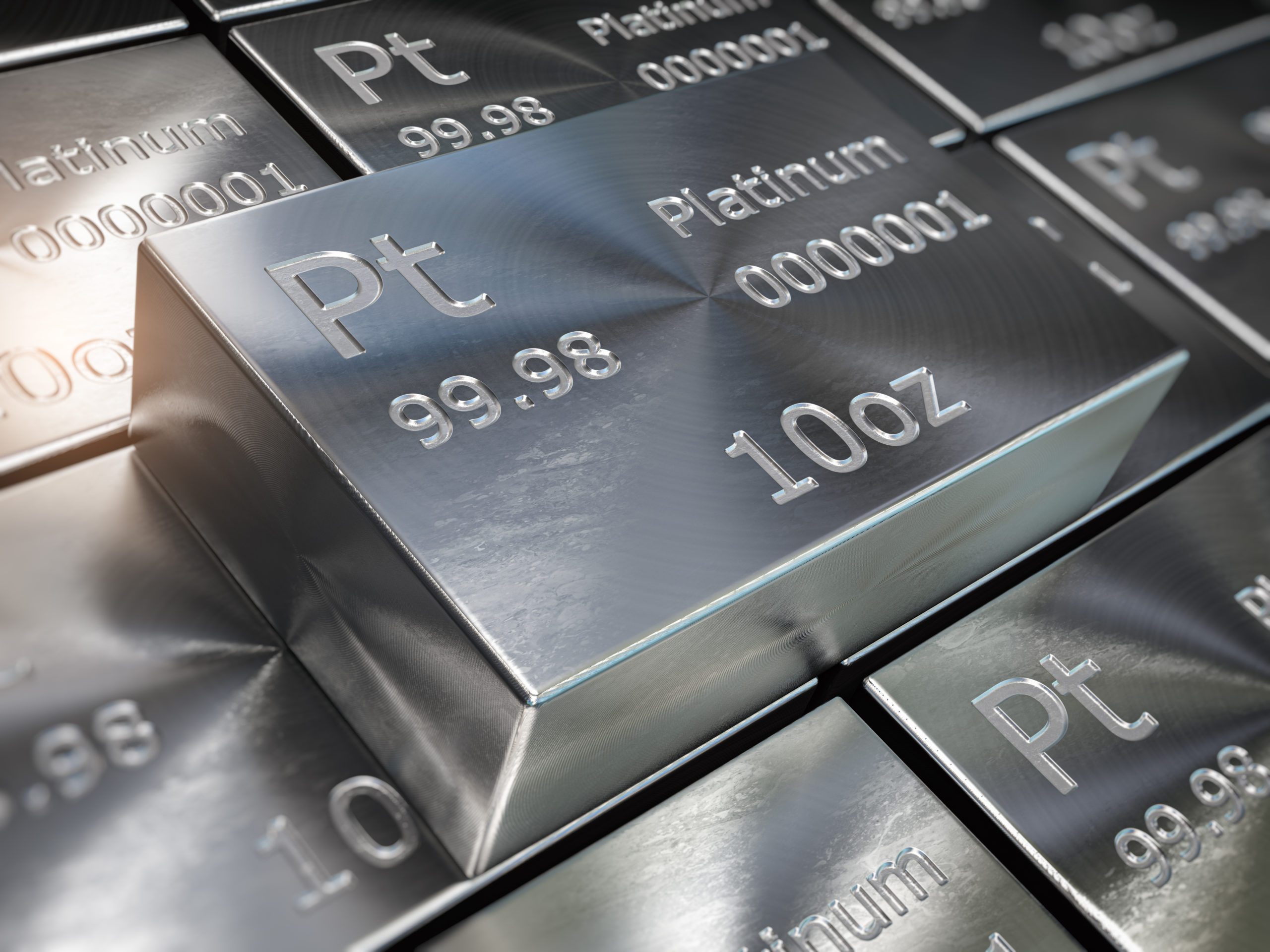 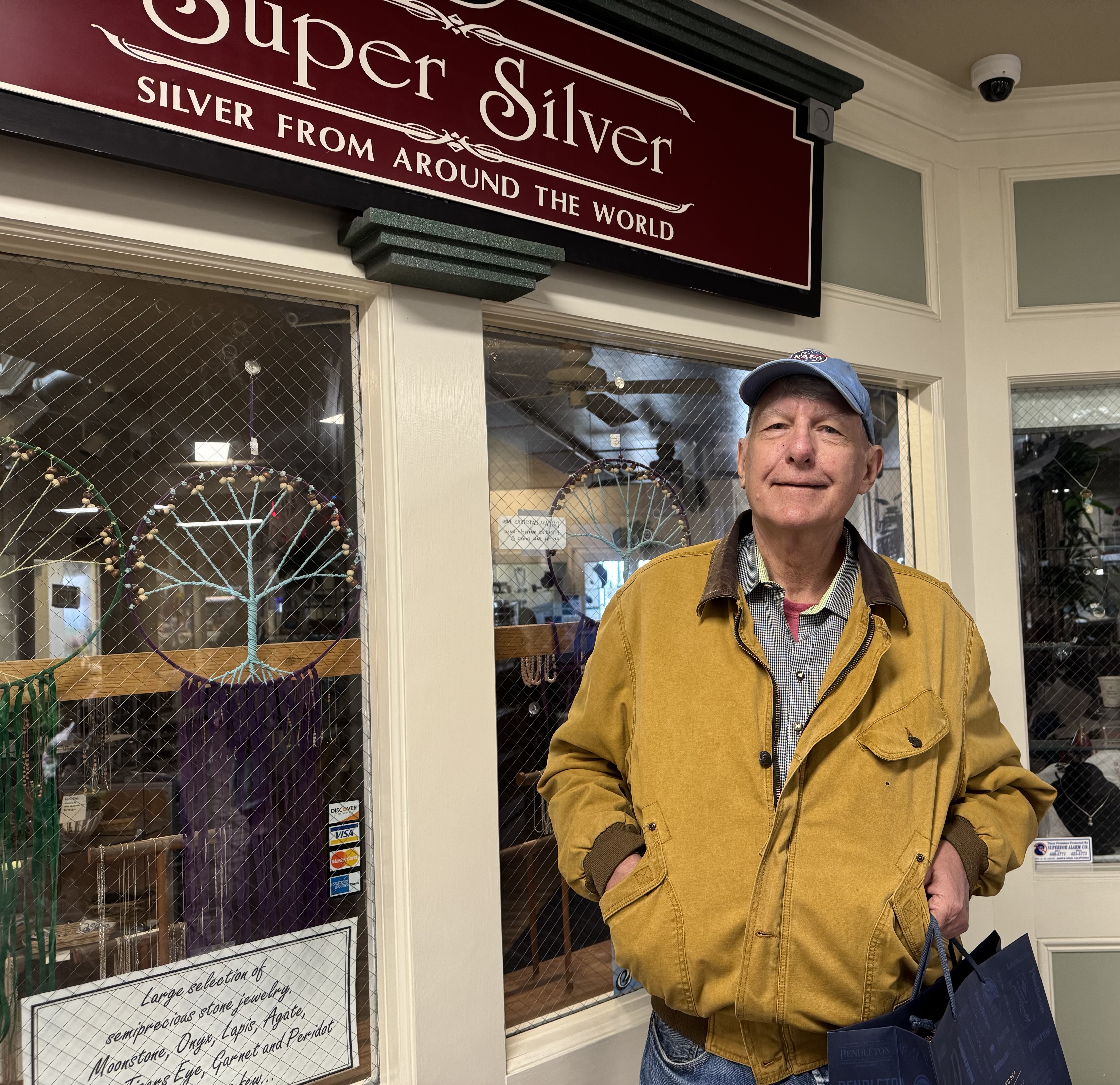 Real Estate – Gone Quiet
*New Home Sales Jump, in March. The median price of a new home sold is down 7.5% YOY thanks to greater demand for lower priced homes. Interest rates delivered a short-term dip in March which they gave back in April *Existing Homes Sales Hit 16 Year Low*Sales of previously owned US homes fell 5.9% in March to an annualized rate of 4.02 million, the weakest March since 2009*The median sales price increased 2.7% from a year ago to $403,700, a record for the month of March and extending a run of year-over-year price gains dating back to mid-202*Weekly mortgage demand has plunged 13%
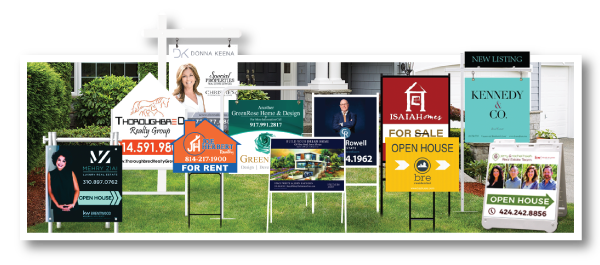 S&P Case Shiller SlowsS&P Case Shiller Rises to +4.1% YOY in January, with its National Home Price IndexNew York gained +7.7%, Chicago +7.0%, and Cleveland +6.8%.Tampa was down -1.4%
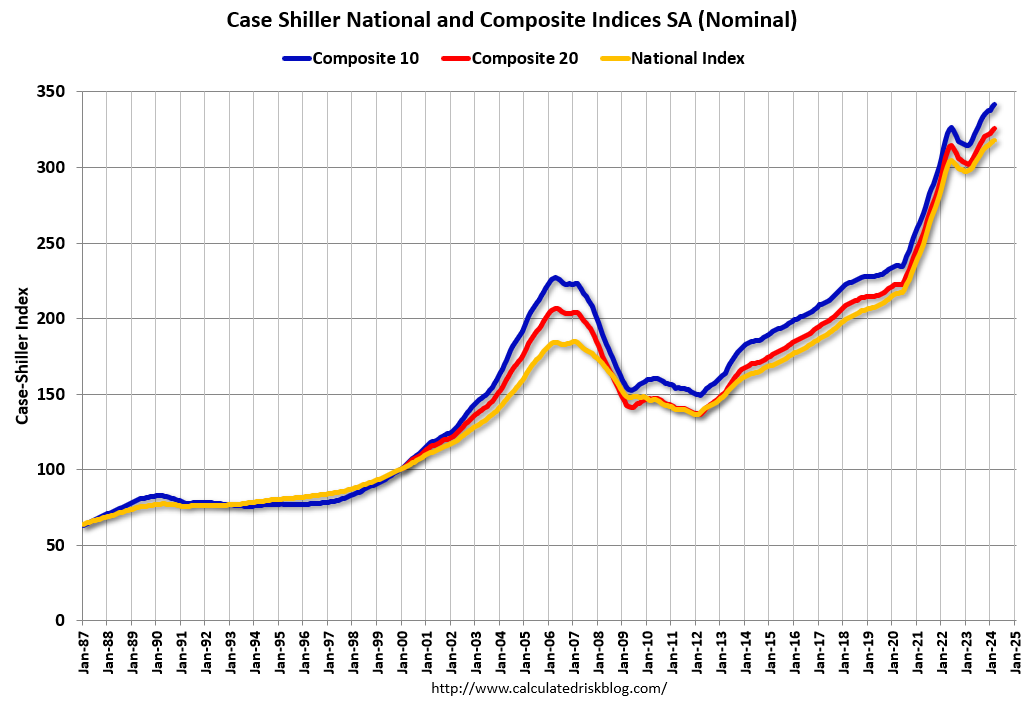 Crown Castle International (CCI) – 6.62% yielding 5G cell phone tower REITEliot Management Pushes up stock with activist bidtook profits on Long 8/$90-$95 call spread,
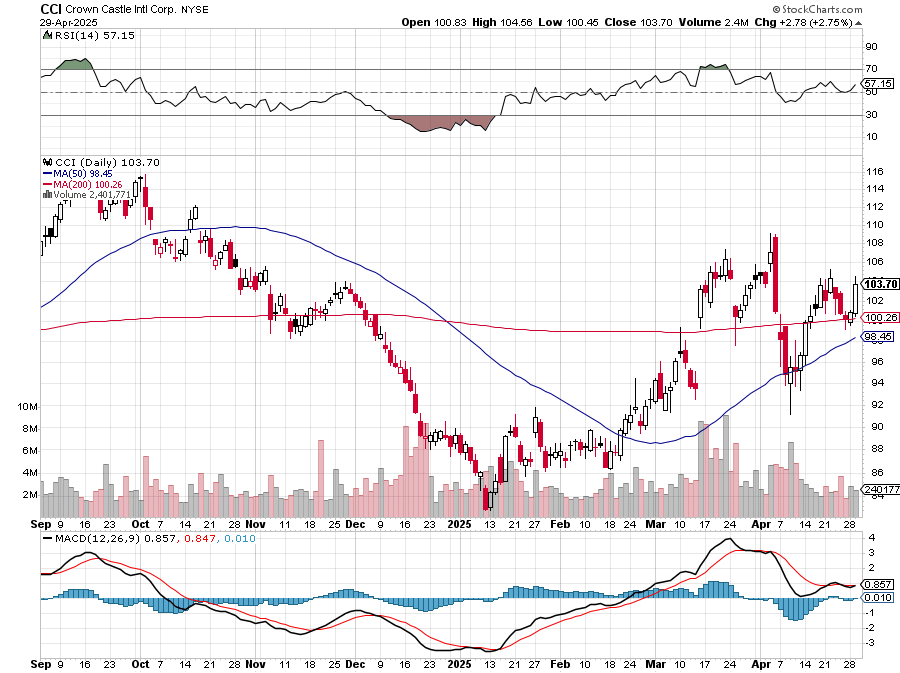 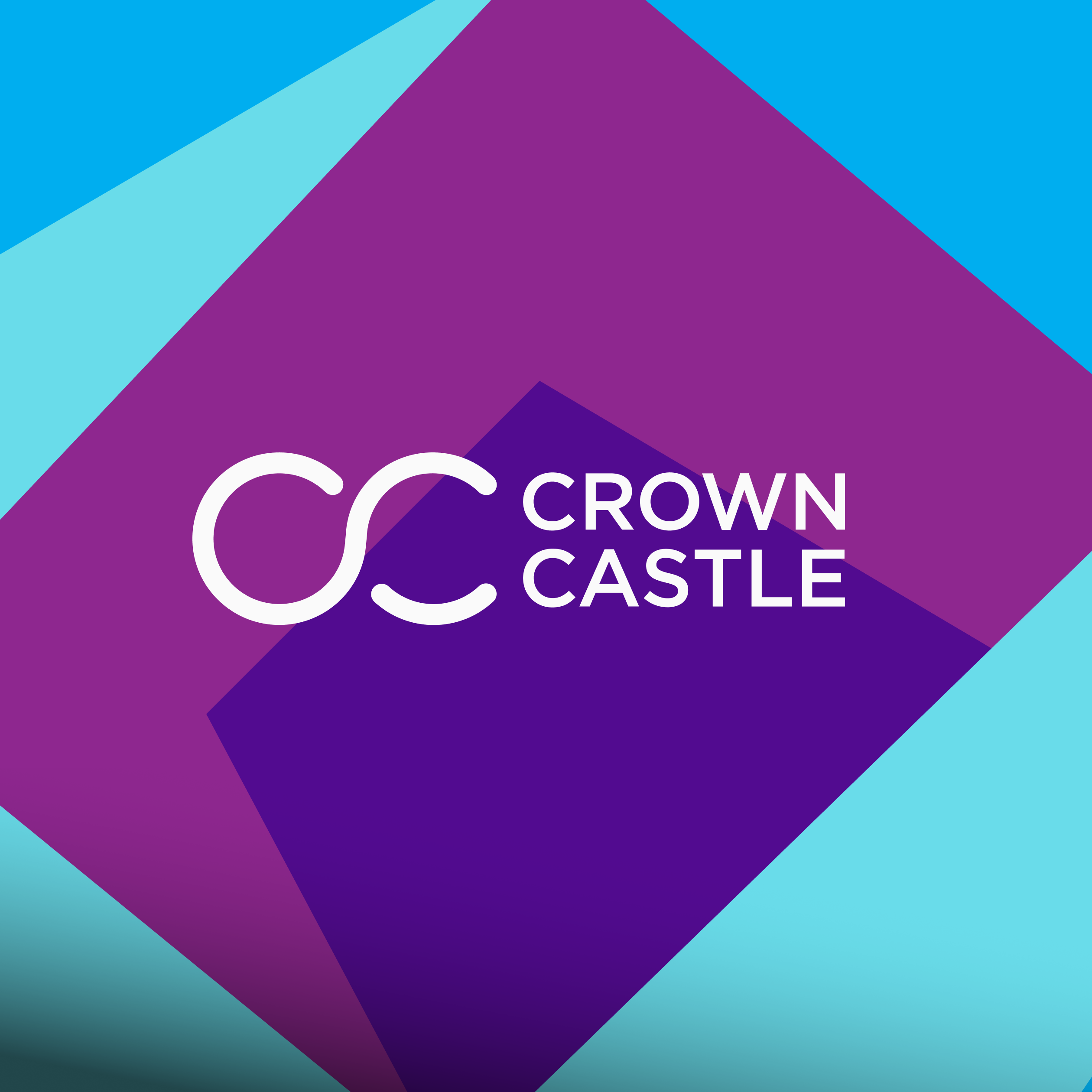 US Home Construction Index (ITB)(DHI), (LEN), (PHM), (TOL), (NVR)
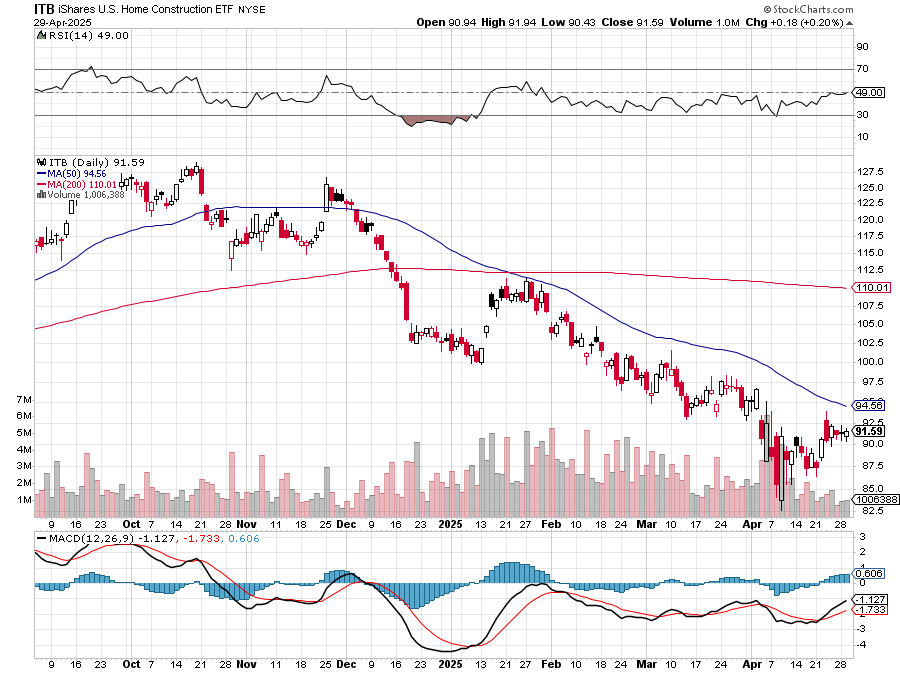 DH Horton (DHI)Horton Bombs, with the stock dropping some 11% in Tuesday morning trading after the U.S.'s largest homebuilder issued its fiscal 2025 guidance took profits on long 11/$165-$175
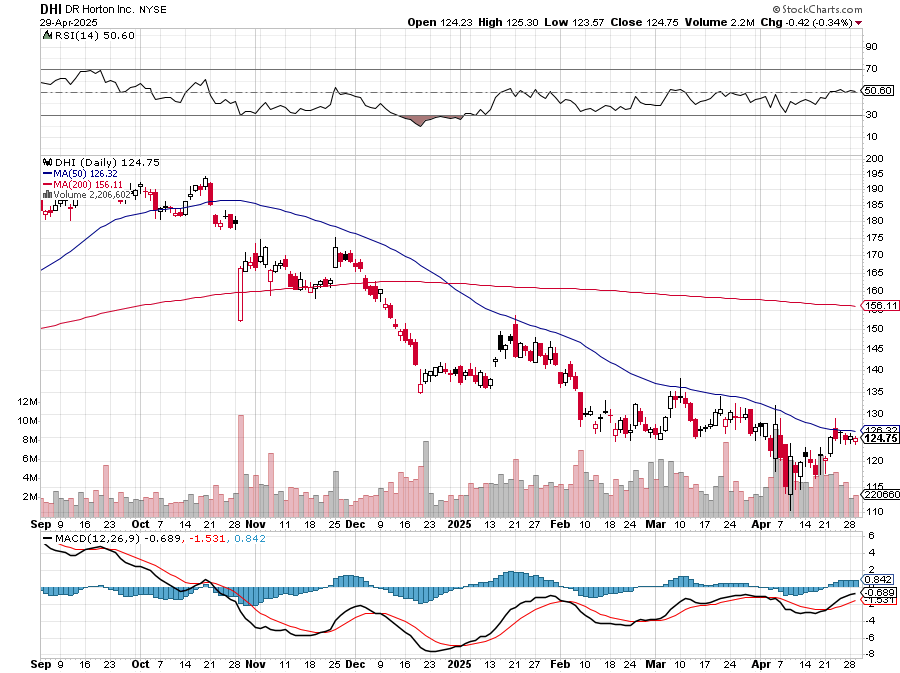 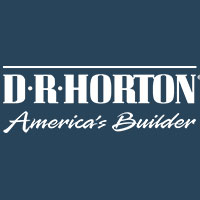 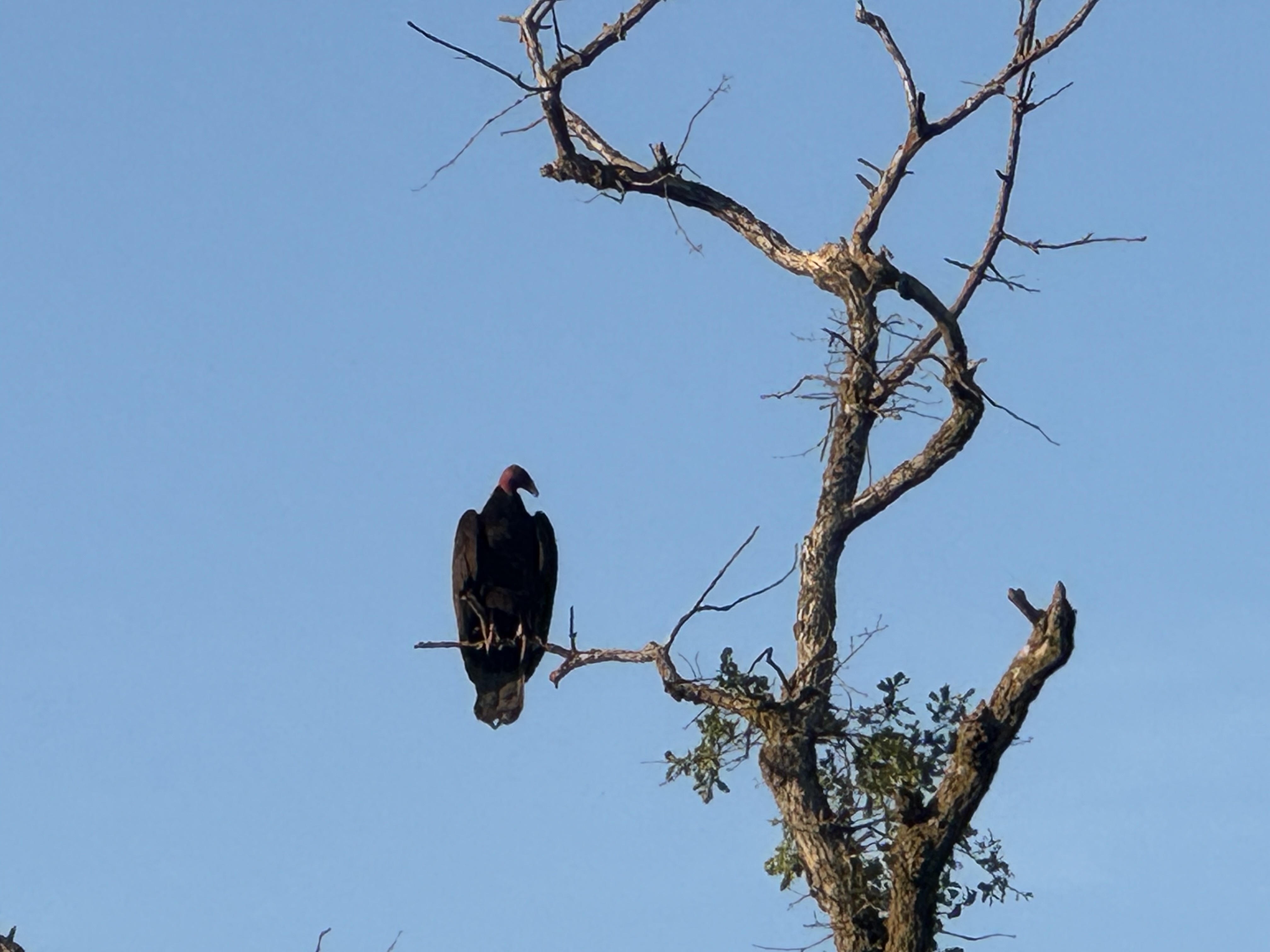 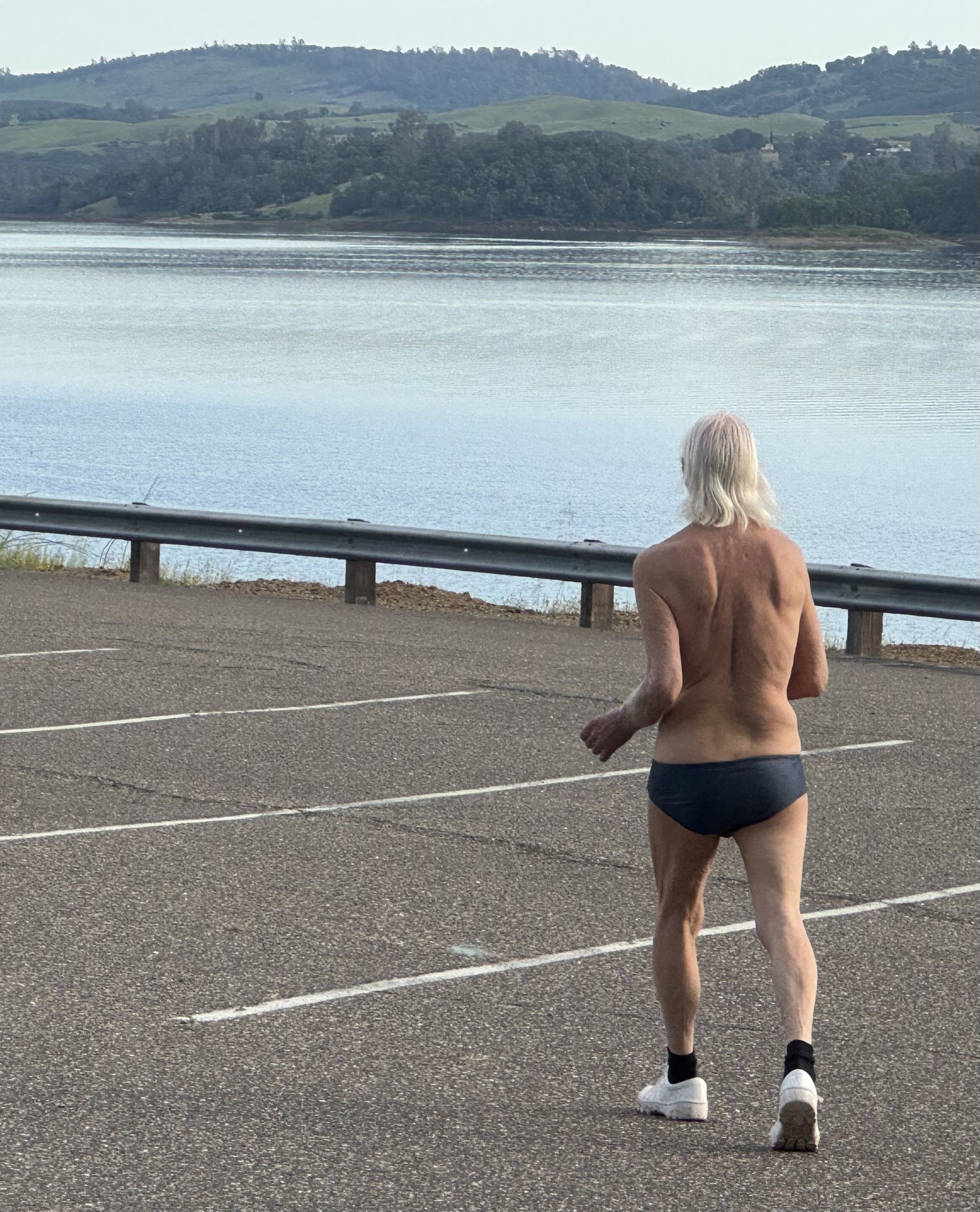 Trade Sheet- The Recession TradeSo What Do We Do About All This?
*Stocks –sell rallies*Bonds – stand aside*Commodities - stand aside*Currencies – buy dips*Precious Metals – buy dips*Energy – stand aside*Volatility – sell over $50*Real estate – stand aside
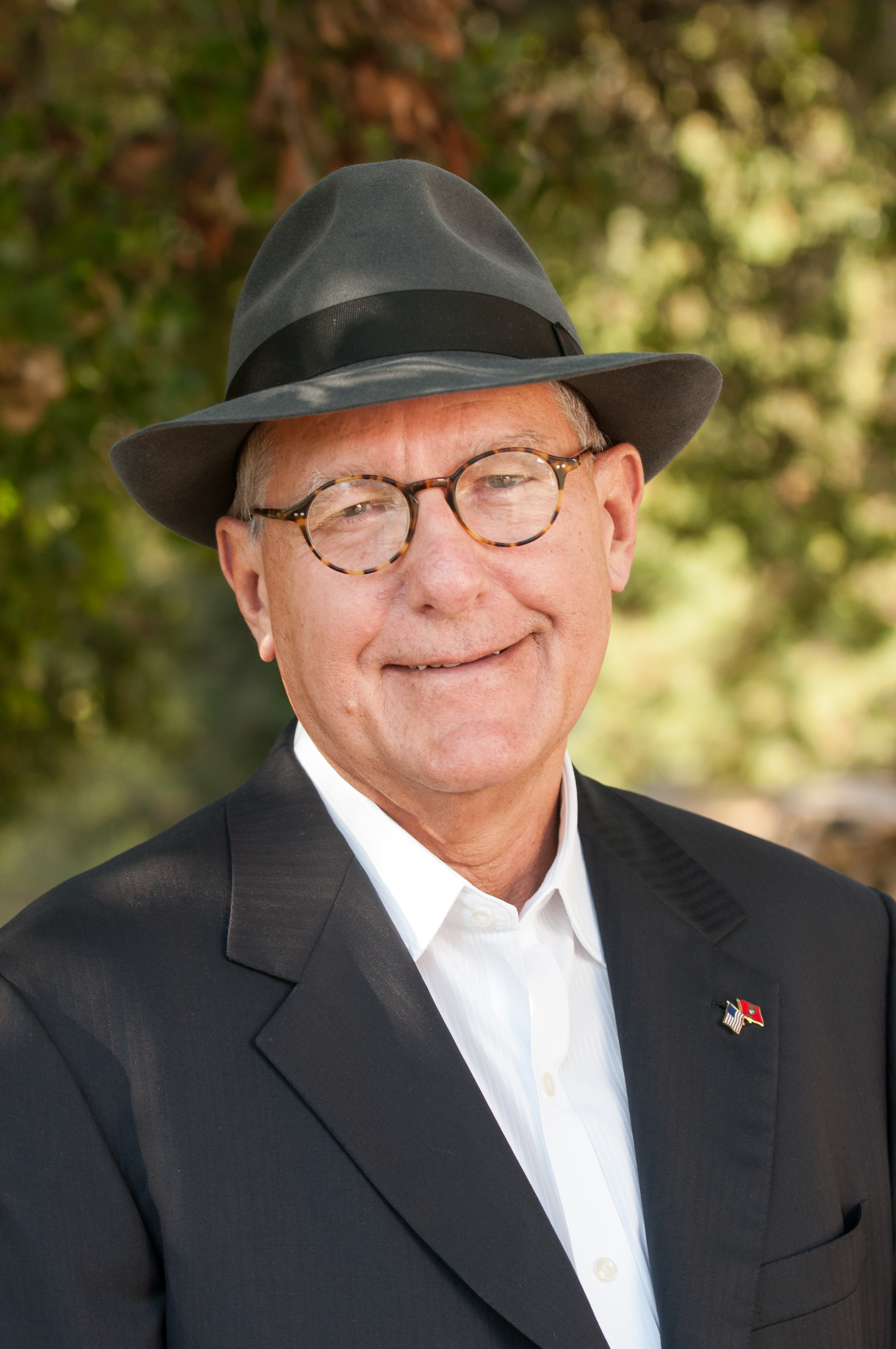 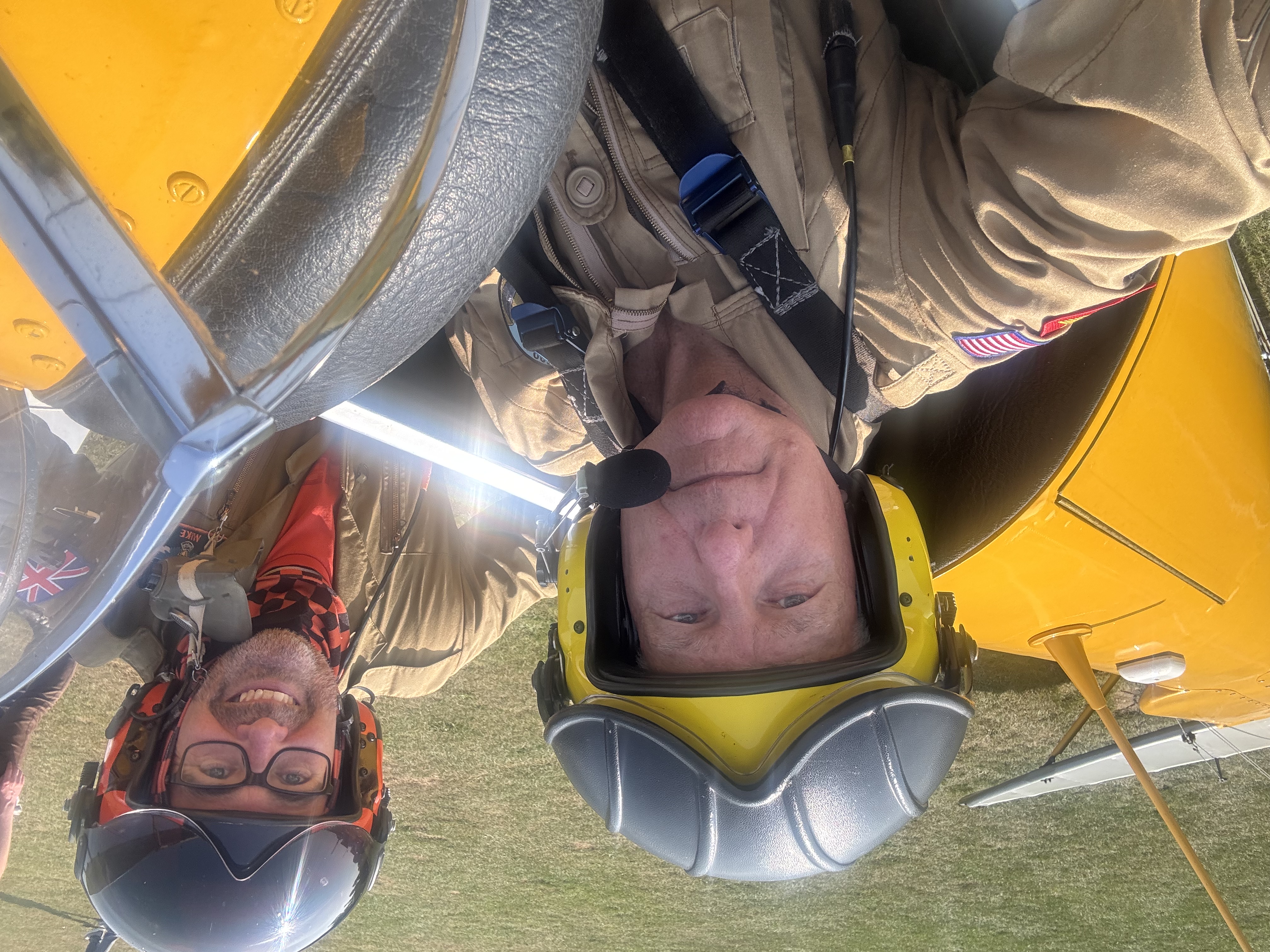 Next Strategy Webinar12:00 EST Wednesday, May 14, 2025 from Incline Village, NVemail me questions at support@madhedgefundtrader.com
Good Luck and Good Trading!
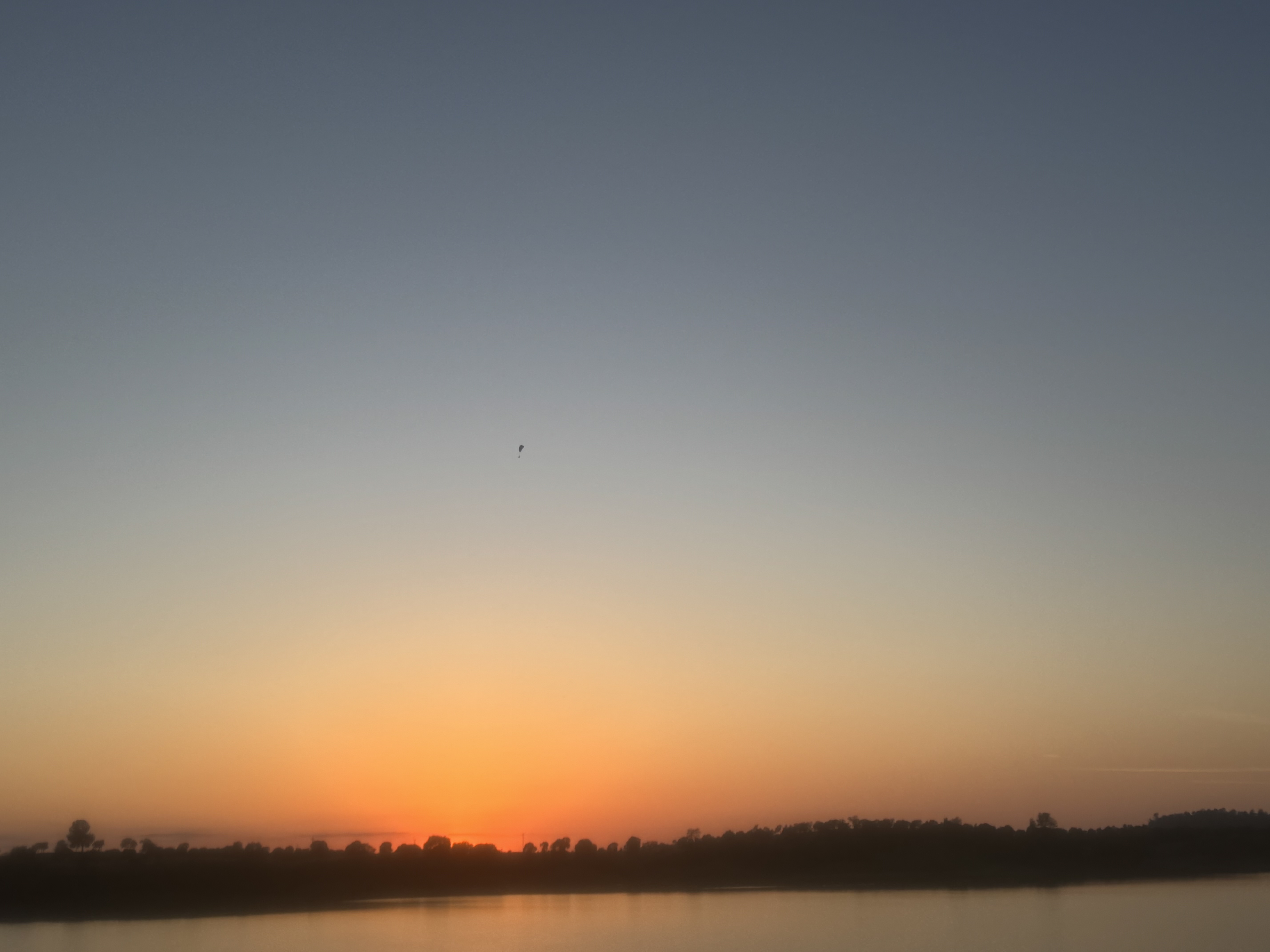